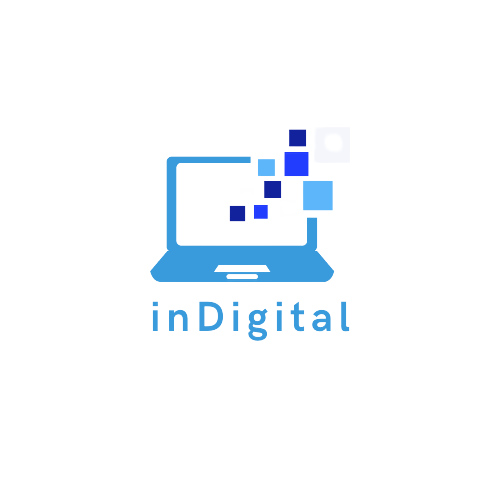 Inclusive digital competence training for labor market risk groups
Module 2: Communication & Collaboration
Learning Material for Adult Learners
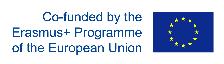 Consortium
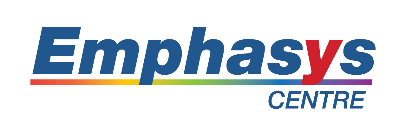 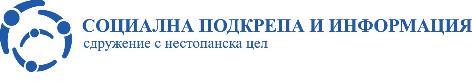 1
Project Aims:
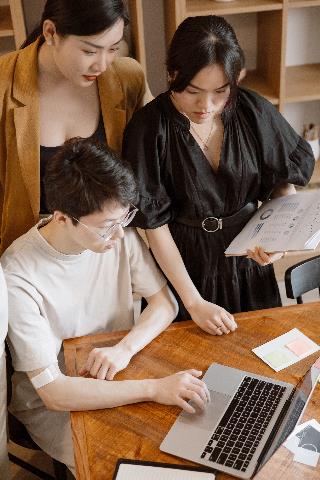 The inDigital project aims at:

Improving the skills of trainers, mentors, training organizations and NGOs to provide training to target groups, without digital skills and at risk in the labour market, including – the unemployed, people without digital skills, and youth out of education and employment;
Increasing curricula’ flexibility for training on basic key competencies, by introducing digital tools, self-assessment methodology, and practical and game techniques to support specific target groups.
Increasing the employability of VET learners facing global challenges related to digital transformation.
Encouraging interaction between educational organizations, trainers, mentors, and NGOs to benefit learners and increase the attractiveness of VET.
2
Learning Material Modules
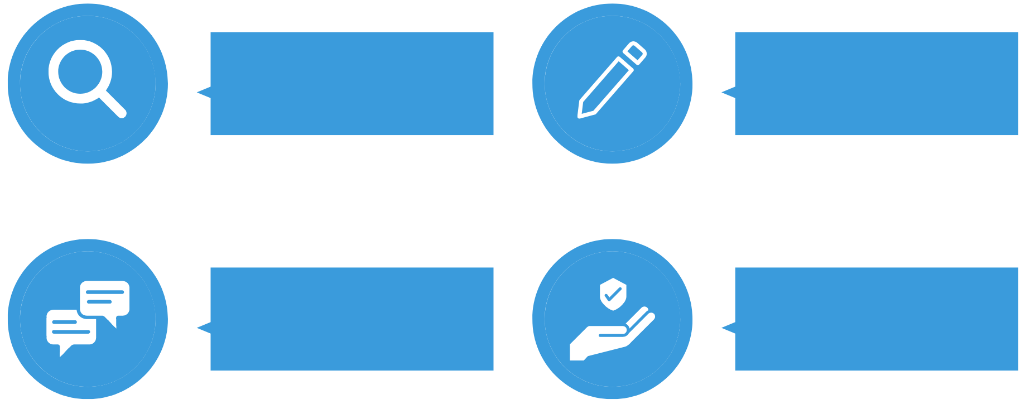 Information & 
Data Literacy
Digital Content Creation
Safety
Communication & Collaboration
3
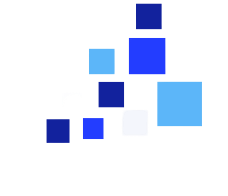 04
03
01
02
05
Introduction & Learning Outcomes
Topic 1: Social Media & Online Communication
Topic 2: E-mail
Topic 3: Google Drive
Conclusion & Bibliography
Table of Contents
4
Introduction
The following module will support the learners to:
Understand the main concepts of online communication such as how to communicate with social media platforms (using Facebook).
Recognize what to post online, and how to make phone or video calls online (using WhatsApp and Messenger). 
Learn how to use LinkedIn as a professional social media platform, and in addition, how it can help them in the labor market. 
Find out how to store documents online using Google Drive.
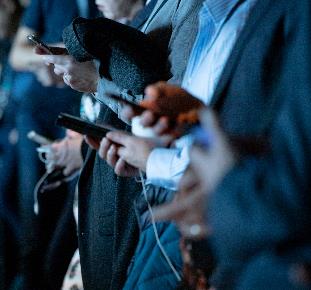 Figure 1: Checking message Source: Unsplash
5
[Speaker Notes: Title:
Font: Gadugi 
Size: 24

Main body:
Font: Arial Narrow 
Size: 20]
Learning Outcomes
WhatsApp
Messenger
Social Media and Online Communication
Facebook
LinkedIn
COMMUNICATION &
COLLABORATION
E-mail
Gmail
Google Docs
Google Drive
Google Sheets
Google Slides
Google Forms
6
[Speaker Notes: Title:
Font: Gadugi 
Size: 24

Main body:
Font: Arial Narrow 
Size: 20]
Topic 1: Social Media & Online Communication
Main Objectives: 
State what Social Media and online communication is 
To introduce learners to online communication using 
	1. WhatsApp
	2. Messenger 
Explain how to use social media platforms 
	1. Facebook
Figure out how to use LinkedIn for job searching and networking
Figure 2: Social Media Source: Unsplash
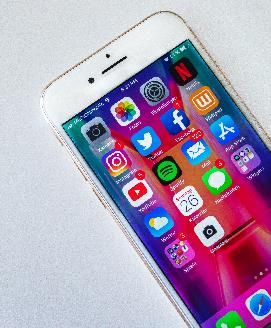 7
Topic 1: Social Media & Online Communication
According to Cambridge dictionary (n.d.) Communication is “the process by which messages or information is sent from one place or person to another, or the message itself”.  



So what is Online Communication? Any kind of communication between either individuals or organizations that occurs on the internet (IGI Global Dictionary, n.d.). 



Social Media is a type of internet-based communication that comes in a variety of forms. 
For instance: podcasts, social Book-marking, micro blogging and blogging, social networking…
8
Topic 1: Social Media & Online Communication
But why is online communication important? 

According to Datareportal (n.d.) webpage 5.16 billion people around the world use the internet, this is, the 64.4 percent of the world's total population.

When it comes to the users 92.3 percent use a mobile phone to search online. More precisely, when referring to young people, a fifth of 16 to 21 years old spend more than six hours or more on their smartphones every day.

In addition, the 96% of people aged between 18-29 year old are internet users, 84% use social networking sites, and 97% have mobile phones.
9
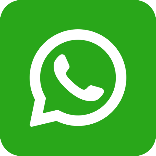 Topic 1: Social Media & Online Communication
What is WhatsApp?
WhatsApp is a free cross-platform messaging service which lets users call and exchange text, photo, audio and video messages with others across the globe for free (Barney, n.d.).

But how do I send photos, attachments, make phone calls or even video calls? Take a look at the video on the left!
10
WhatsApp screenshot/buttons
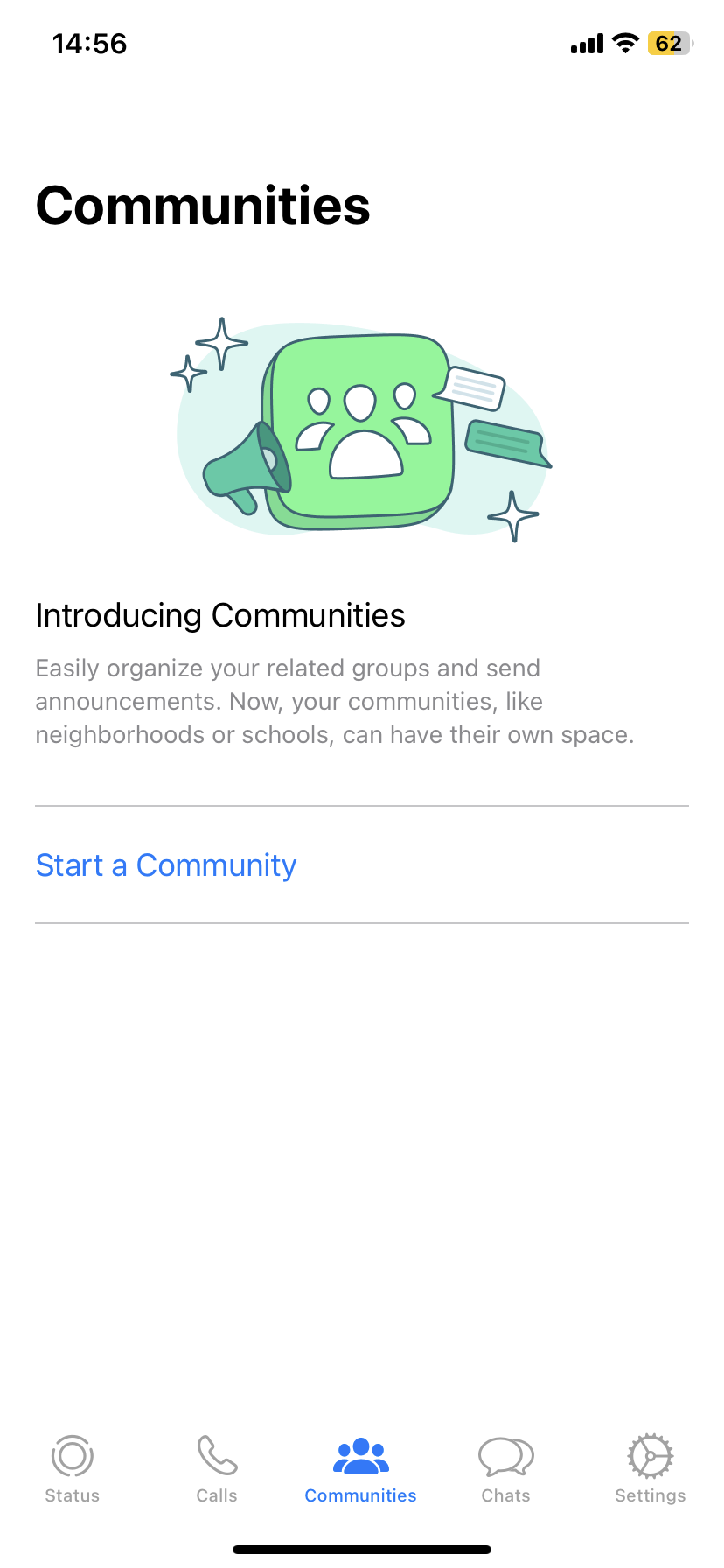 Status -  to share text, photo, video, and GIF updates that disappear after 24 hours
Calls - to make video or audio phone calls from WhatsApp 
Communities - to organize and bring related groups together under one umbrella
Chats - to share verbal and written information and in addition, share documents and photos
Settings - to set privacy settings: profile picture, read receipts and when you are logged in
11
WhatsApp – How to send text messages
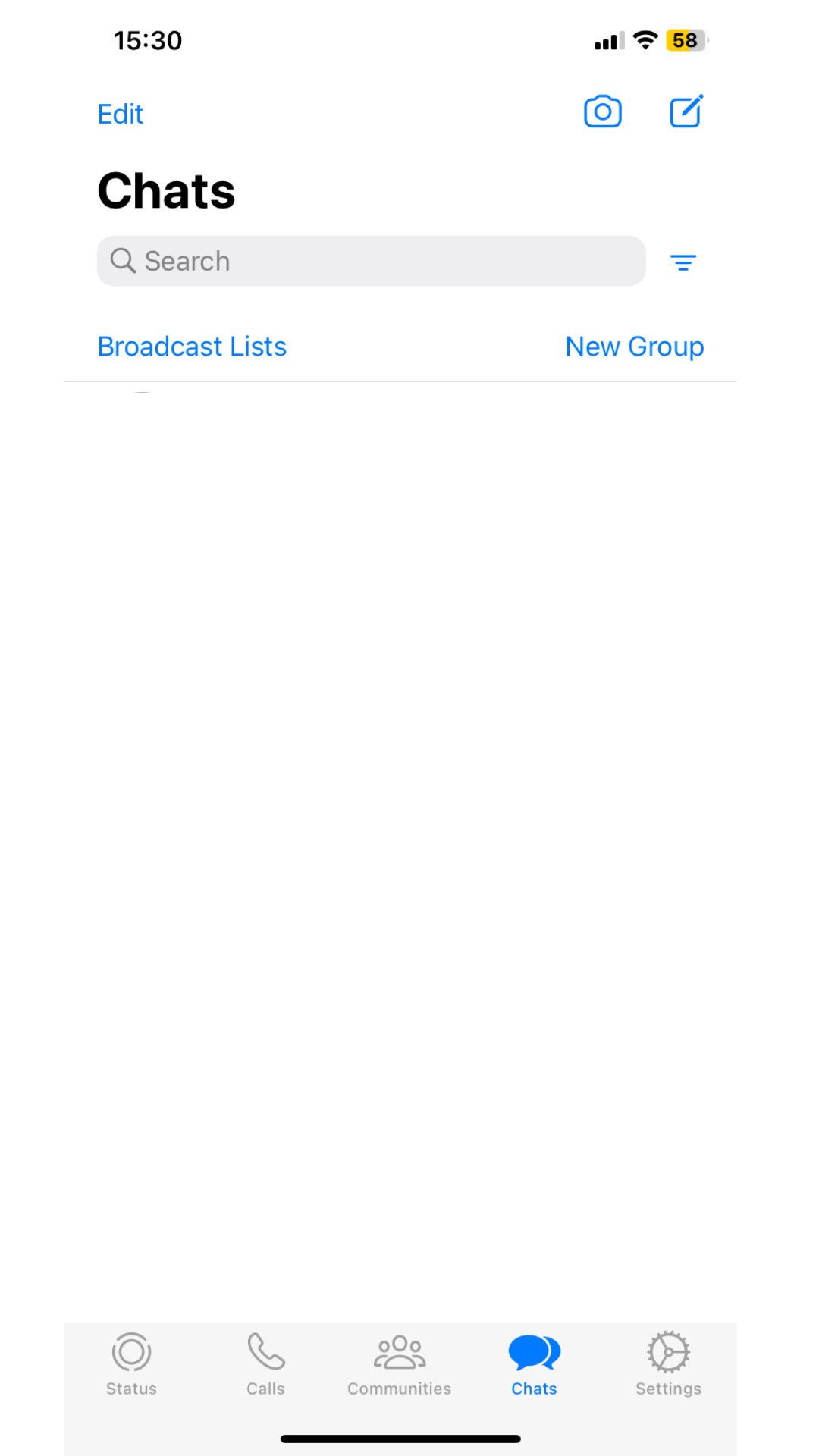 2
After the first step, please, click here in order to search for the contact who you will send a message to.
Please, click on the Chats icon to send a message.
1
12
WhatsApp – How to send text messages
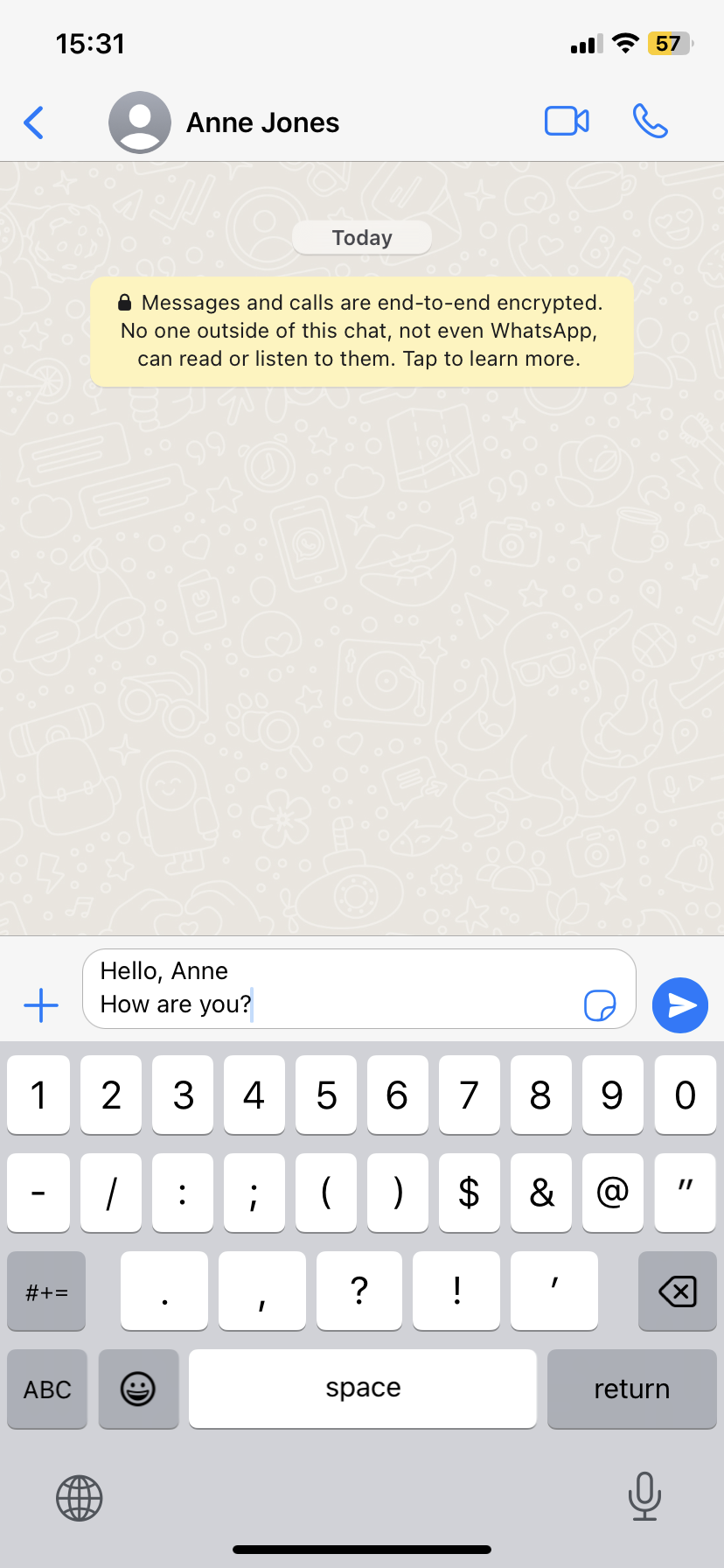 3. After choosing who you will write to, please, write the information in the field marked by the arrow.

4. Succeeding, press the blue circular button on the right side of the message you have typed, please.
3
4
13
WhatsApp – How to send text messages
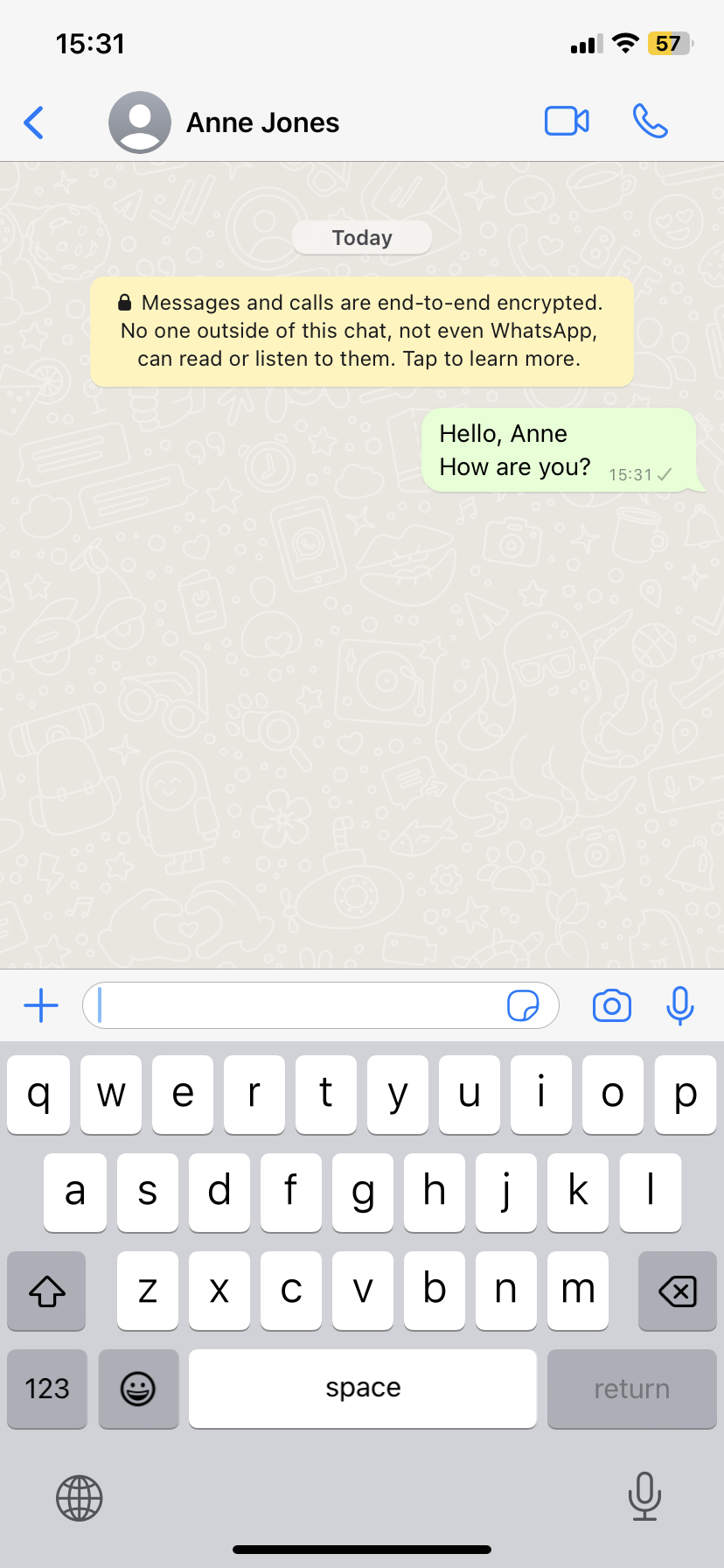 5
Once you have completed the above 4 steps, in step 5, you should see how the message you have written has been sent.
14
WhatsApp – How to send text messages
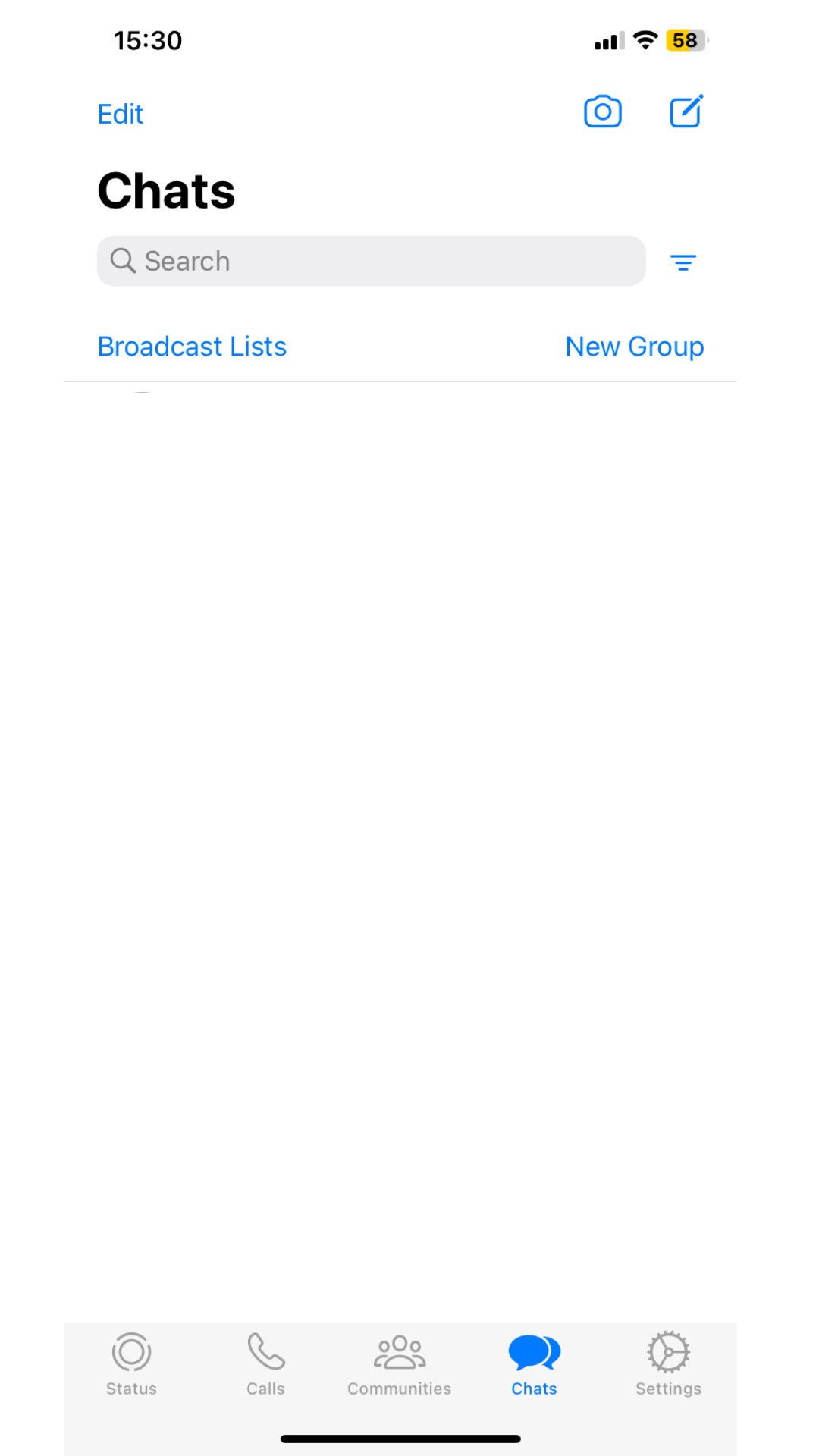 2
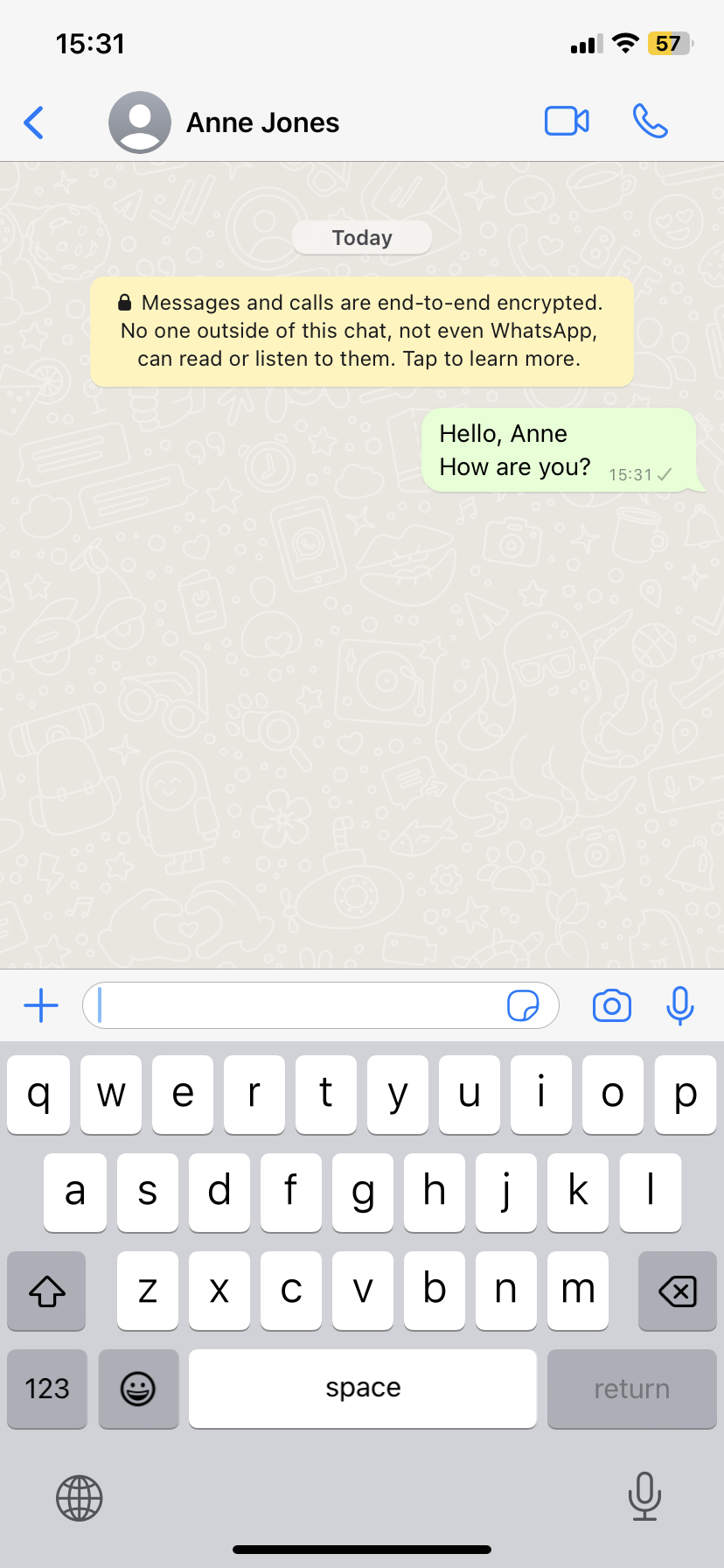 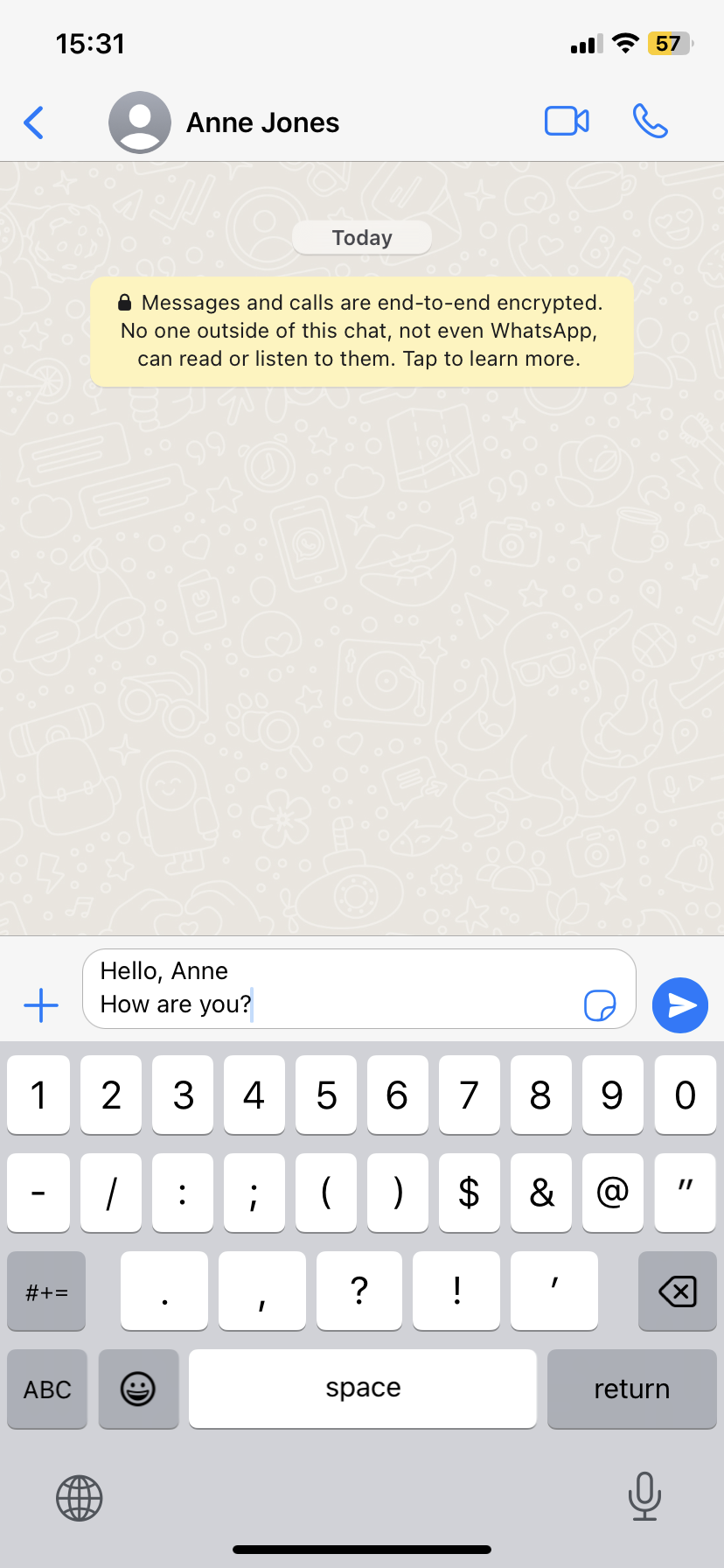 5
3
4
1
15
WhatsApp – How to send photos, documents, location, contacts or even	 a poll
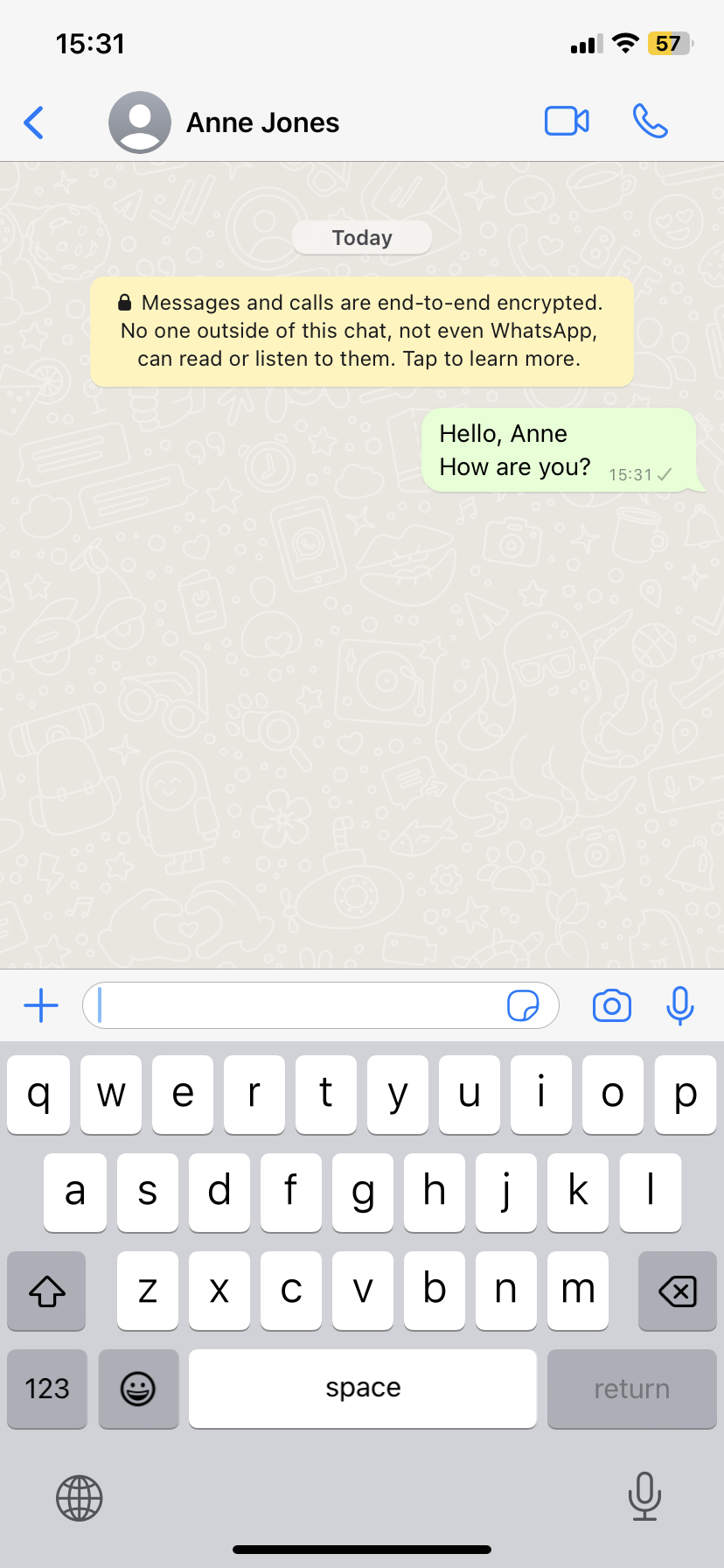 To send a photo, as in the following example, please first select the (+) symbol at the top left side of the keyboard.
1
16
WhatsApp – How to send photos, documents, location, contacts or even	 a poll
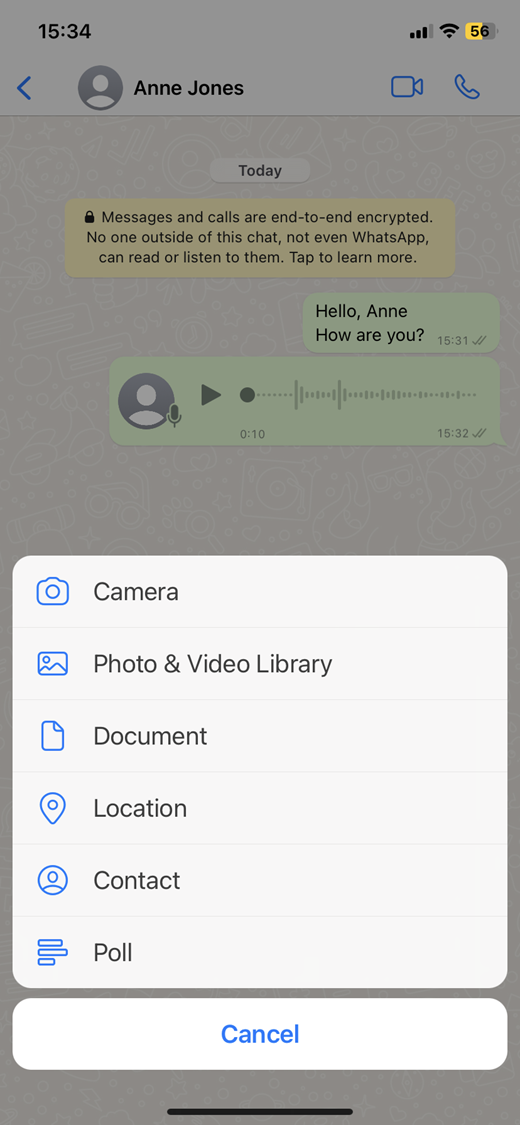 Among the options that will appear, please select the option that reads as follows: Photo & Video Library and select the photo you would like to send from your phone's photo gallery.
2
17
WhatsApp – How to send photos, documents, location, contacts or even	 a poll
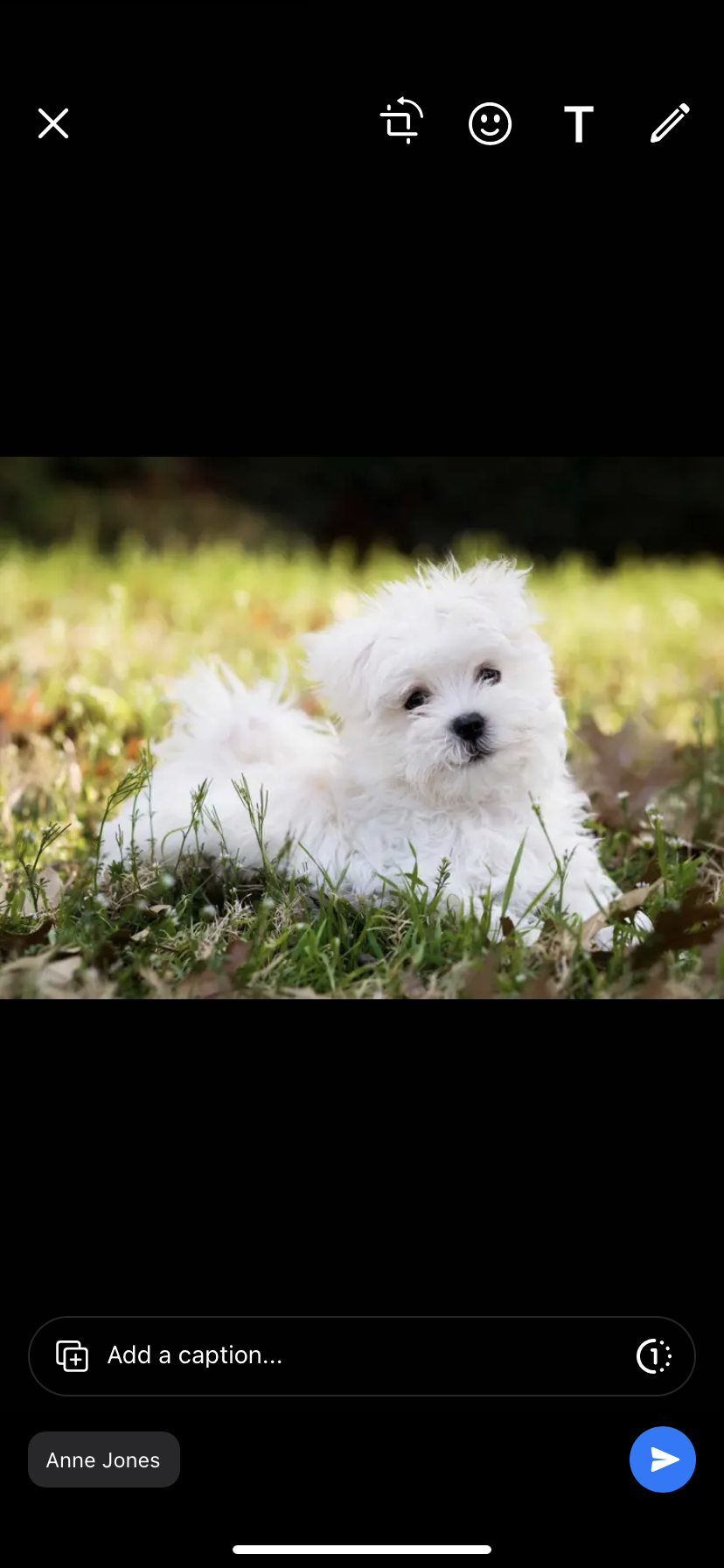 After you have selected the photo you would like to send, please click on the blue icon at the bottom right to send it.
3
18
WhatsApp – How to send photos, documents, location, contacts or even	 a poll
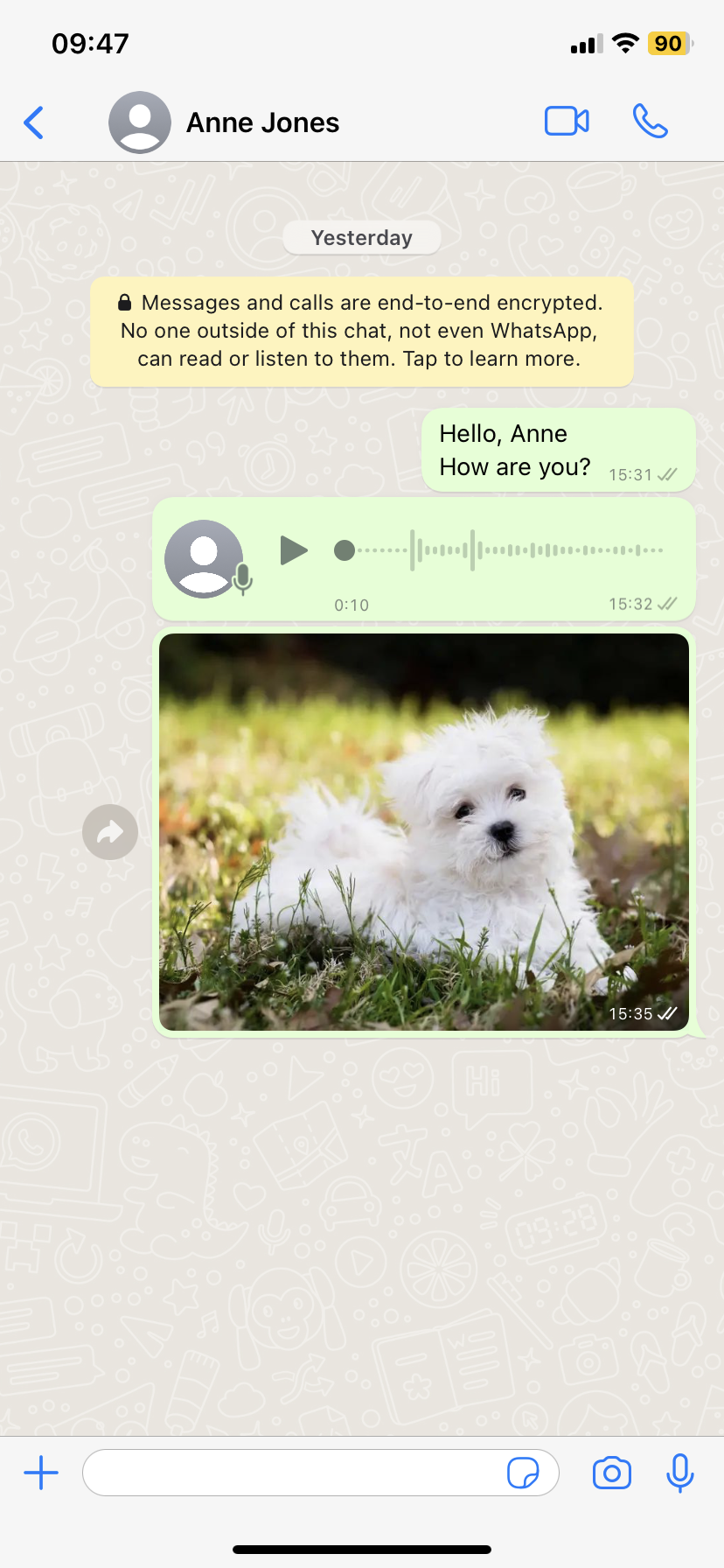 Once you have completed the 4 previous steps, you should be able to see the photo you have selected in the chat, as in the picture below.
4
19
WhatsApp – How to send photos, documents, location, contacts or even	 a poll
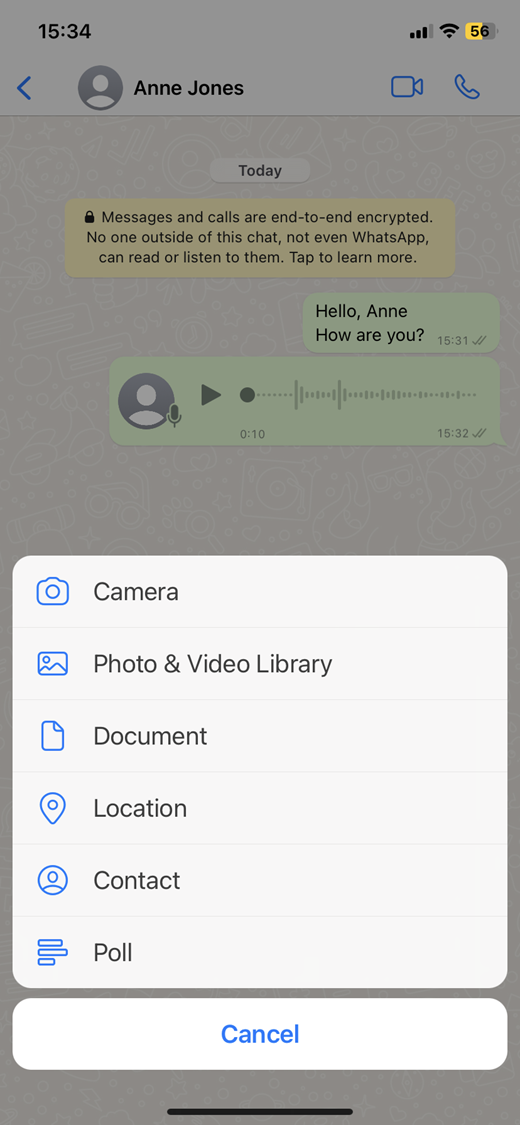 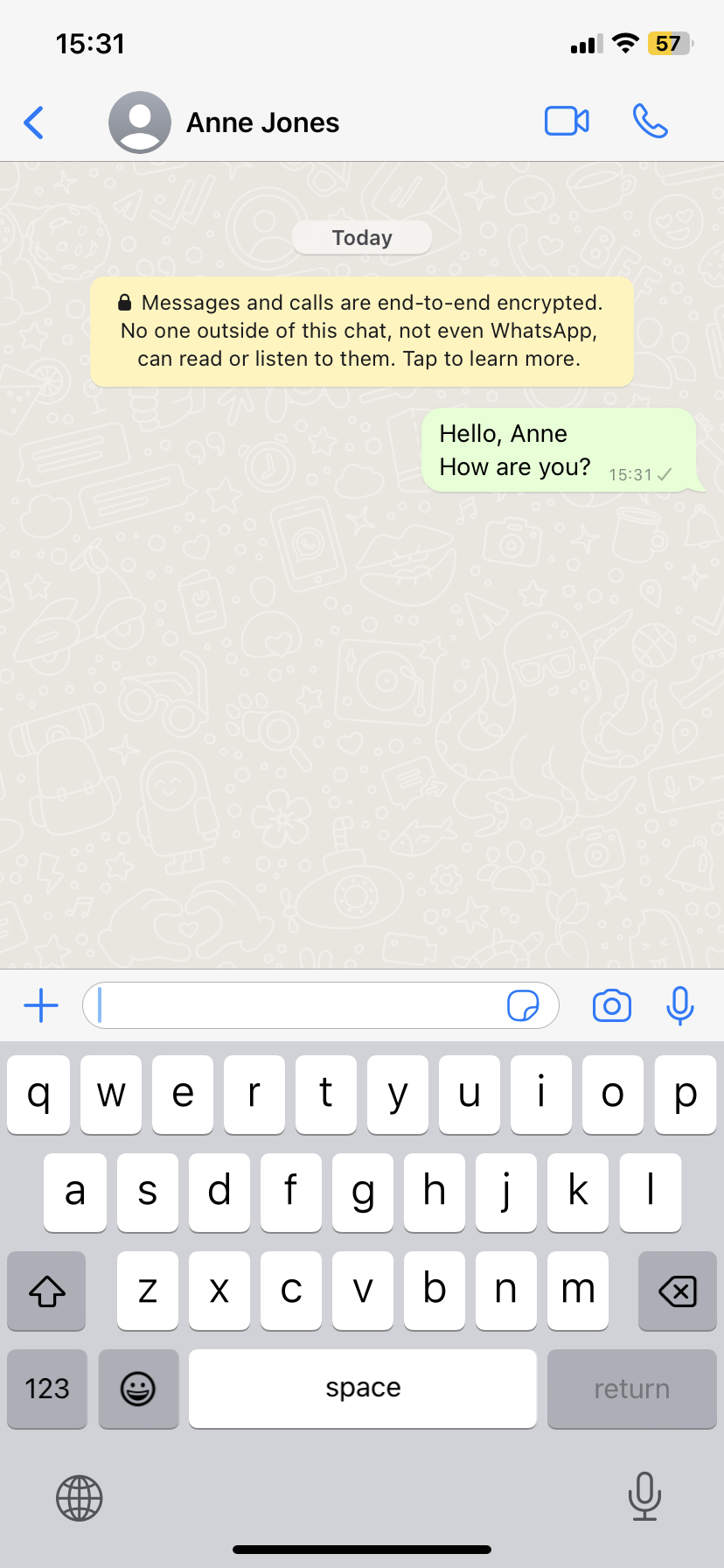 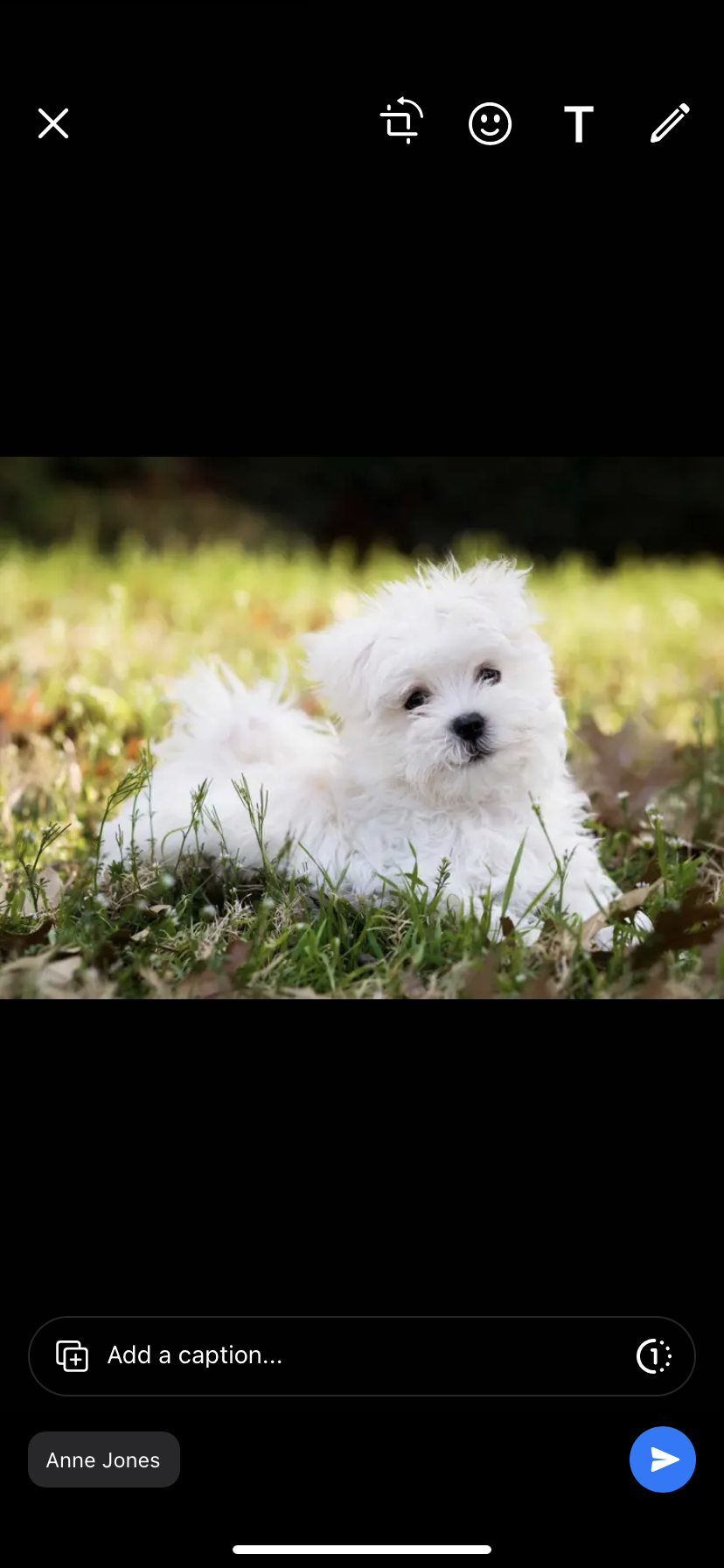 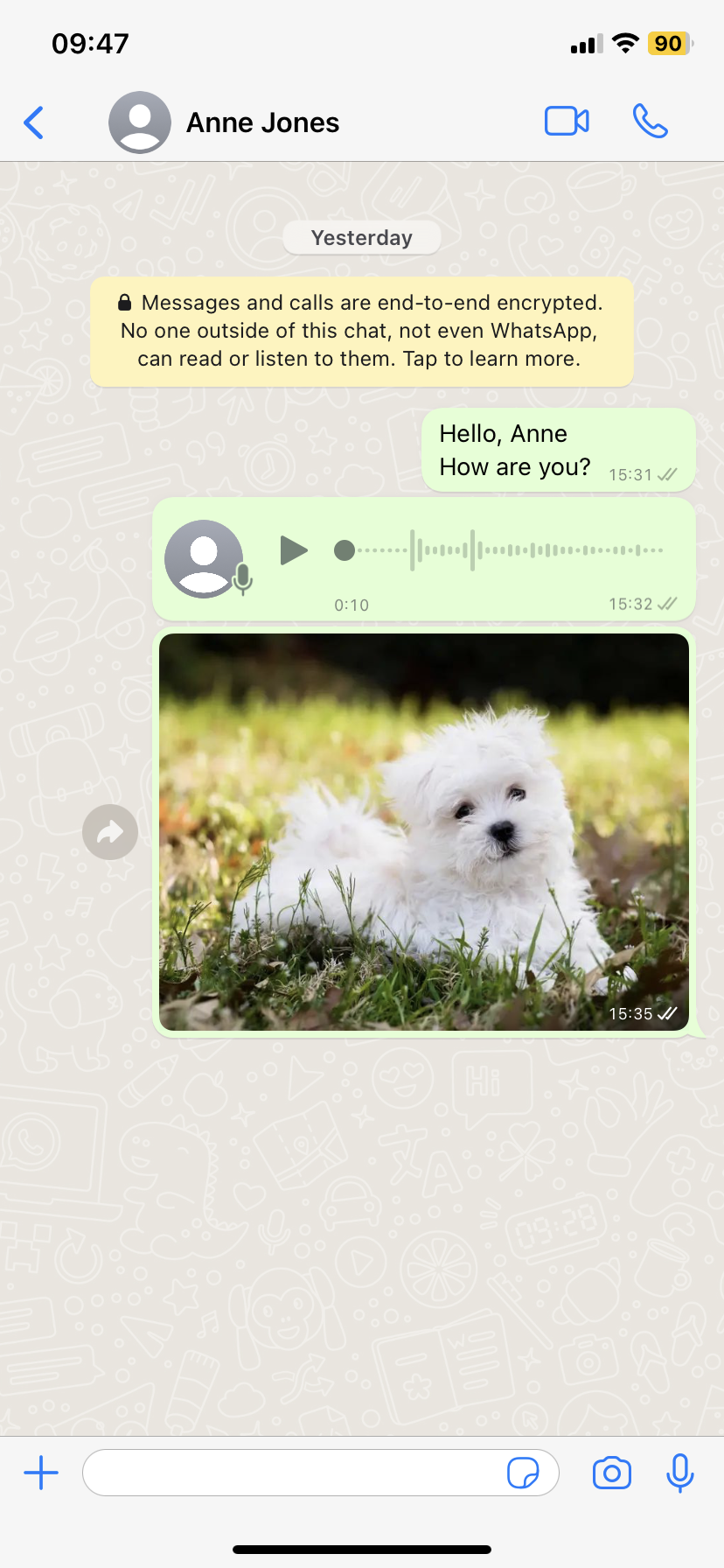 2
4
1
3
20
WhatsApp – How to send voice messages
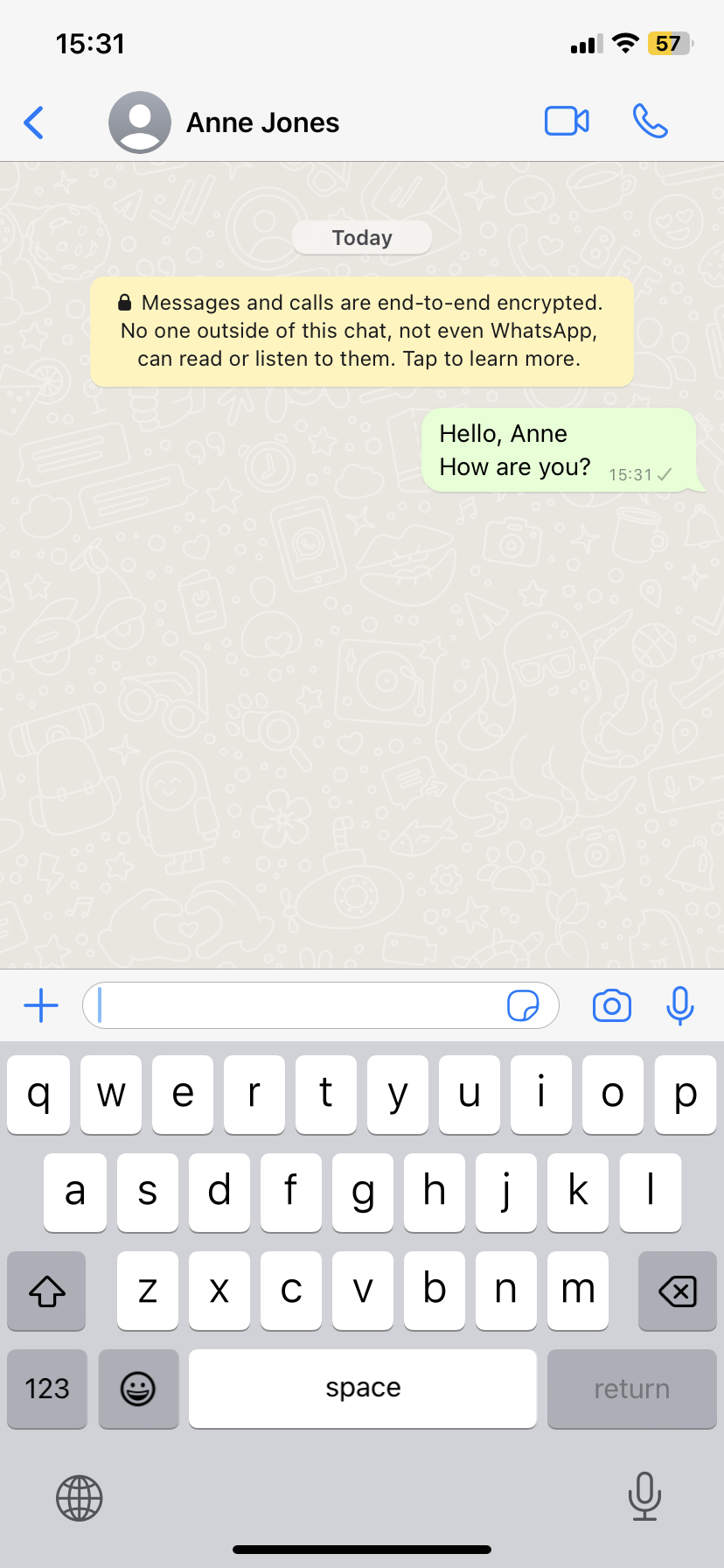 To send an audio message, first of all, please select the microphone symbol at the top right of the keyboard.
1
21
WhatsApp – How to send voice messages
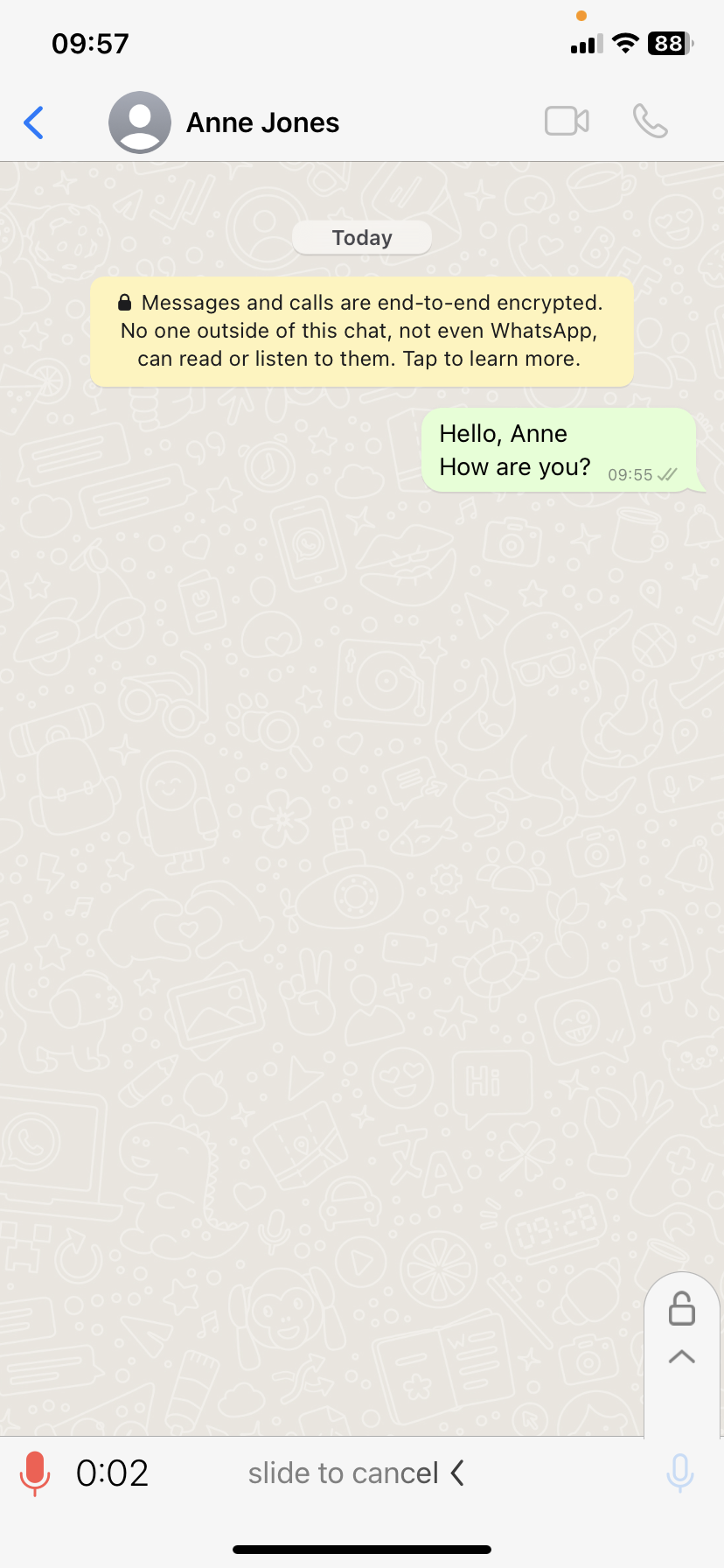 Once you have clicked on the microphone, you will record the audio you want to send to the person you want to send it to.

Please, remember that:
While you are recording the audio, you should not remove your finger from the screen, otherwise the audio will not last as long as you want it to last.
2
22
WhatsApp – How to send voice messages
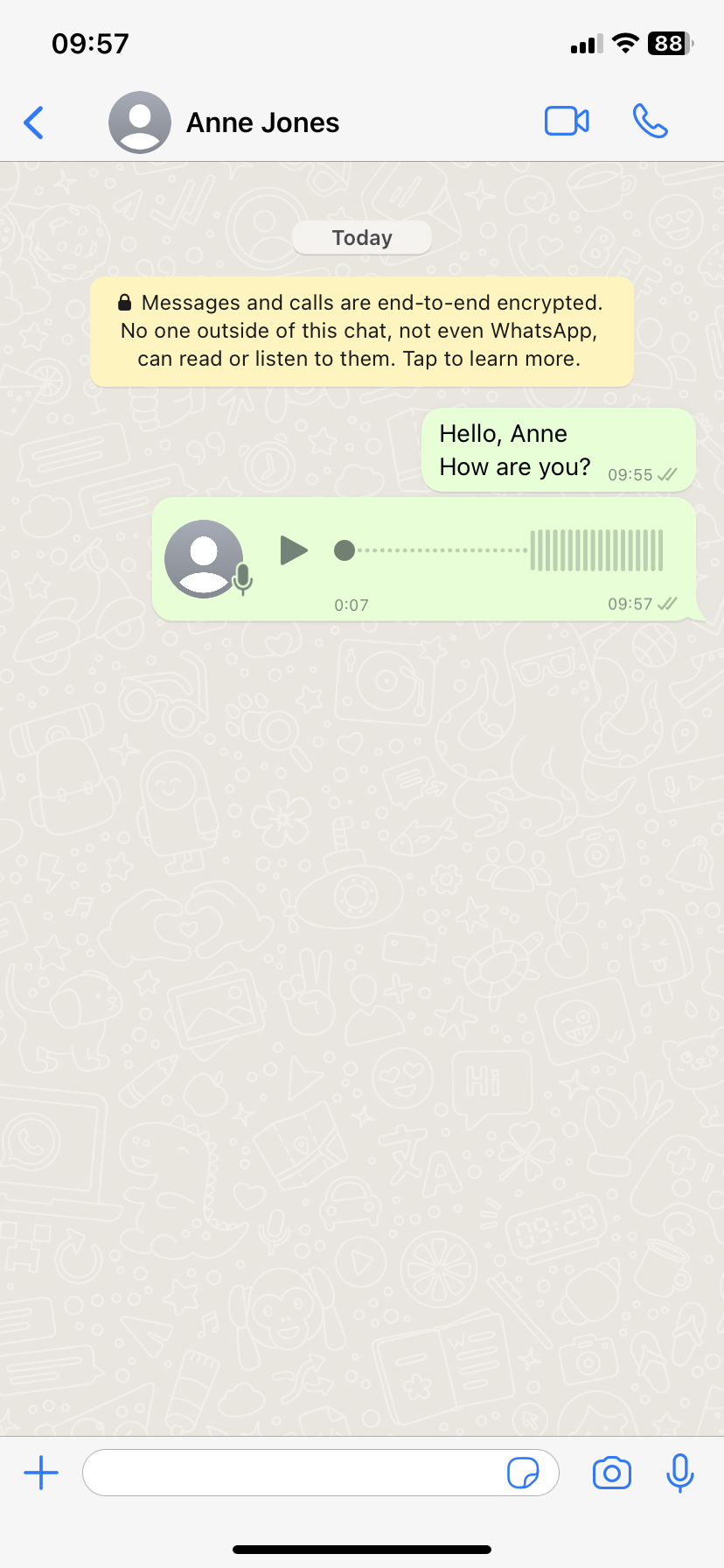 3
When you finish the audio, after lifting your finger from the screen, it will be automatically sent to the chat.
23
WhatsApp – How to send voice messages
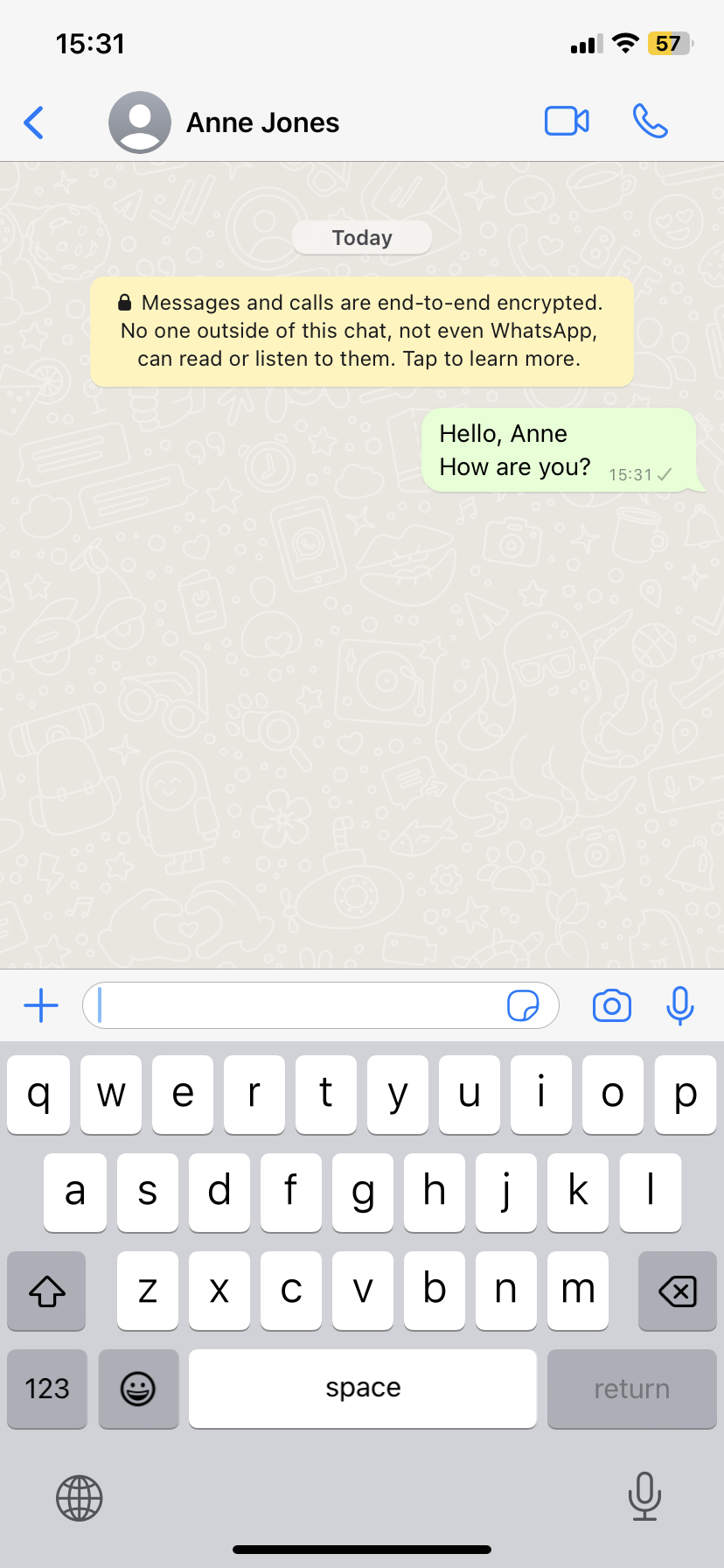 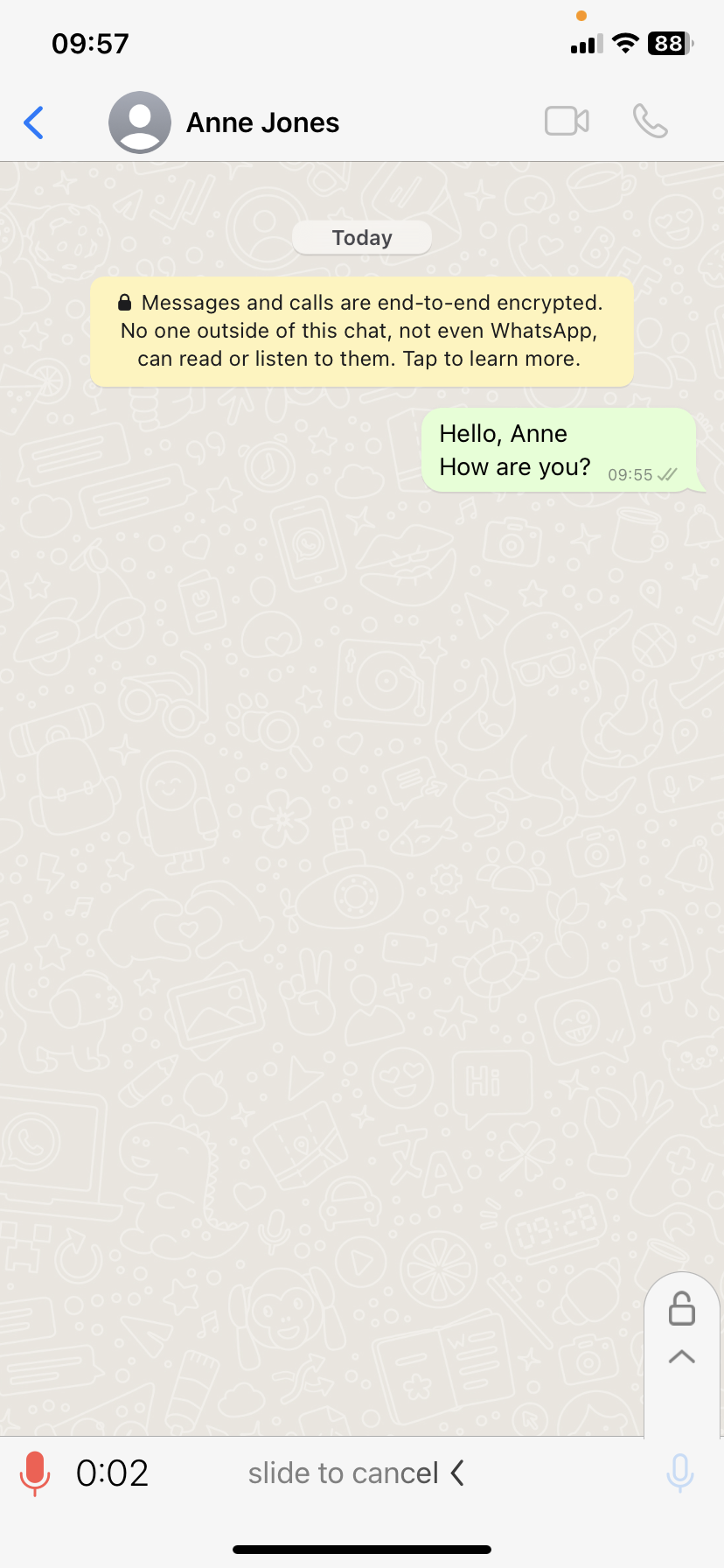 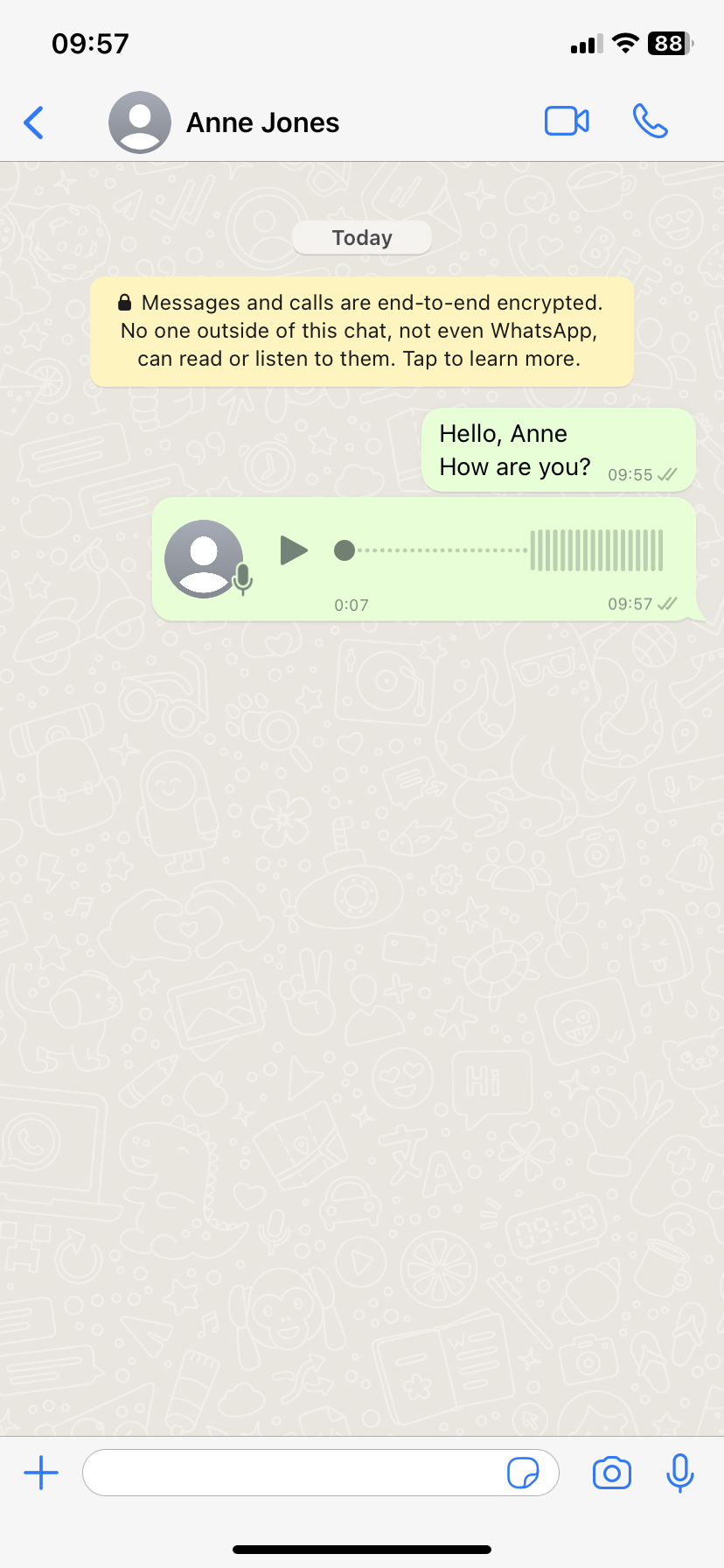 3
1
2
24
WhatsApp – How to make phone calls
1
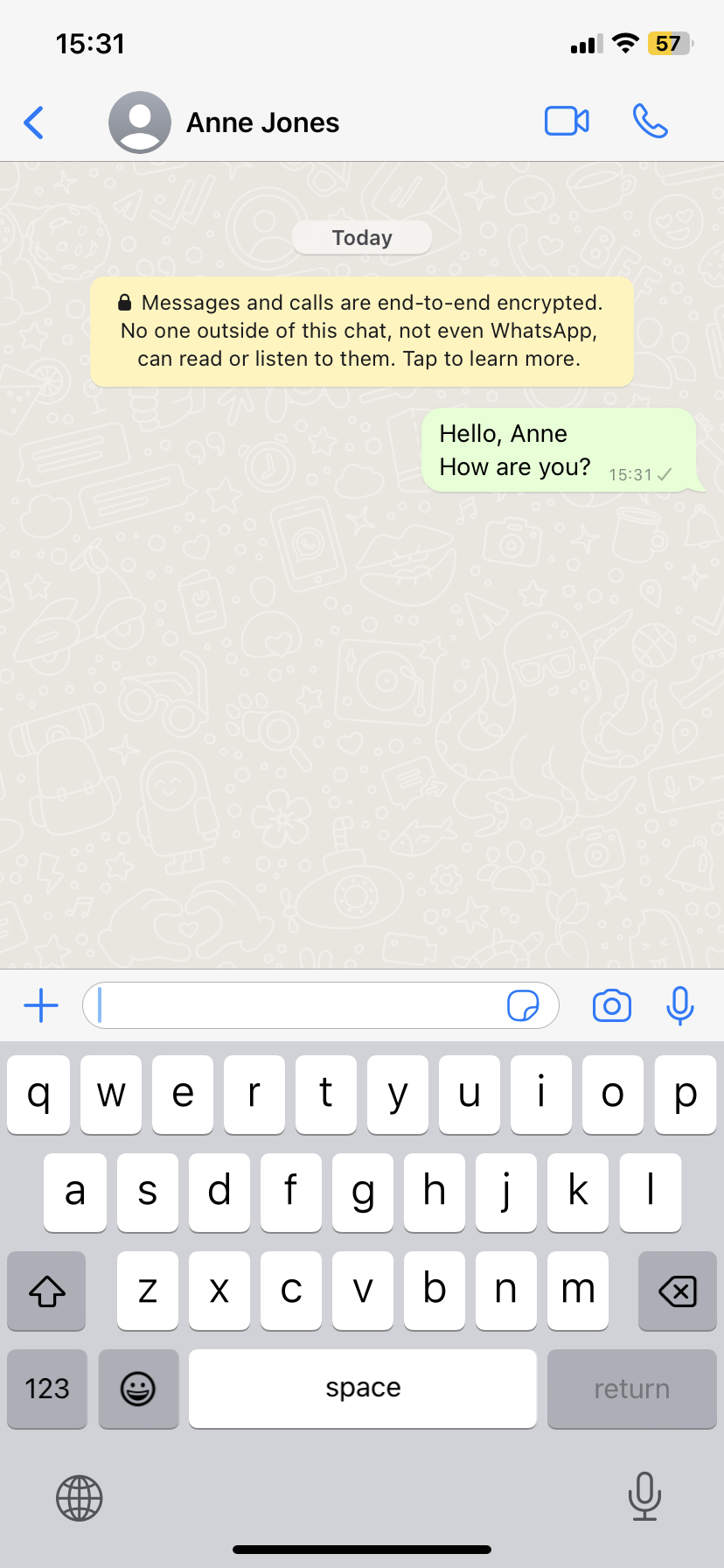 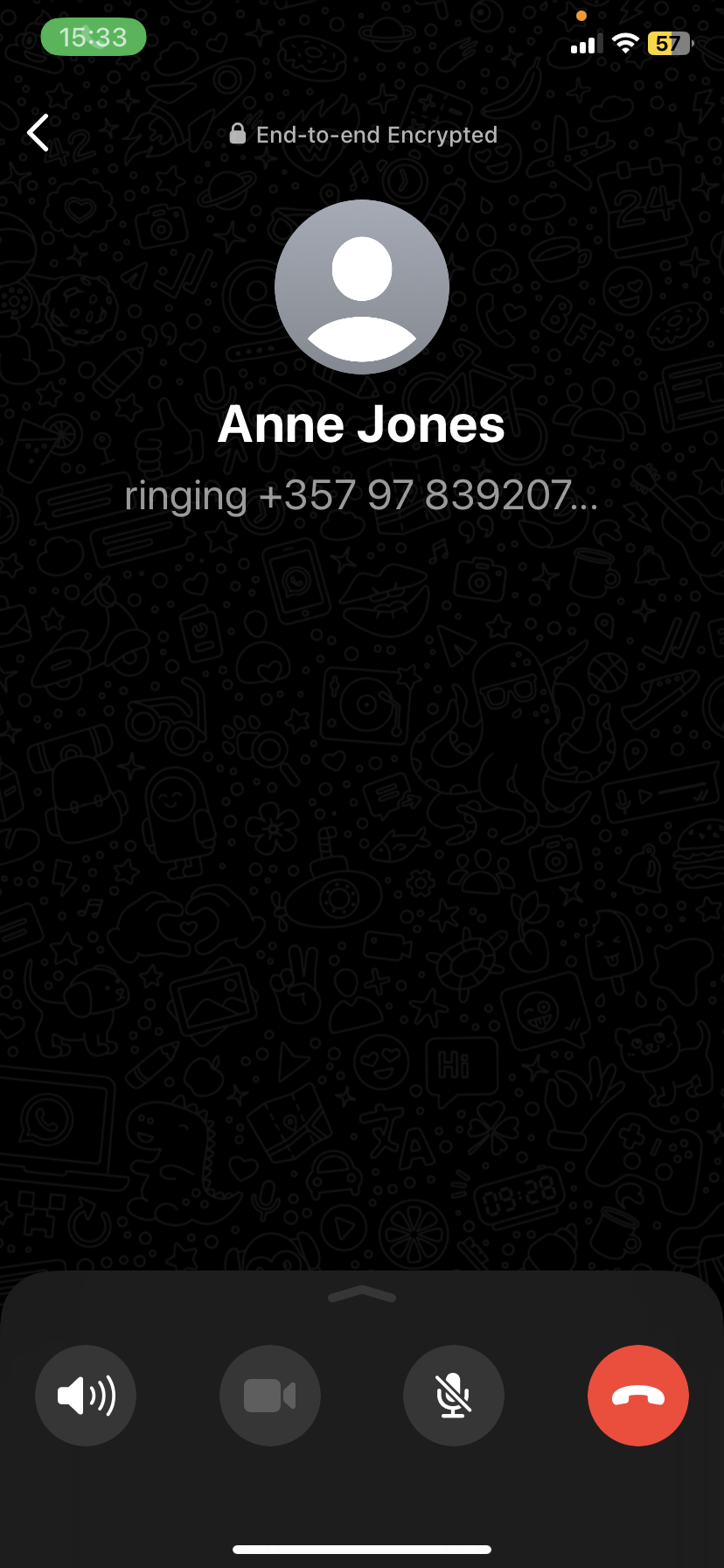 To make a phone call through WhatsApp, please first select the chat of the person you want to send it to. Once you have selected the person you want to send an audio message to, click on the phone symbol (at the top right of the screen). Following this, the call will start automatically.
OPTION 1
25
WhatsApp – How to make phone calls
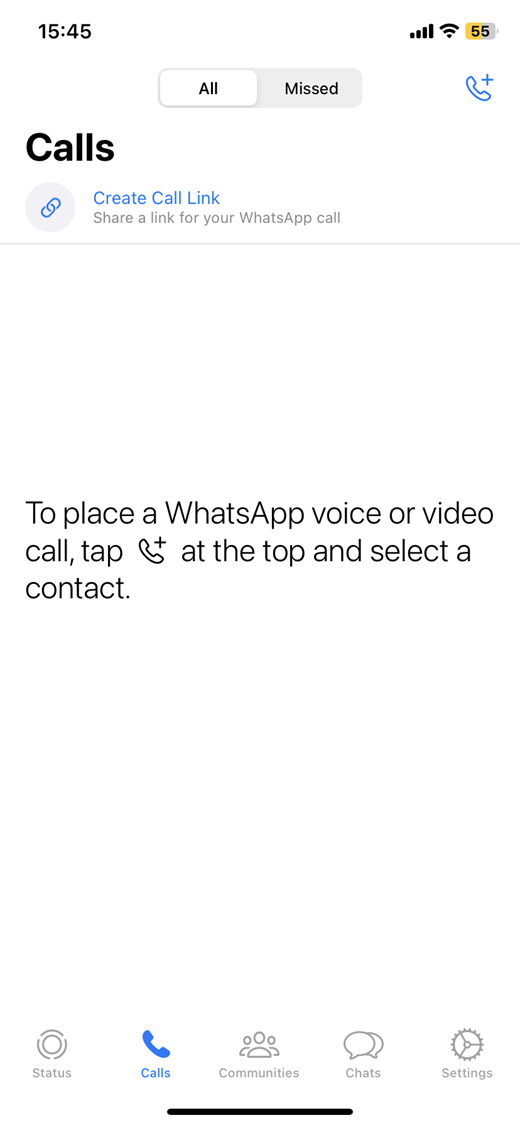 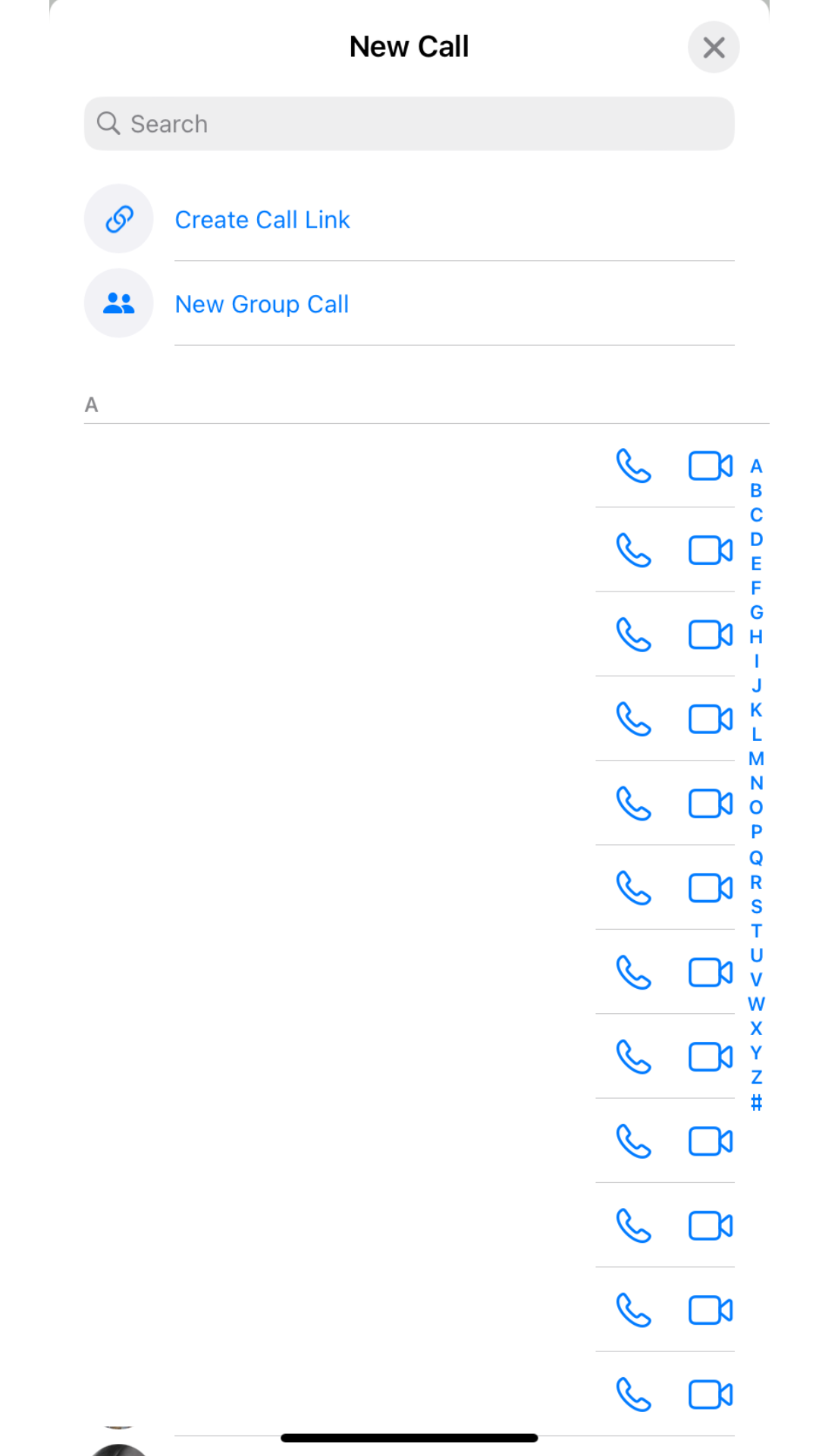 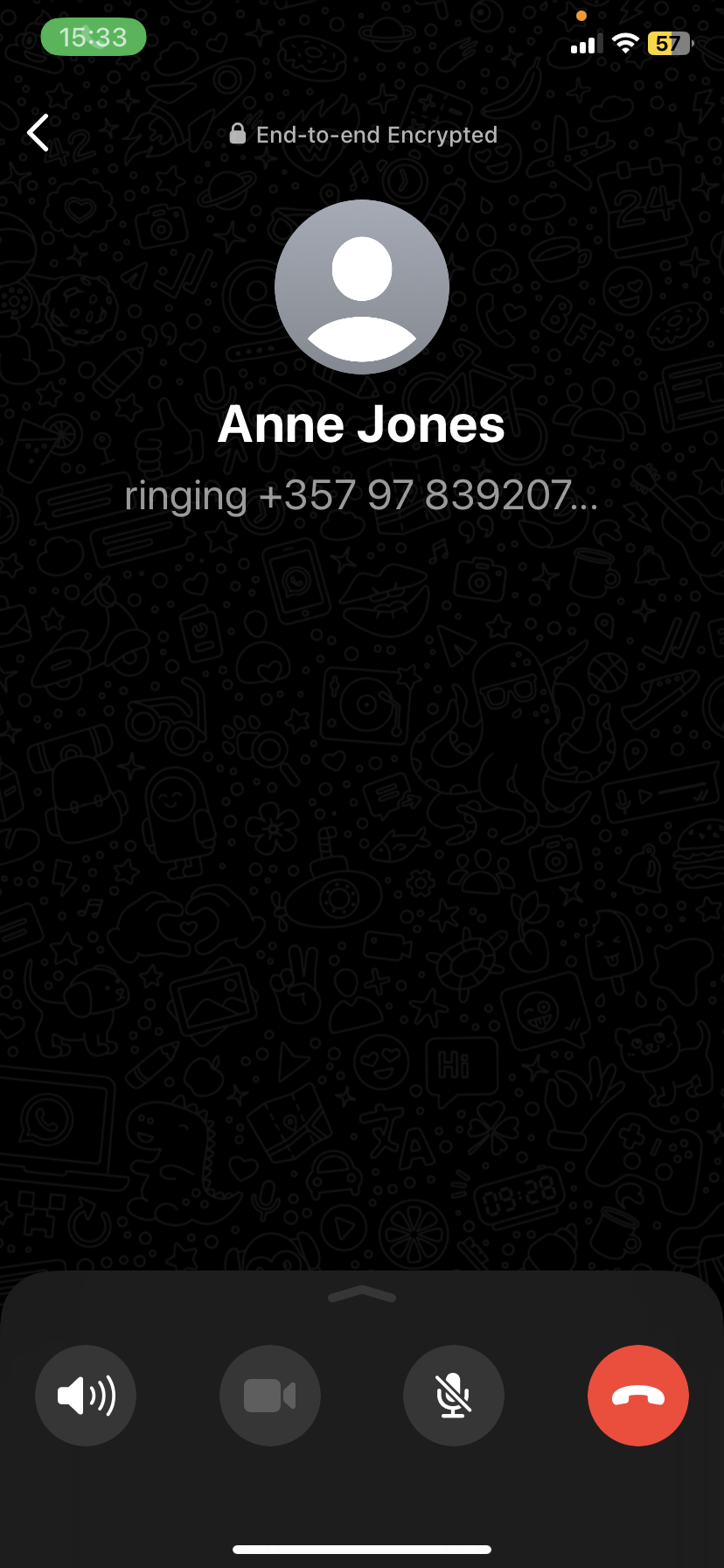 2
To make a phone call through WhatsApp, please first go to the bottom button where it says: Calls. When you are on this screen, please, you will select the phone symbol at the top right of the screen. It will be after this step when you will select from your contacts the person you want to call and that the call will start automatically.
3
1
OPTION 2
26
WhatsApp – How to make phone calls
1
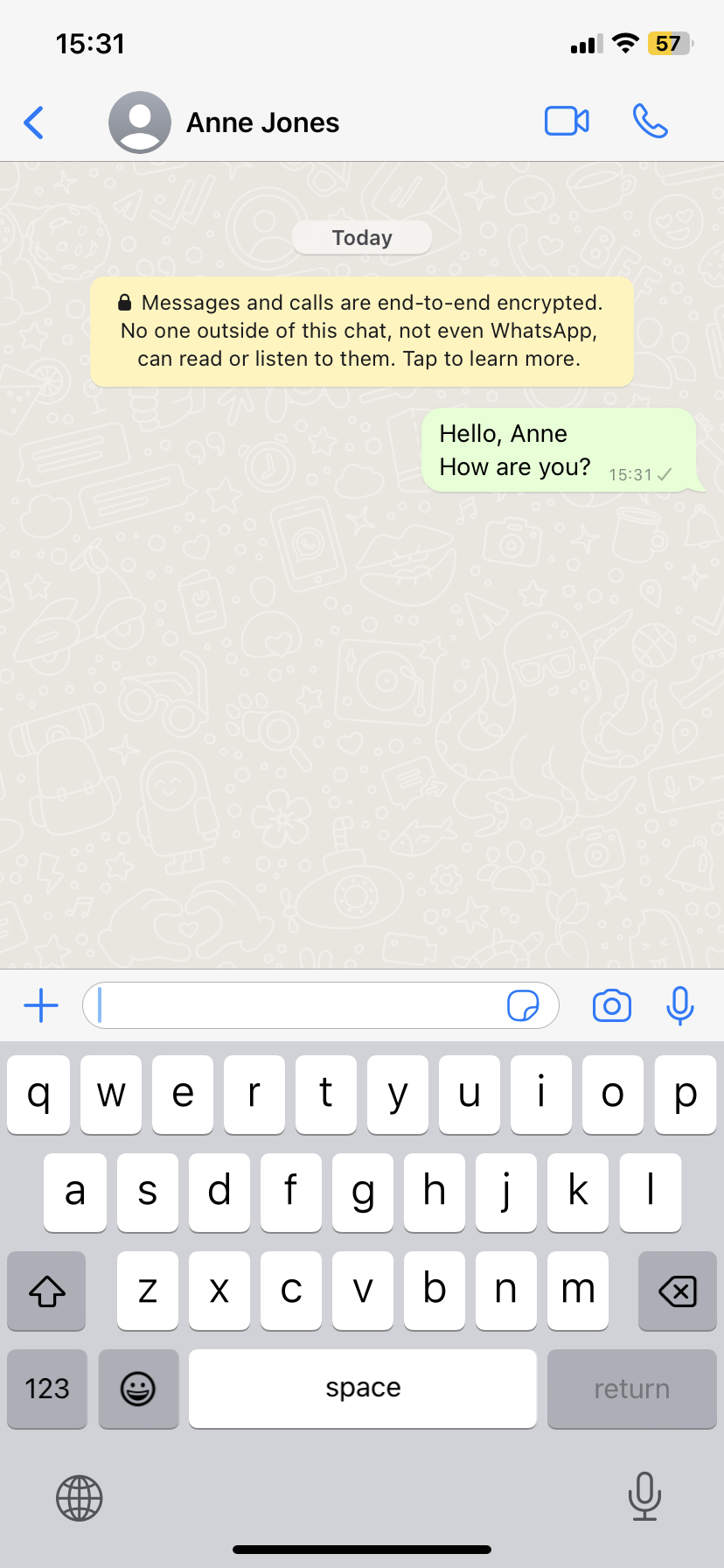 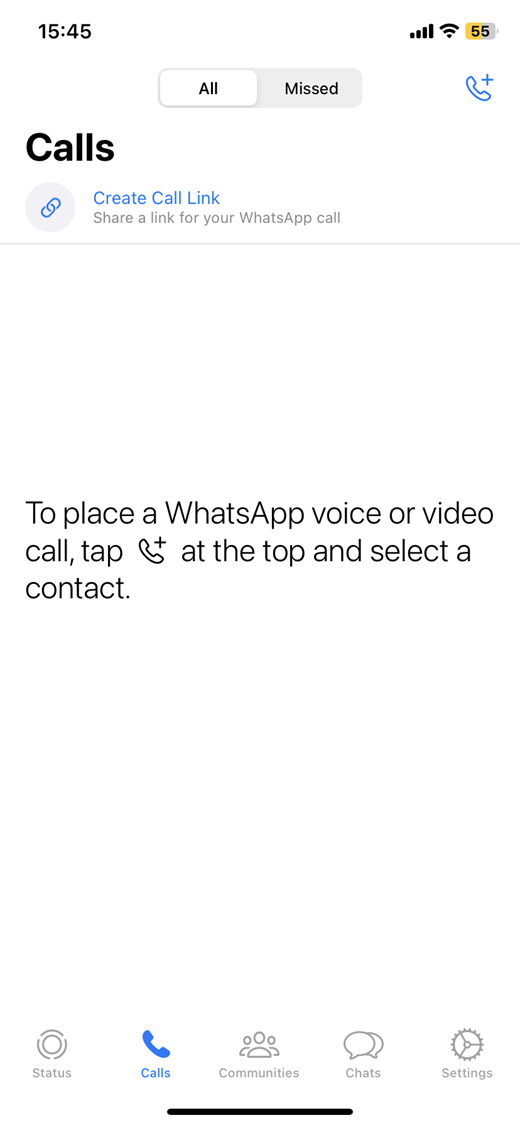 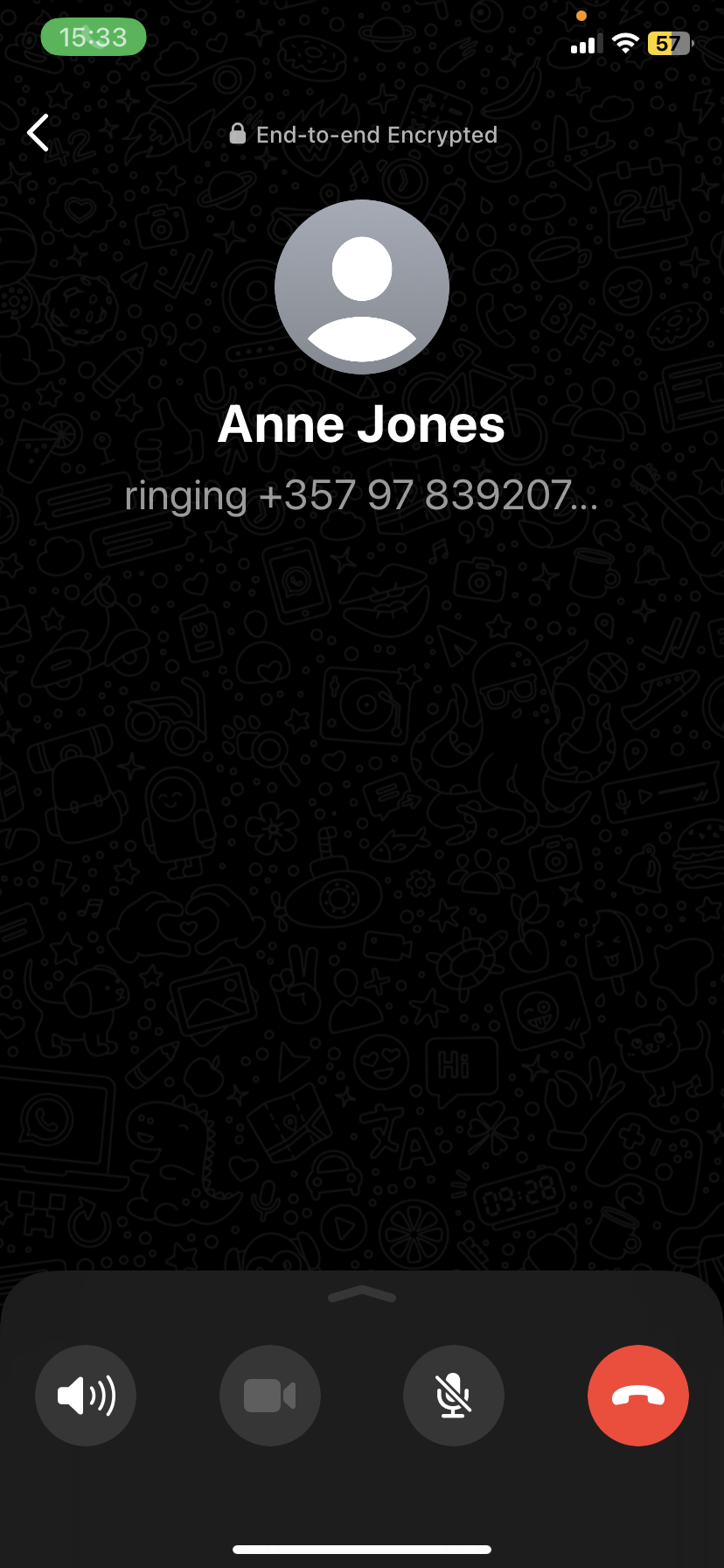 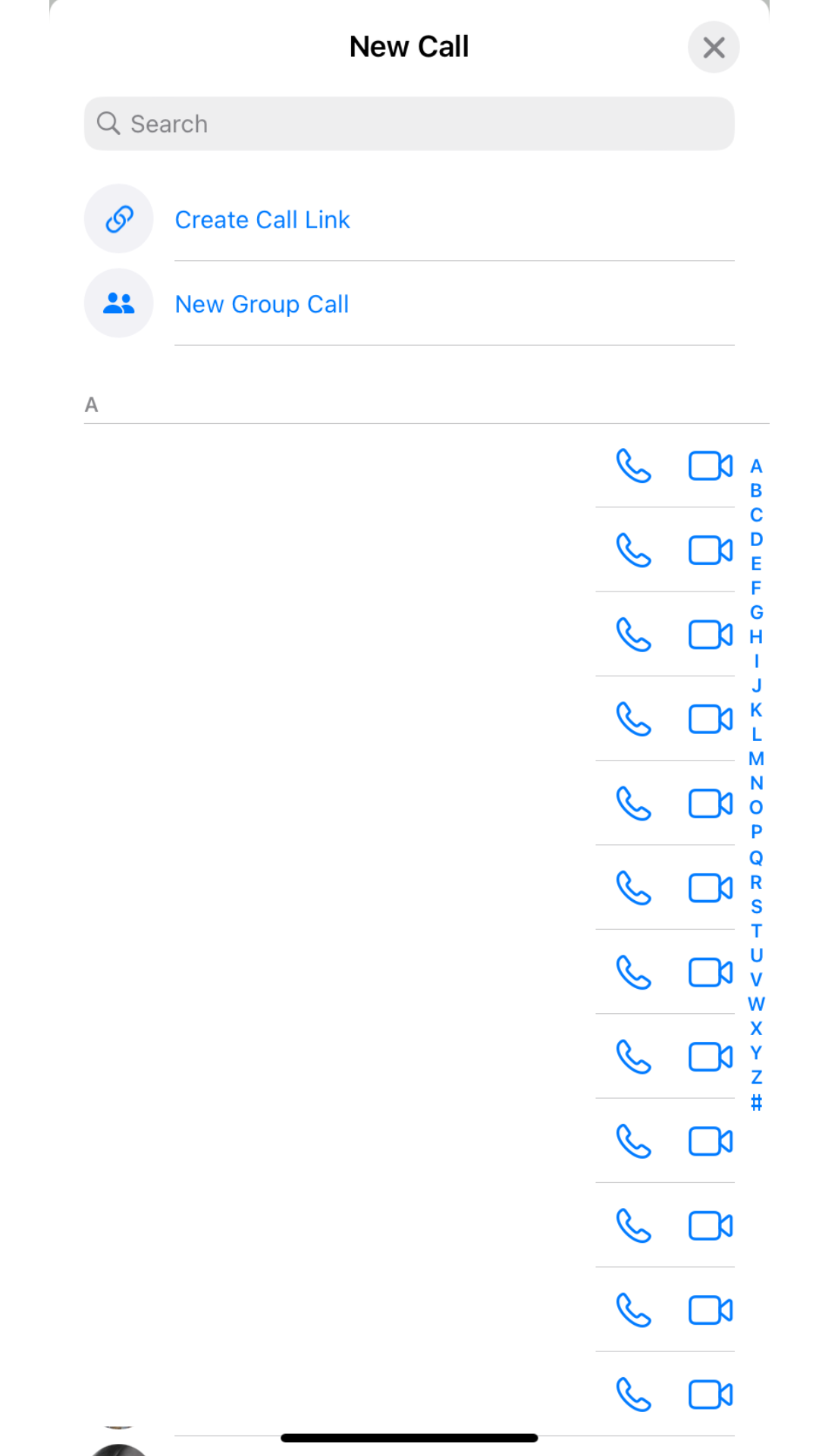 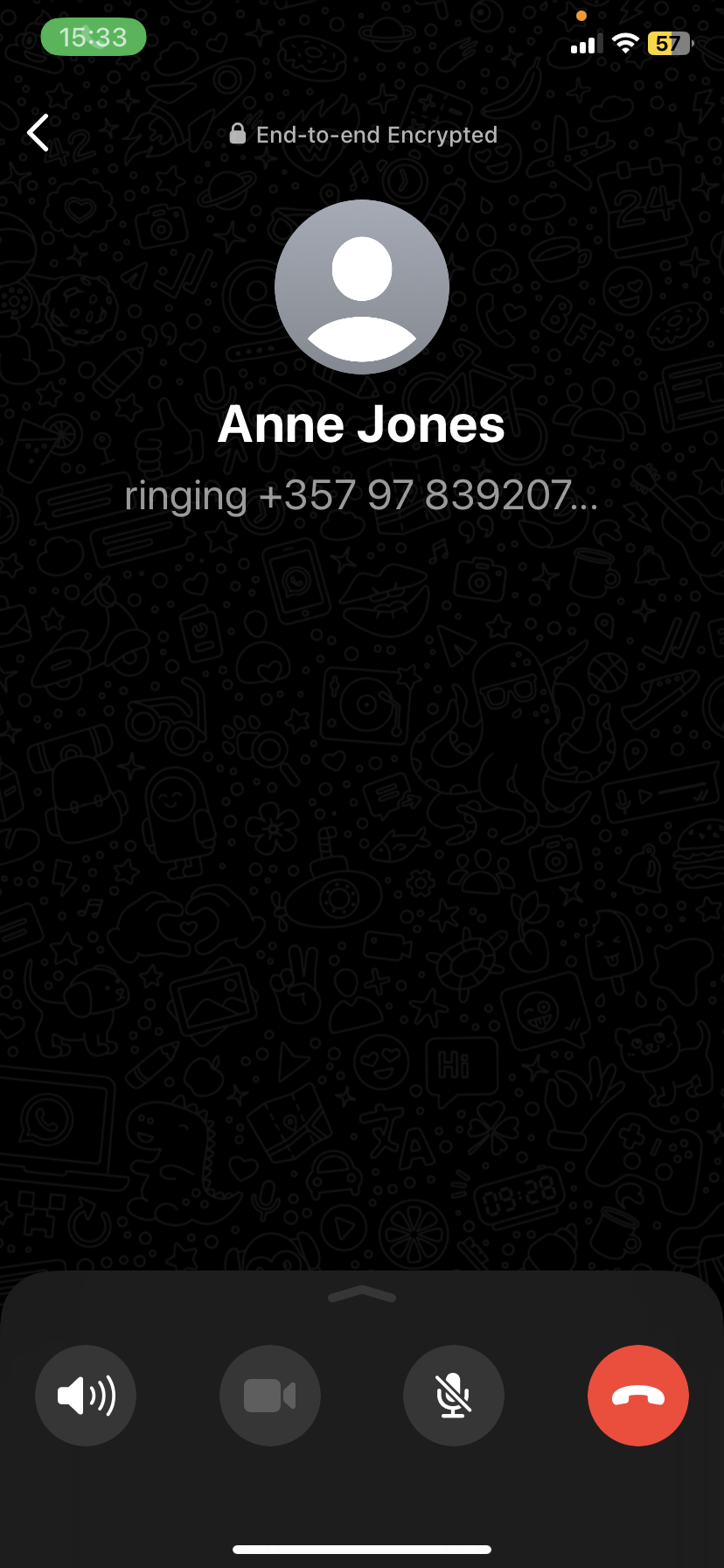 2
1
OPTION 2
OPTION 1
27
WhatsApp – How to make video calls
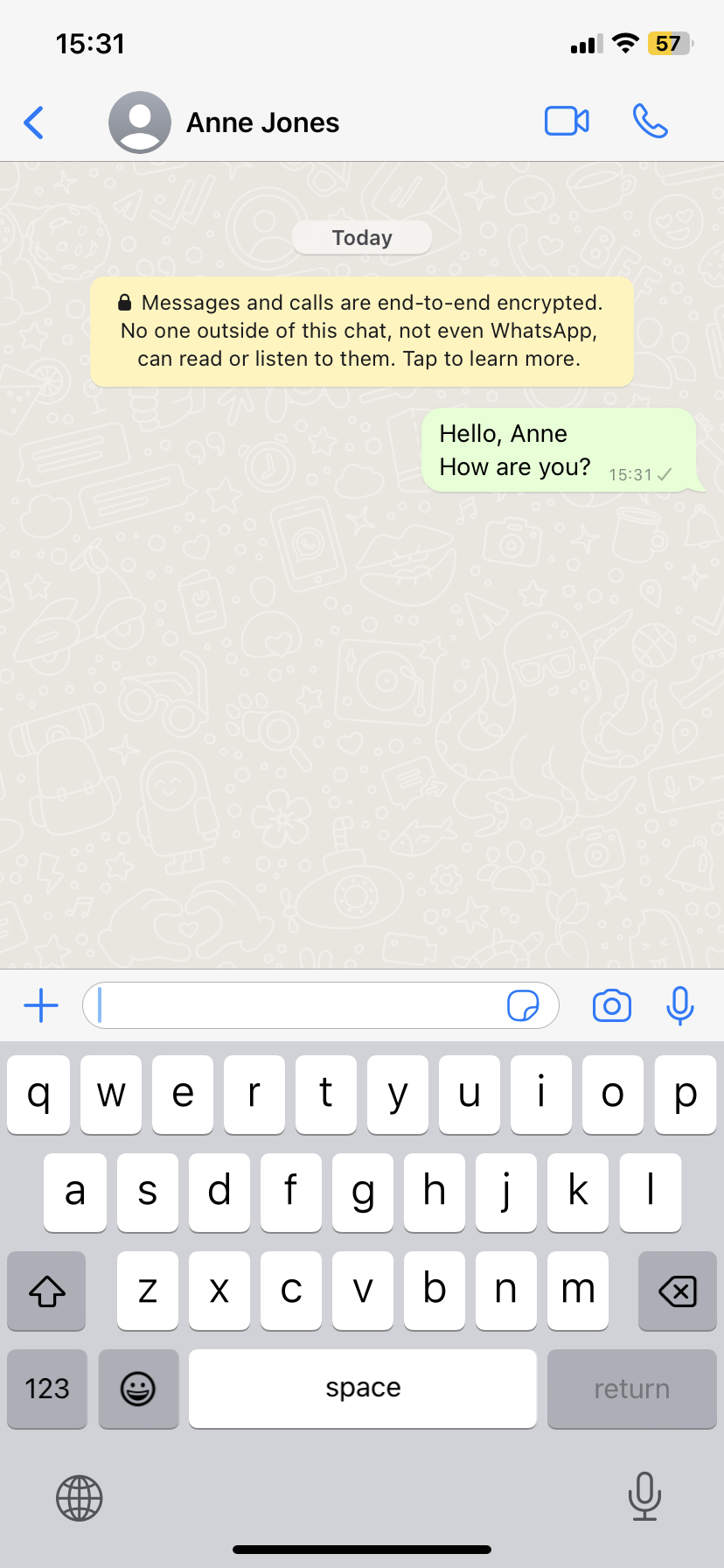 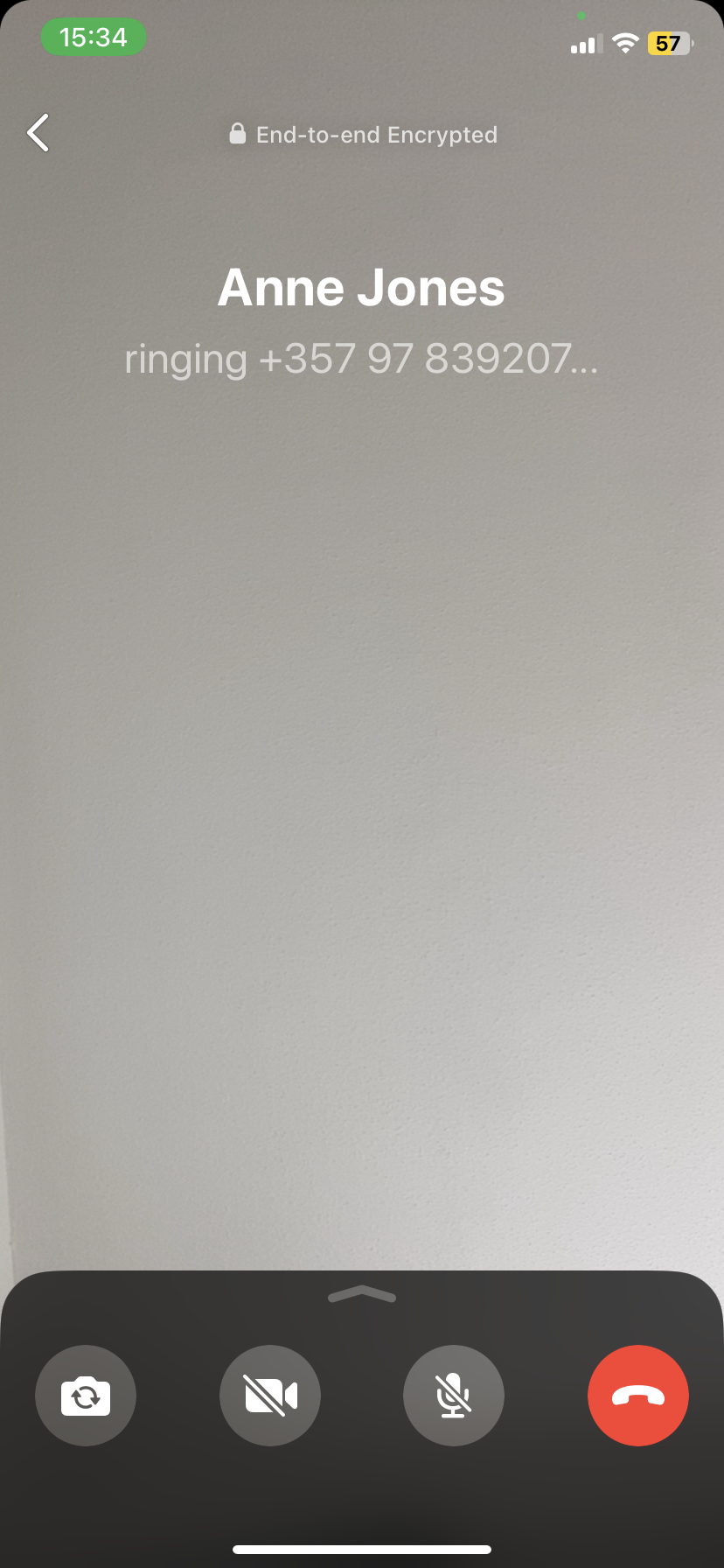 1
To make a video call through WhatsApp, please first select the chat of the person you want to send it to. Once you have selected the person you want to make a video call with, click on the camera symbol (at the top right of the screen). Following this, the video call will start automatically.
2
28
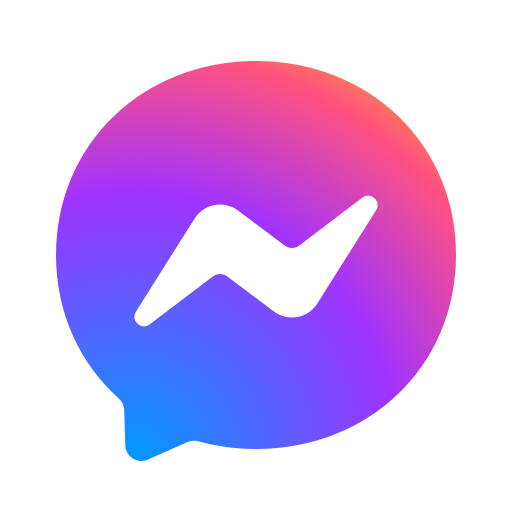 Topic 1: Social Media & Online Communication
What is Messenger?
As mentioned in  the Webwise.ie webpage (n.d.) Messenger is a free mobile  messaging app by means of which people can send instant messages, share photos, videos, audio recordings and enables the creation of group chats. 

However, how can I send messages and attachments? Take a look at the video on the left!
29
Messenger
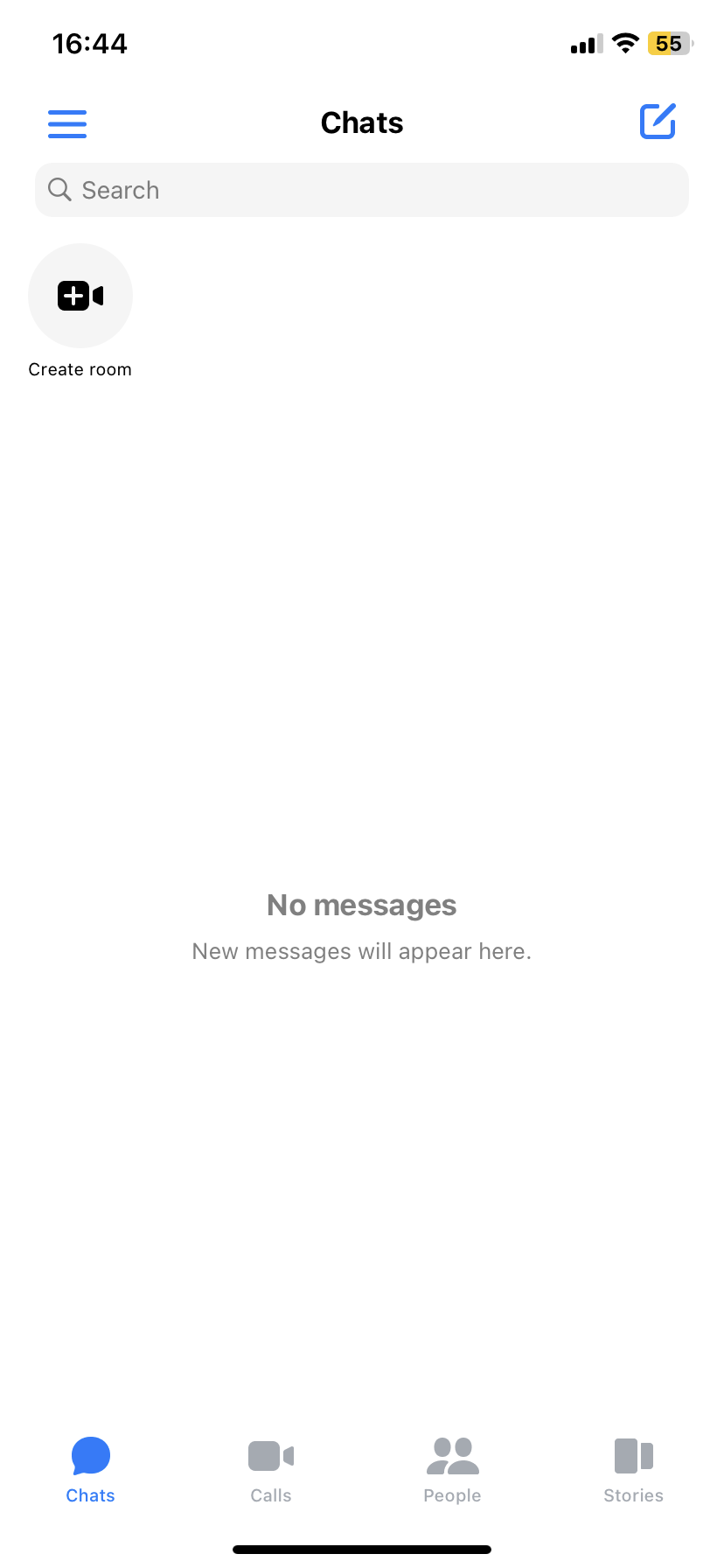 Chats - to share verbal and written information and in addition, share documents and photos
Calls - to make video or audio phone calls from Messenger 
People - to find your friends wo use Facebook messenger
Stories - to share text, photo, video, and GIF updates that disappear after 24 hours
30
Messenger – How to send text messages
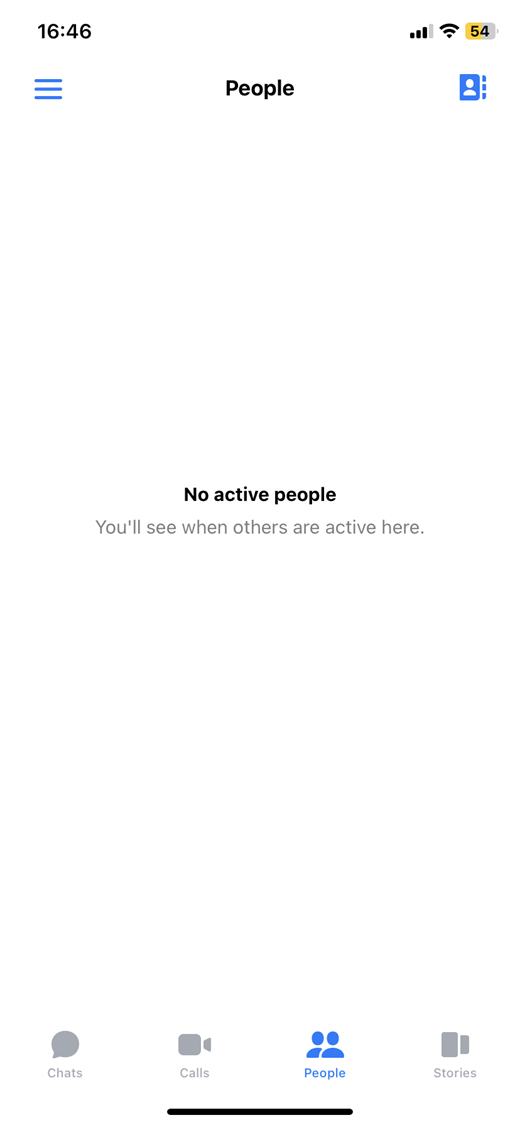 2
After the first step, please, click here in order to search for the contact who you will send a message to.
Please, click on the People icon to send a message.
1
31
Messenger – How to send text messages
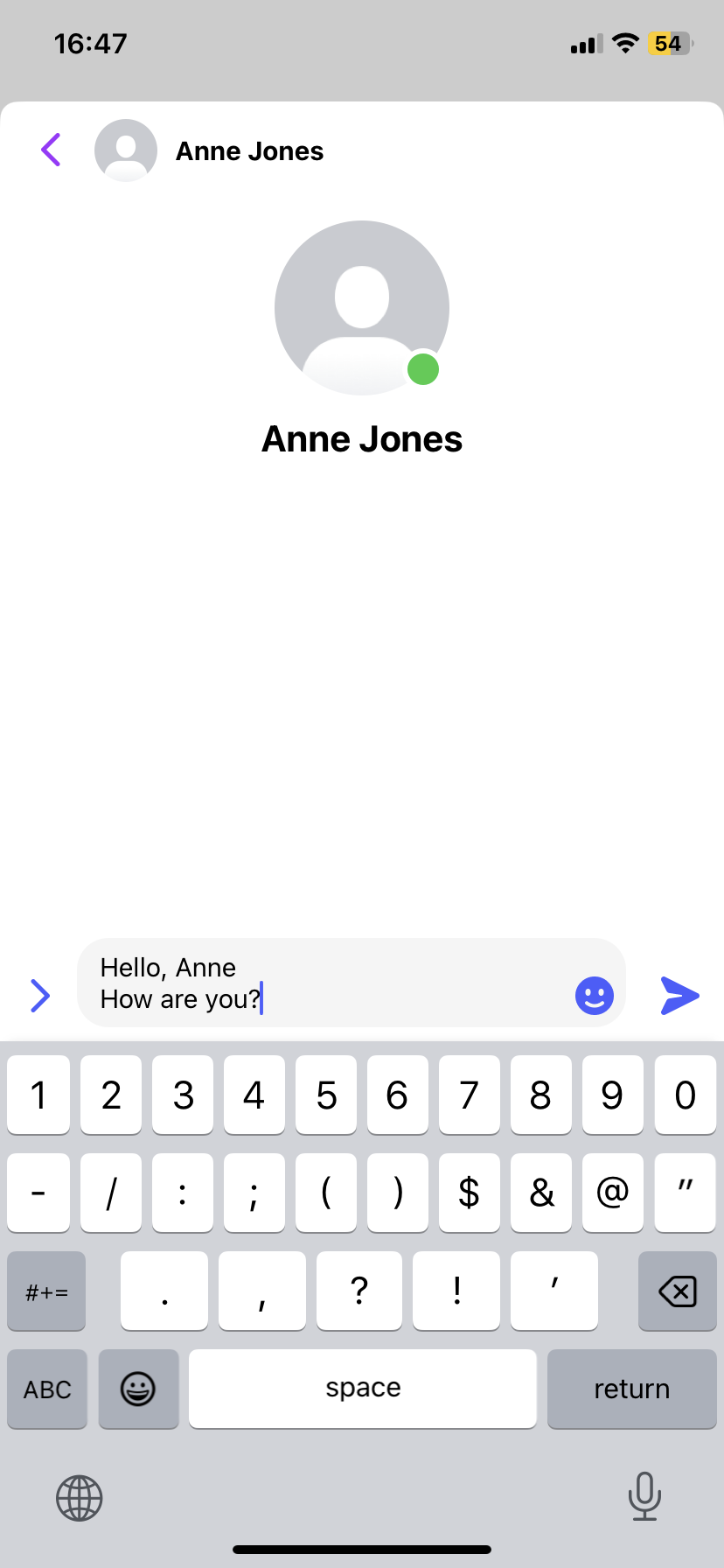 3. After choosing who you will write to, please, write the information in the field marked by the arrow.

4. Succeeding, press the purple plane button on the right side of the message you have typed, please.
3
4
32
Messenger – How to send text messages
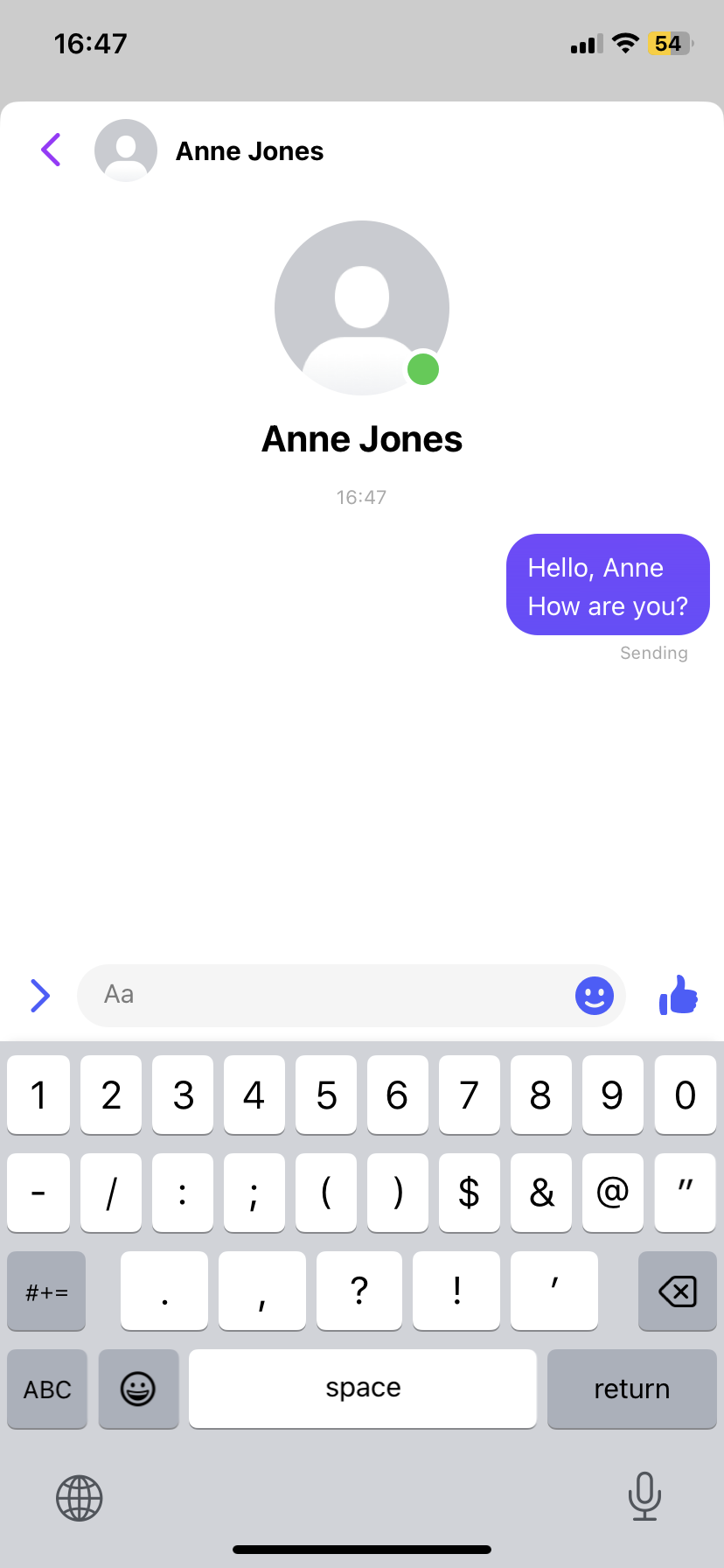 5
Once you have completed the above 4 steps, in step 5, you should see how the message you have written has been sent.
33
Messenger – How to send text messages
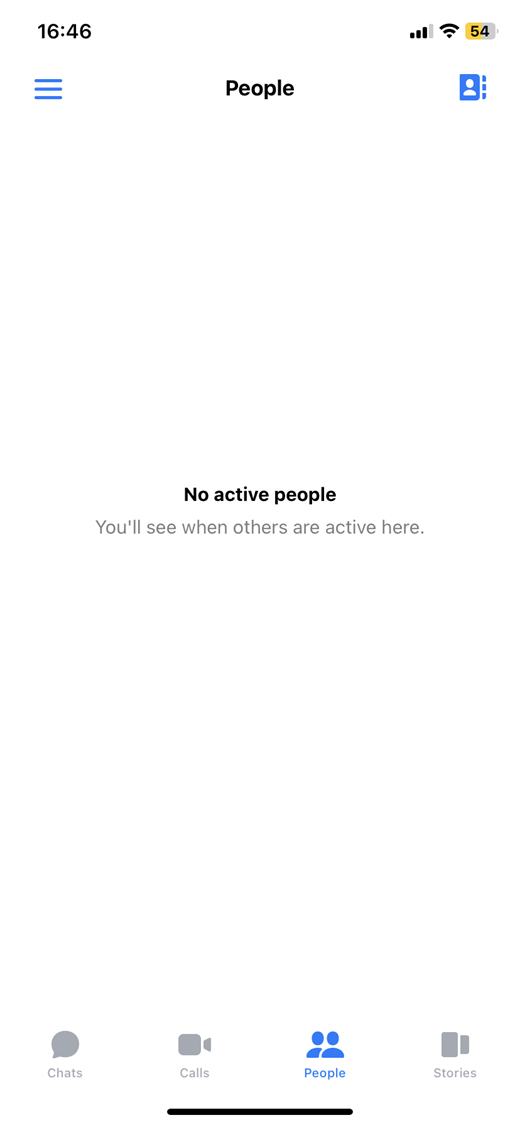 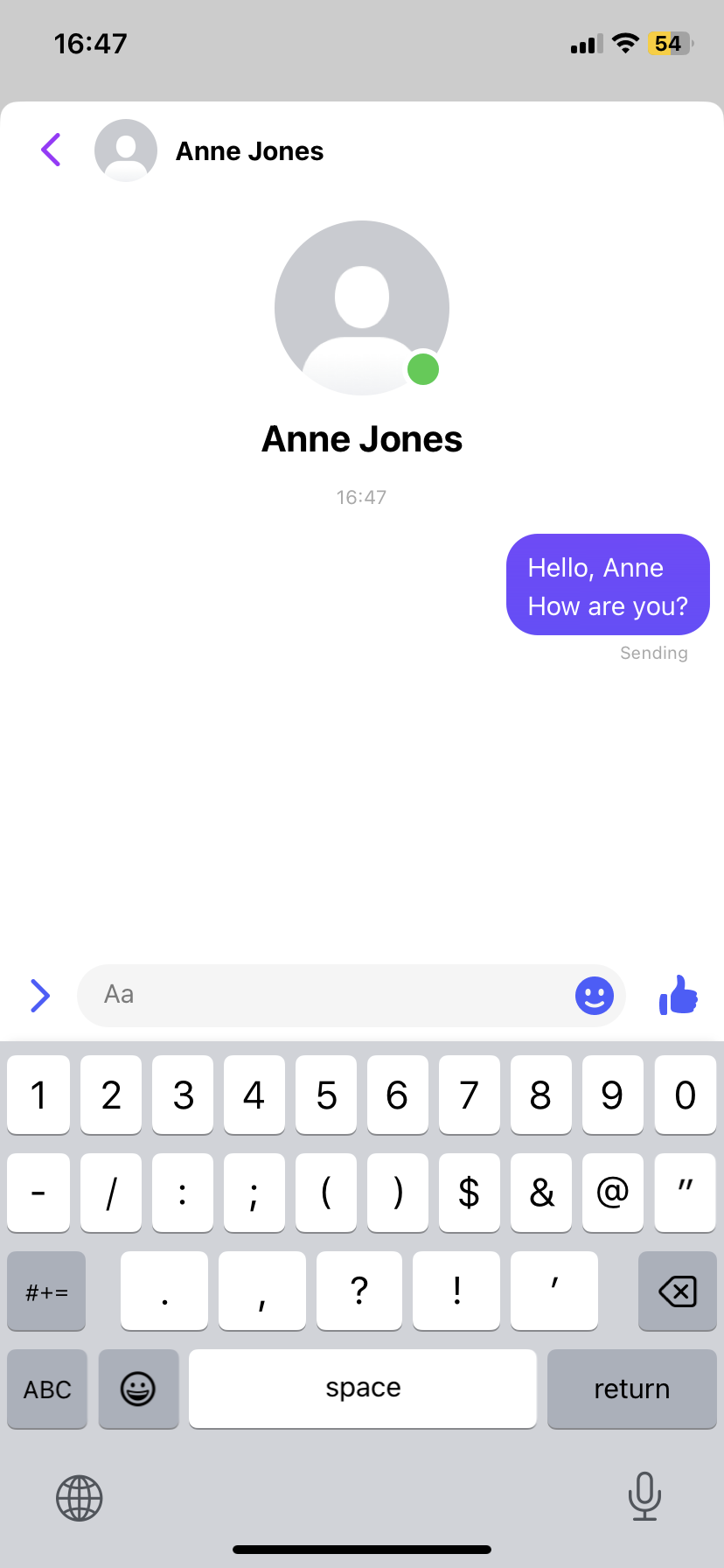 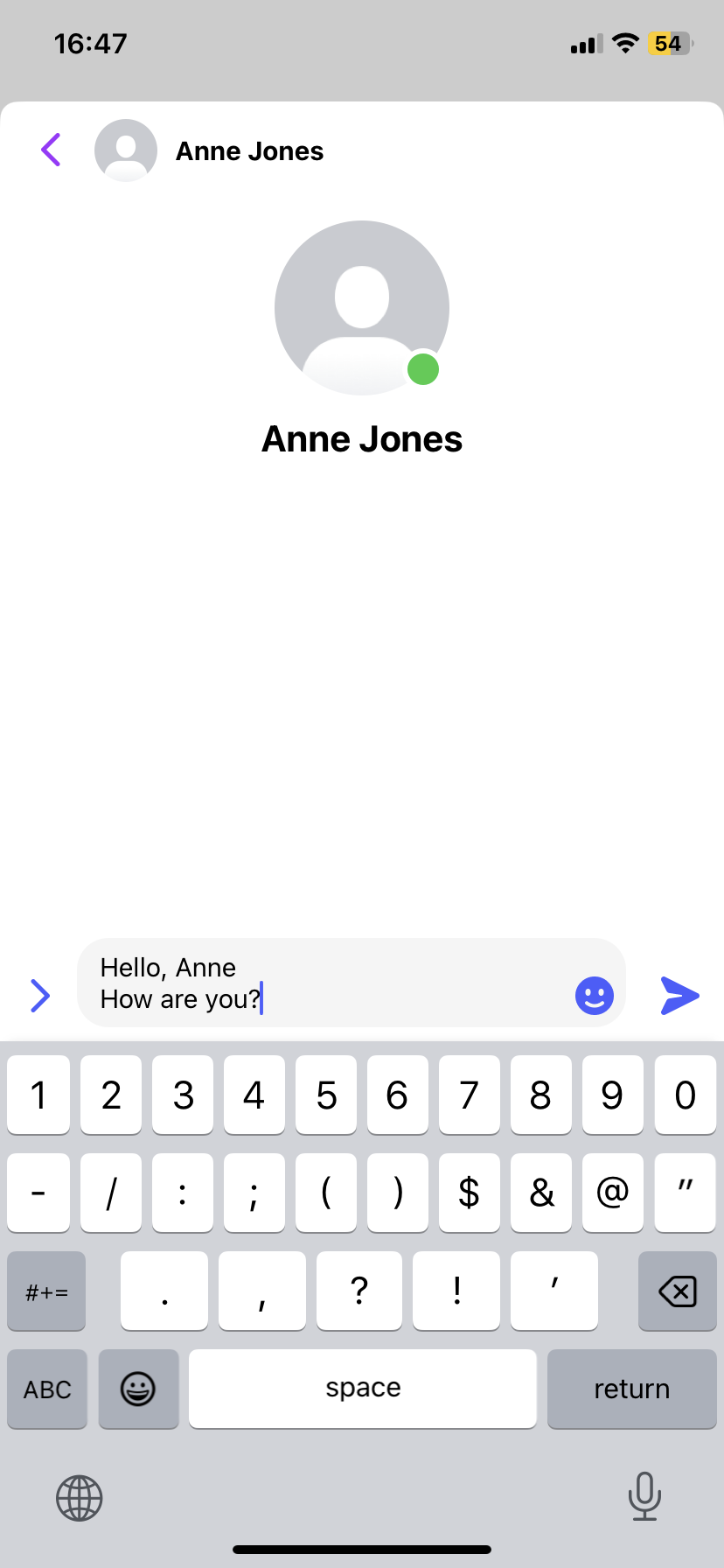 2
5
3
4
1
34
Messenger – How to unsend messages
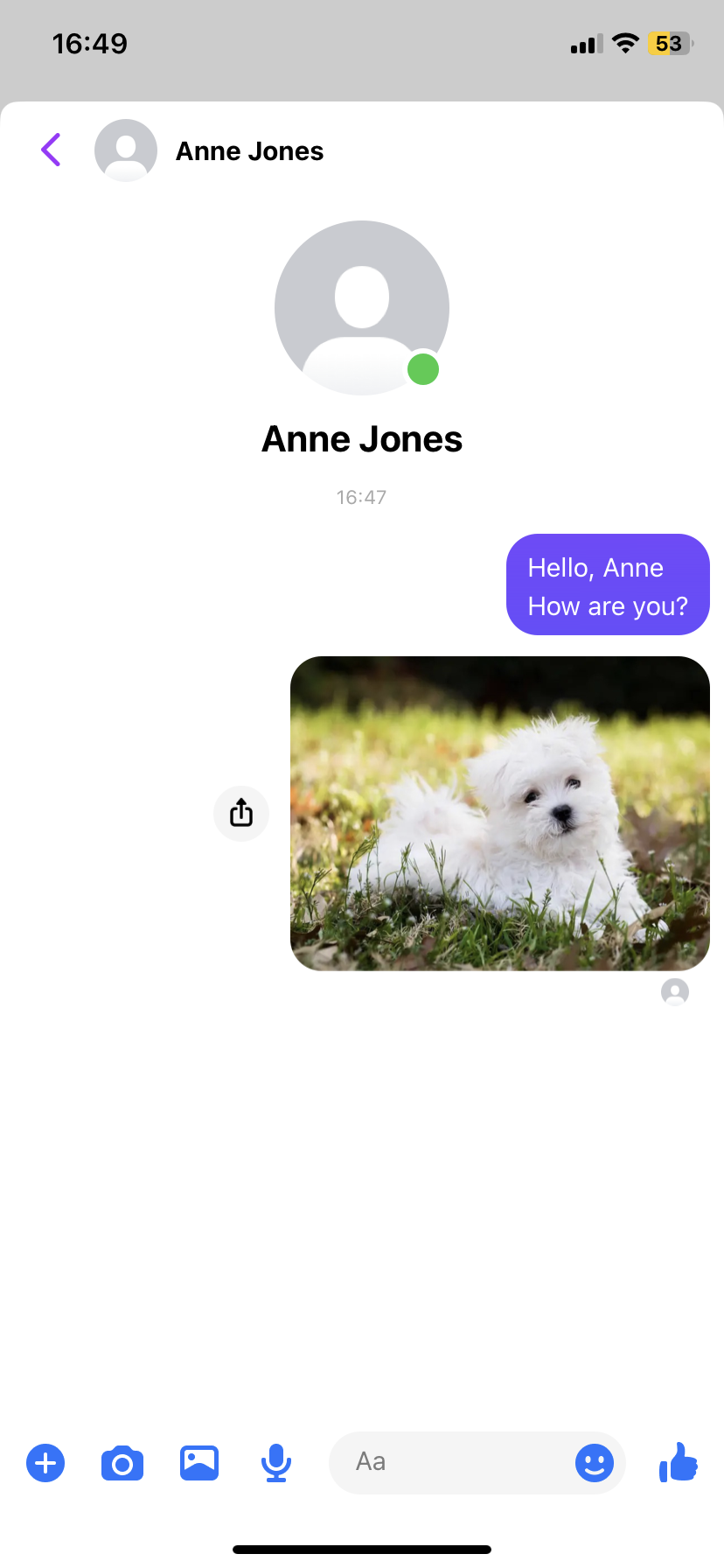 To delete the message you have sent, please select the message and hold the screen.
1
35
Messenger – How to unsend messages
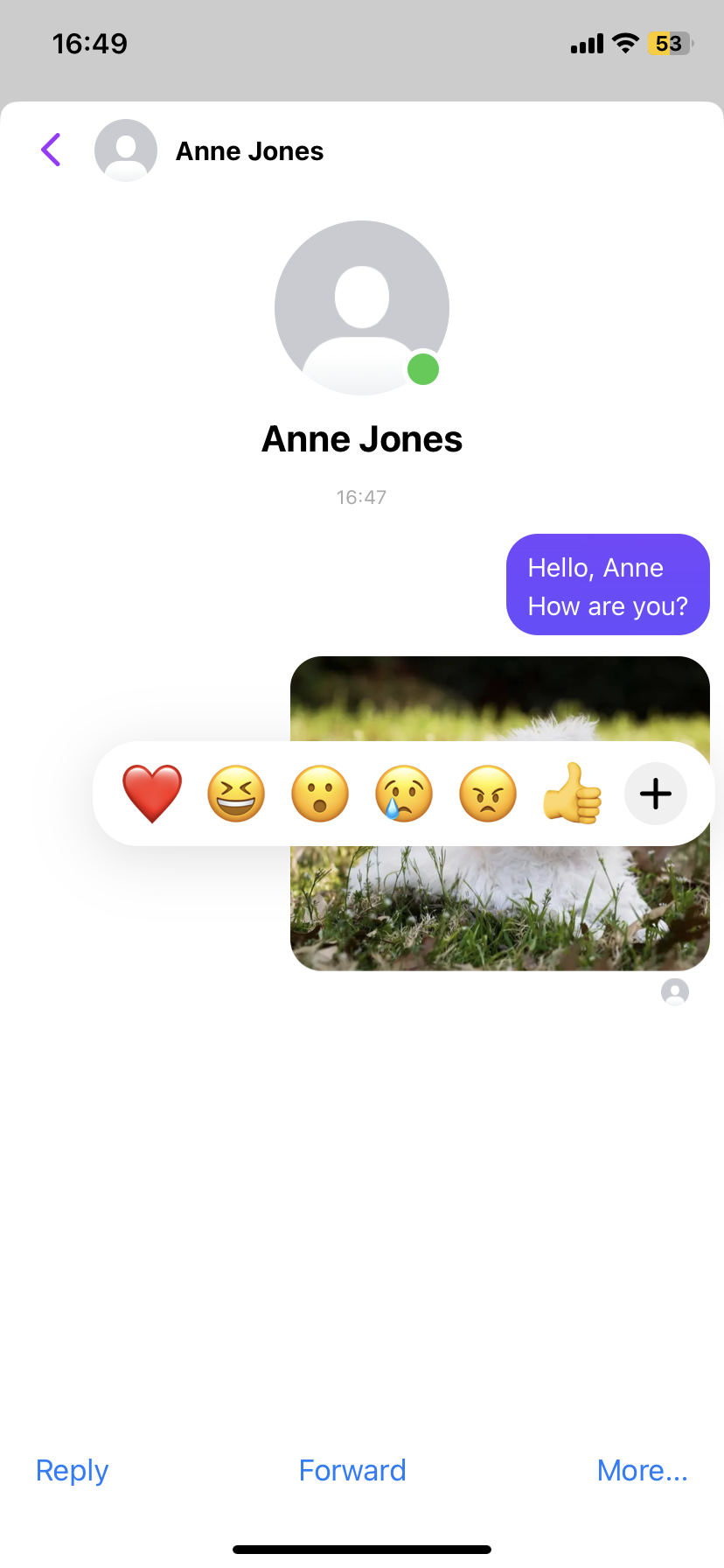 Once you get several options on the screen you should select the option that says More… in the lower right hand side of the screen, please.
2
3
36
Messenger – How to unsend messages
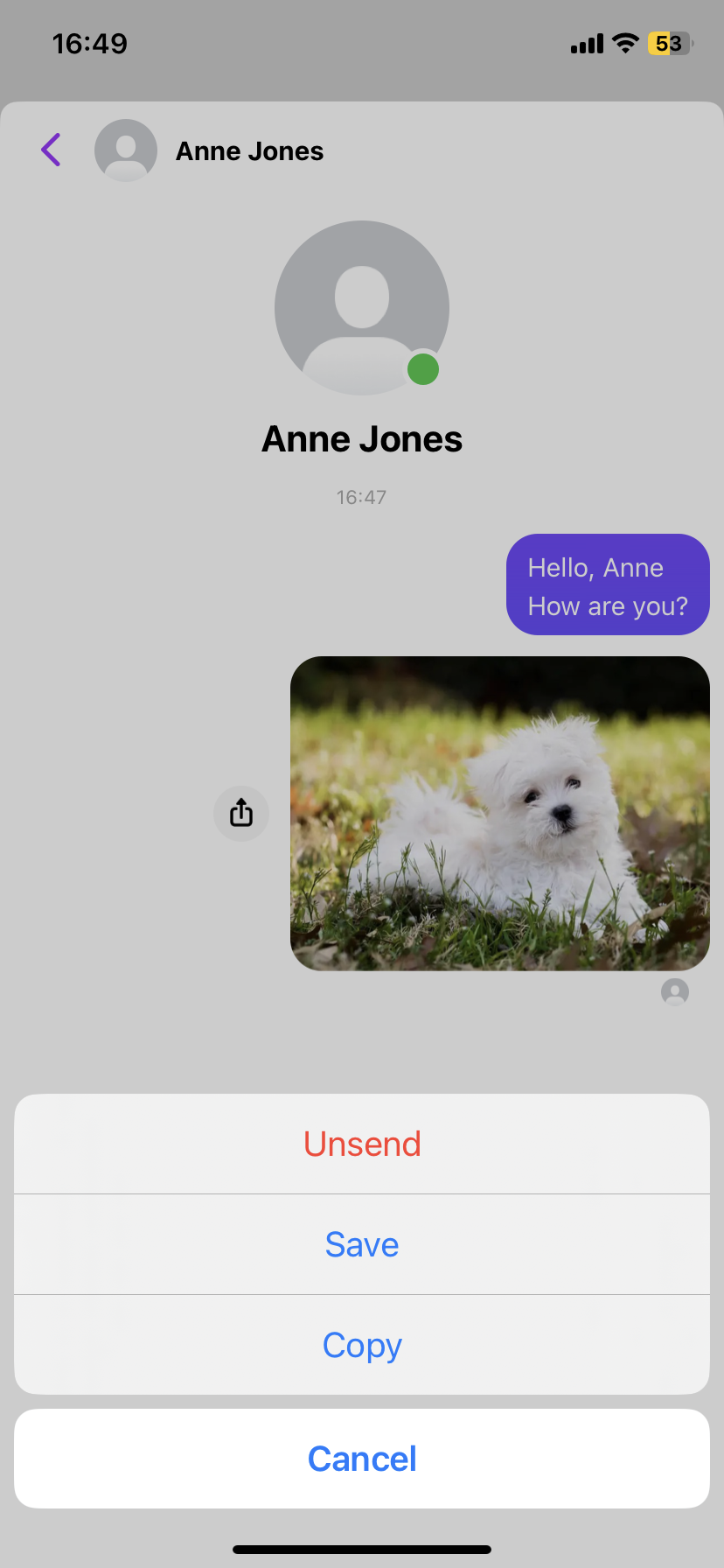 Following step 3, please select the first option which reads as follows: Unsend.
4
37
Messenger – How to unsend messages
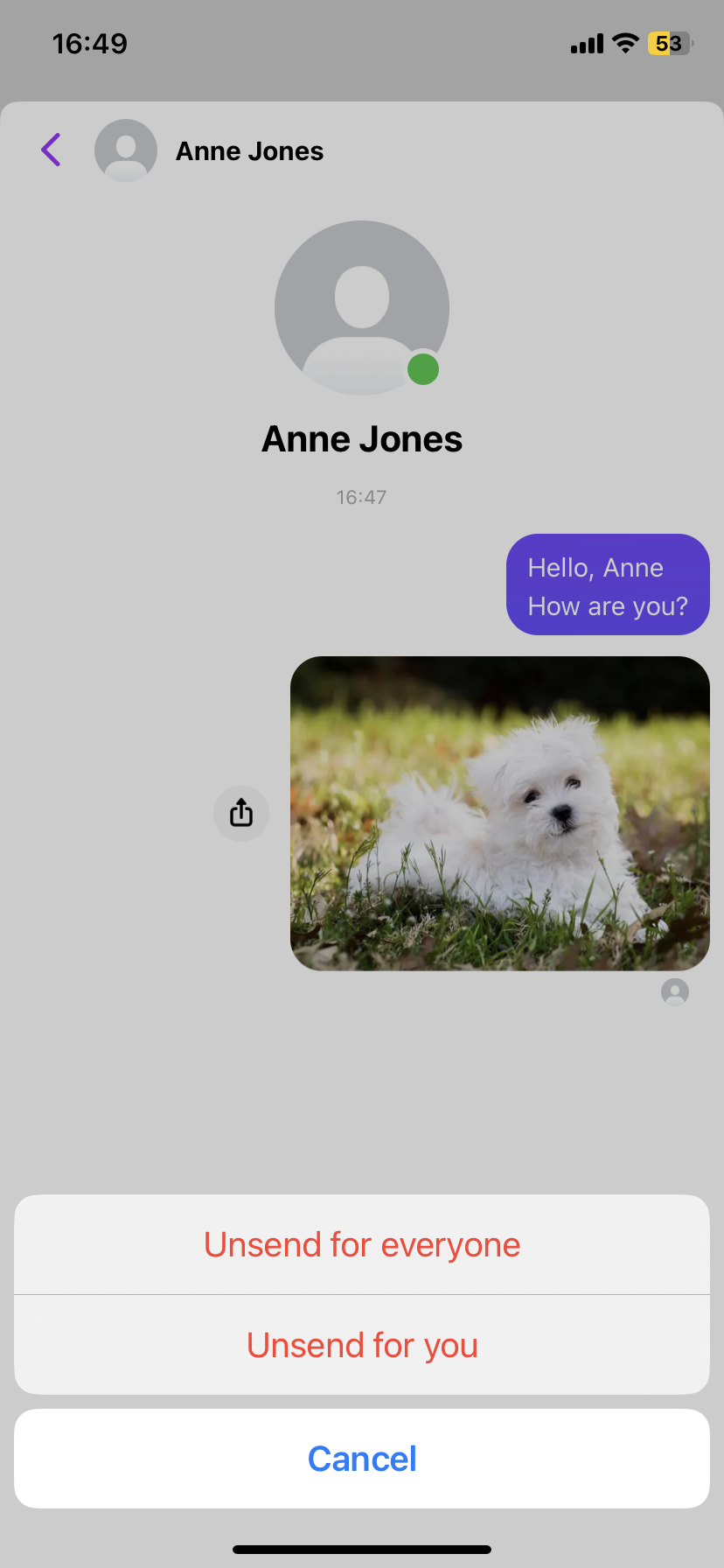 As shown you will have to select between two options: Unsend for everyone or Unsend for you.

If you select the first option you will delete the message for both the person you were sending it to and for you. While if you select the option that says Unsend for you, the other person will still receive and be able to read the message while for you the message will no longer appear on the screen. Please, make the right choice.
5
38
Messenger – How to unsend messages
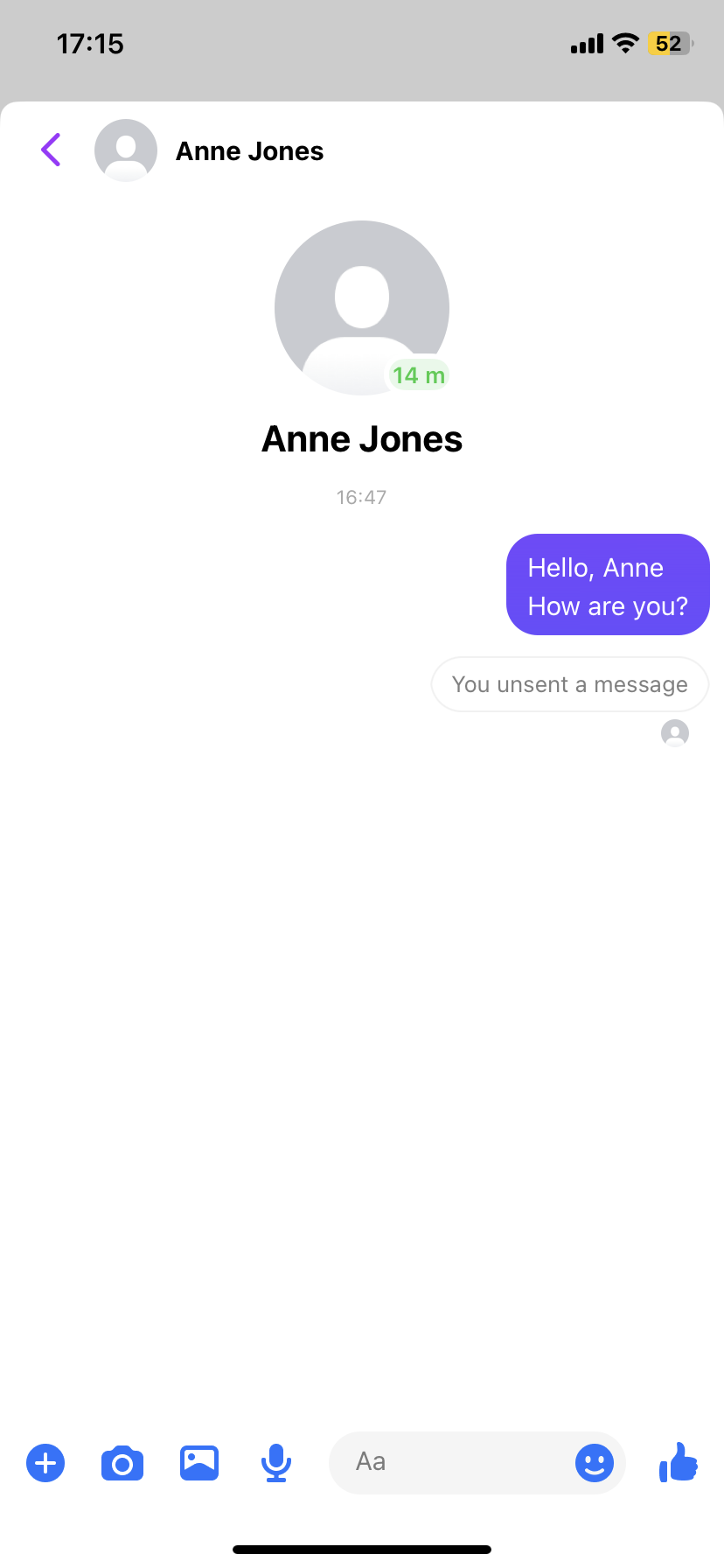 After having carried out all the previous steps correctly, you should see that the message you have deleted no longer appears on the screen and that now a small window with the following message appears: You unsent a message.
6
39
Messenger – How to unsend messages
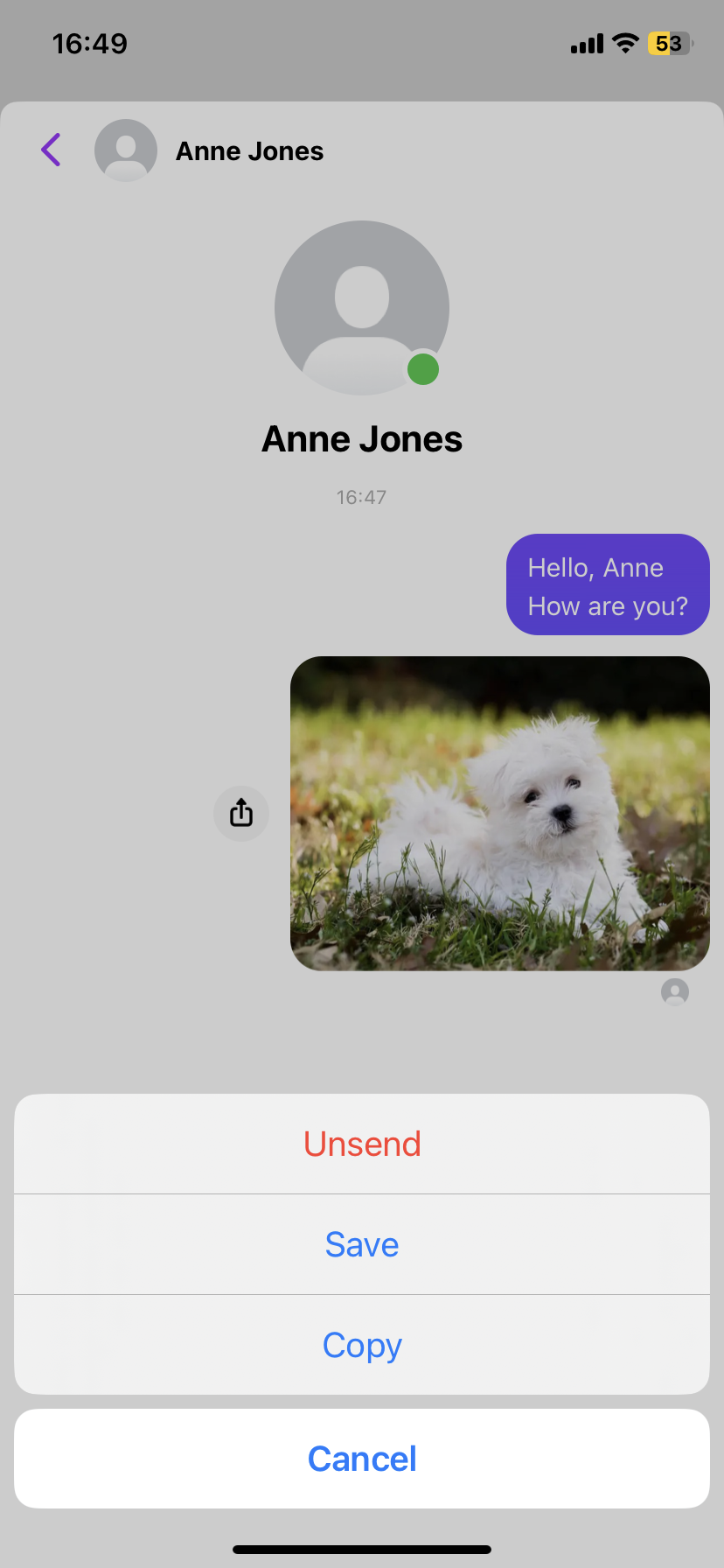 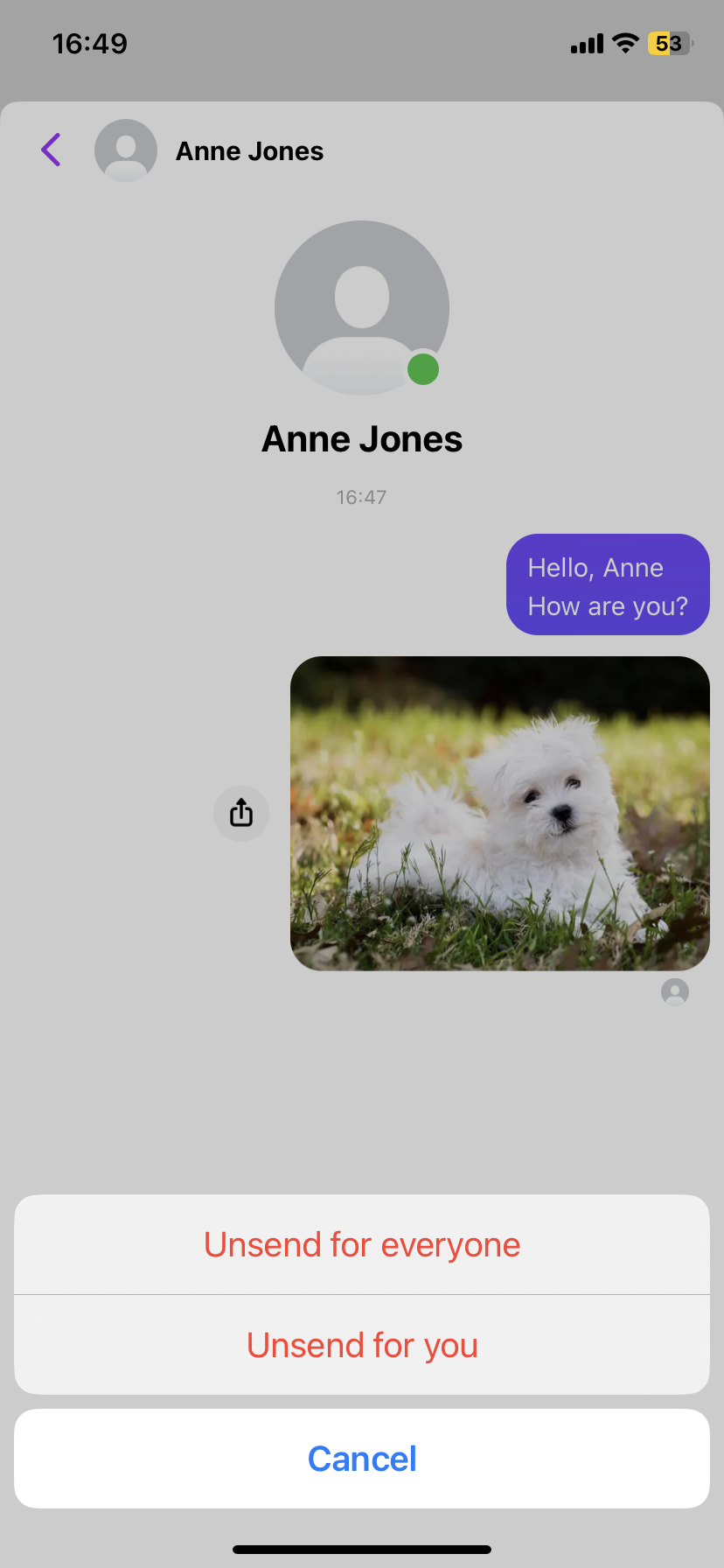 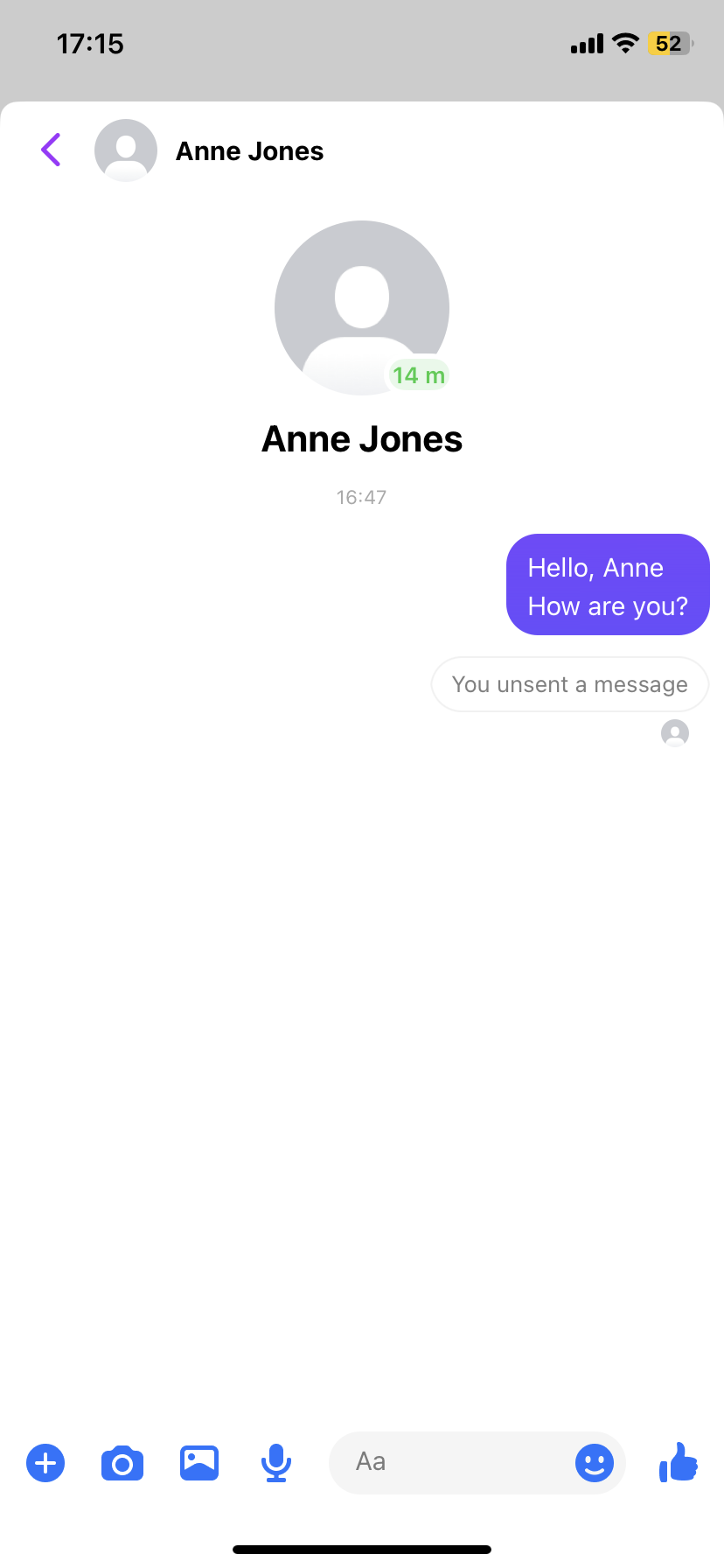 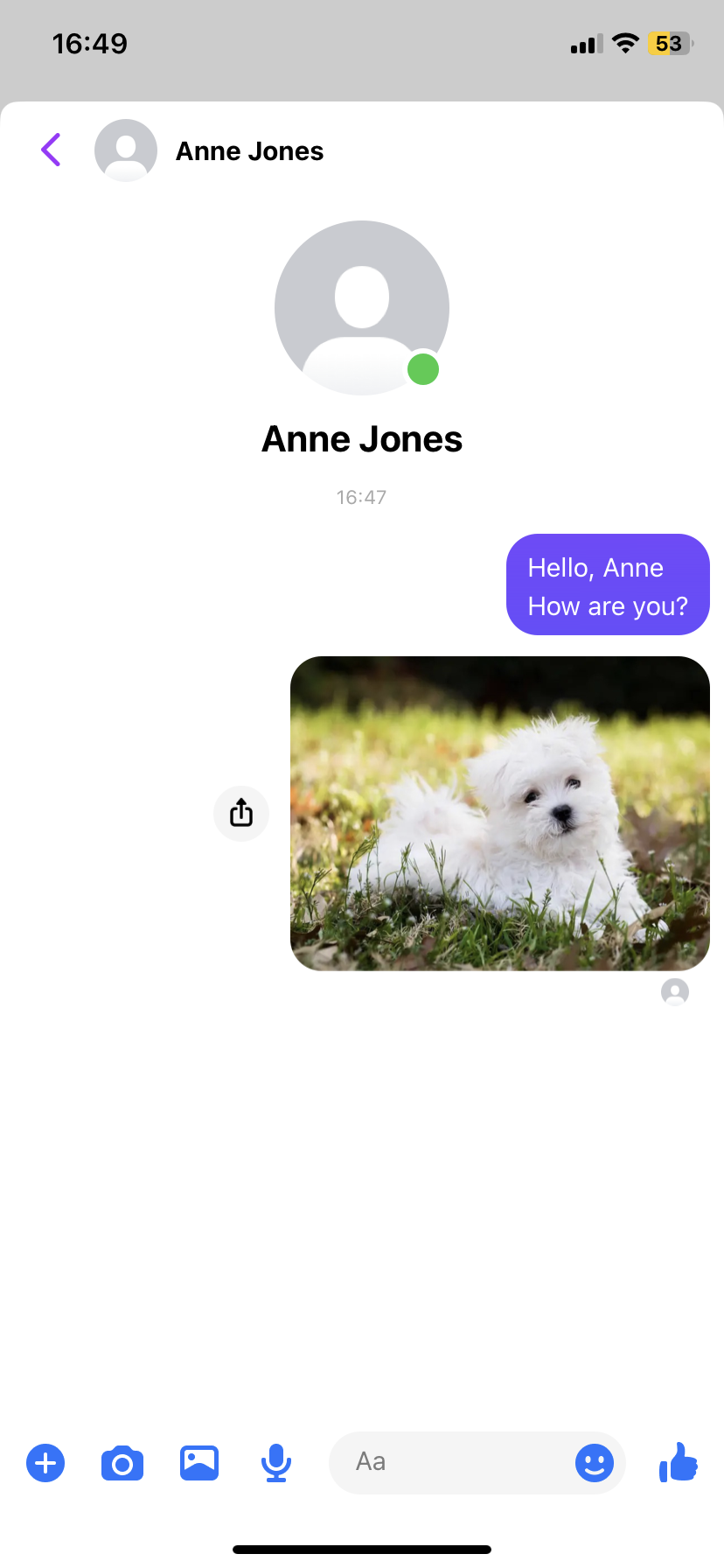 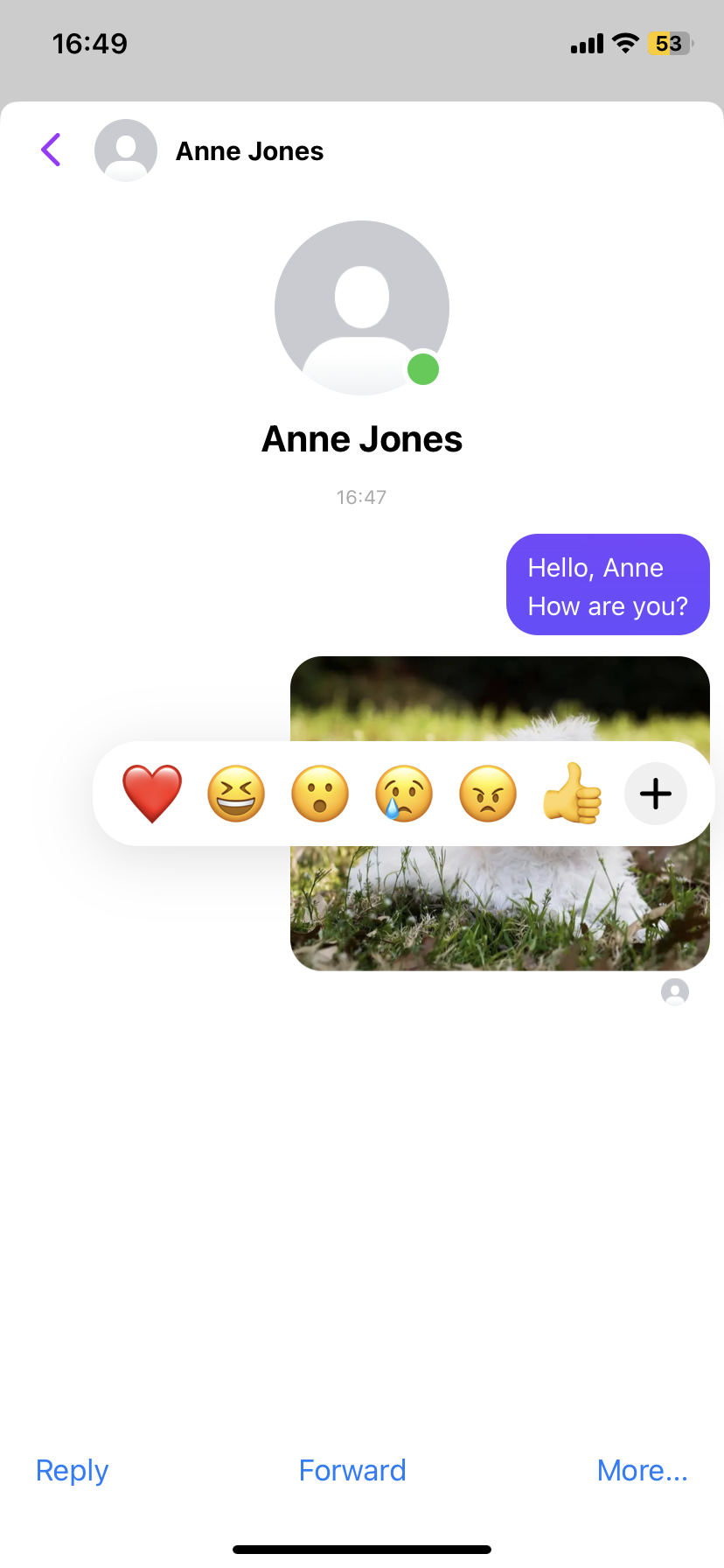 6
4
2
5
1
3
40
Messenger – How to attach photos
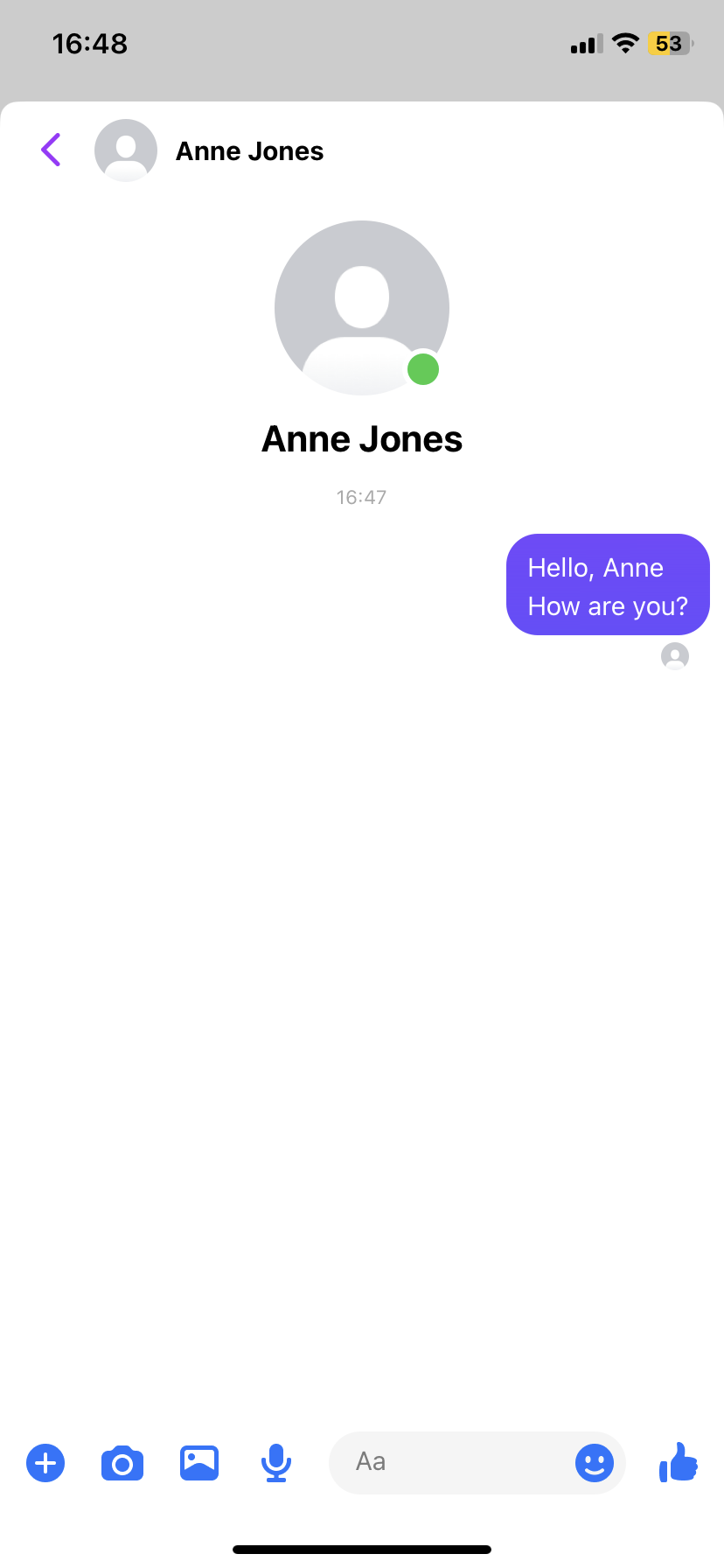 To attach a photo, as in the following example, please first select the picture symbol at the lower right corner.
1
41
Messenger – How to attach photos
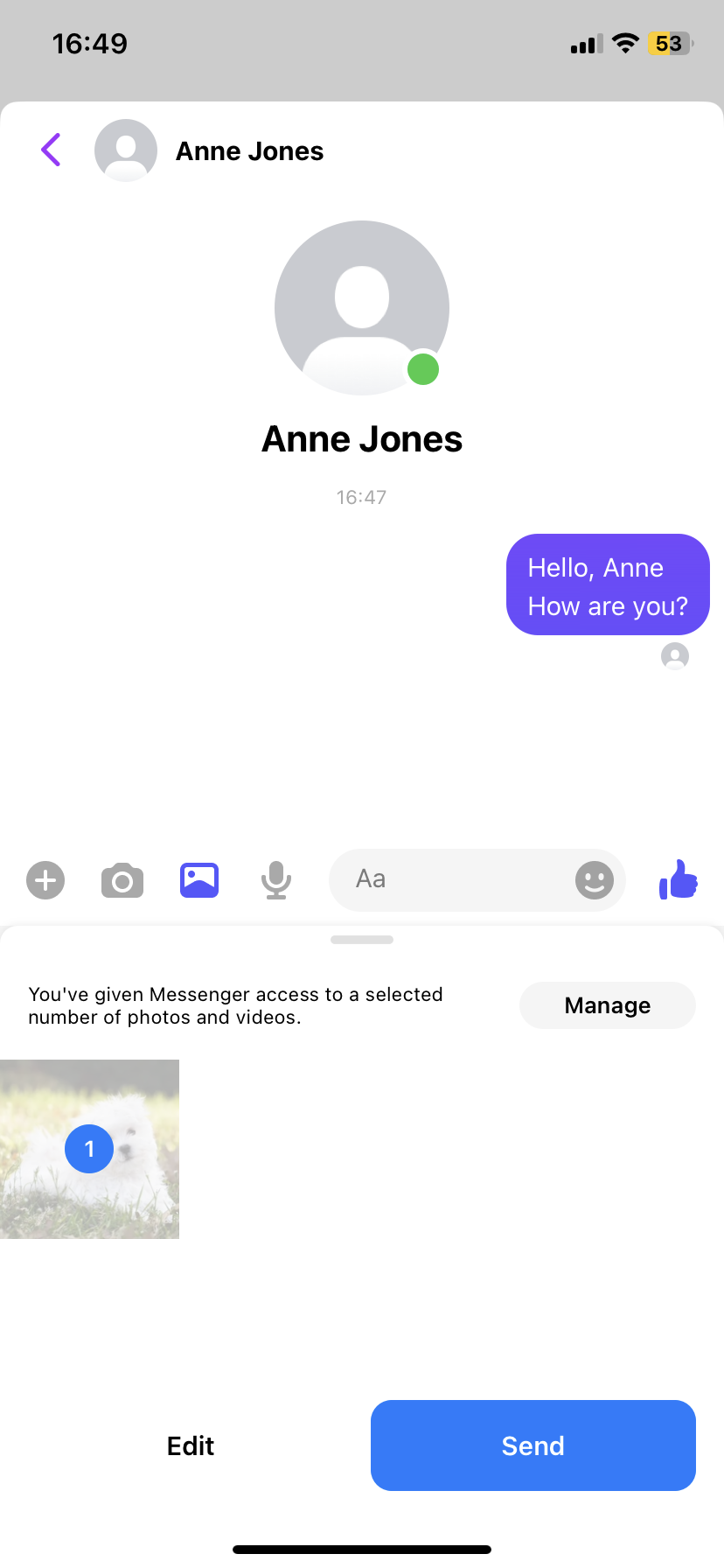 2. Among the photos that will appear, please select the photo you would like to send from your phone's photo gallery.

3. After this, press the blue button on the bottom right part that says send.
2
3
42
Messenger – How to attach photos
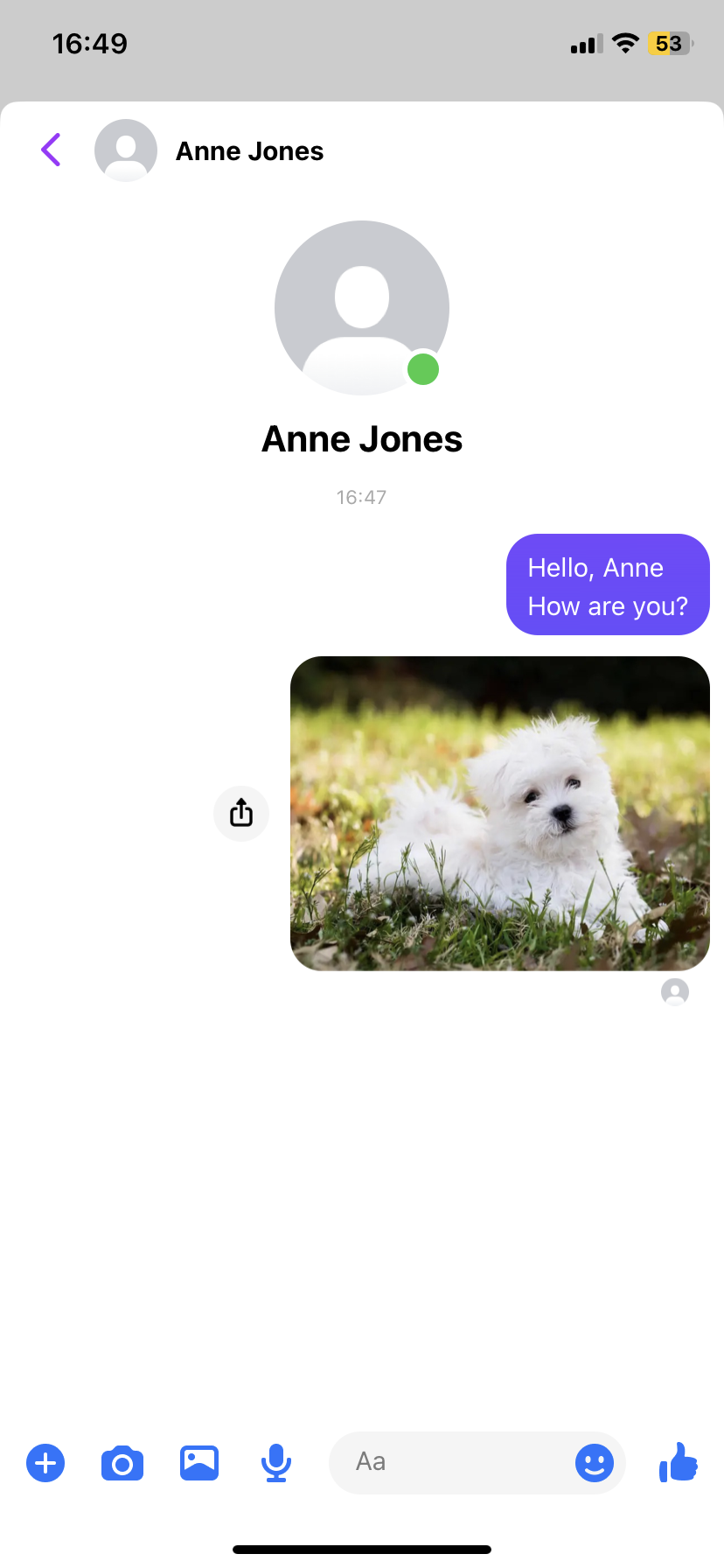 Once you have completed the 3 previous steps, you should be able to see the photo you have selected in the chat, as in the picture.
4
43
Messenger – How to attach photos
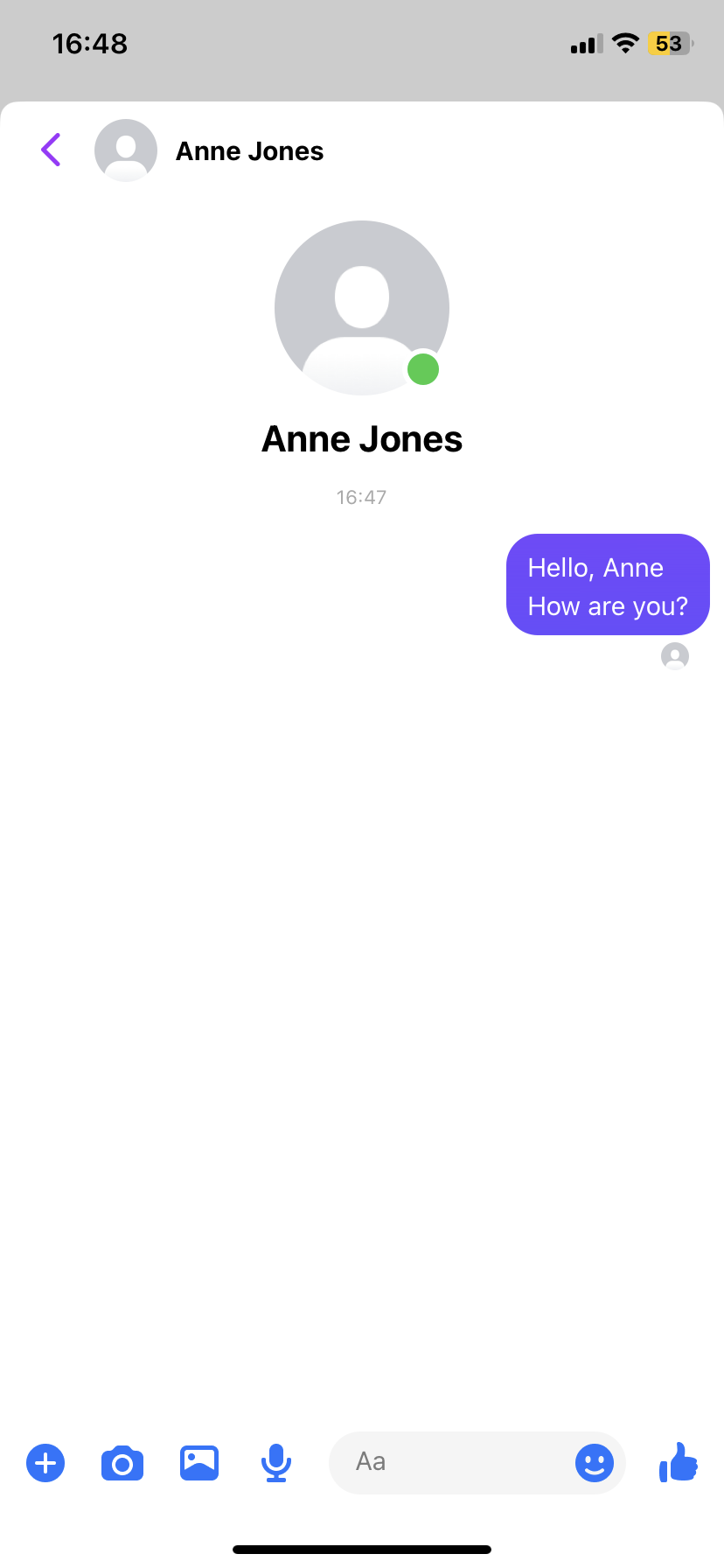 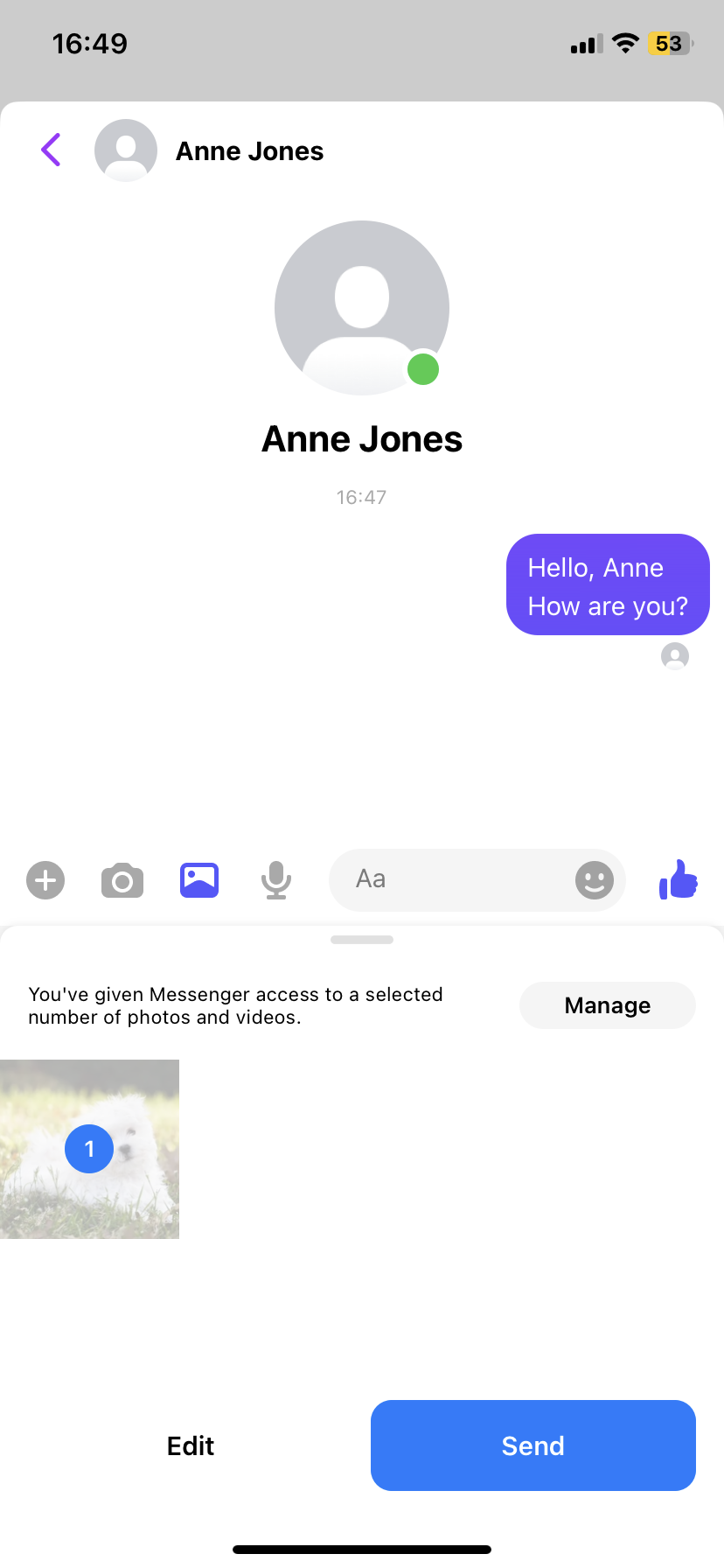 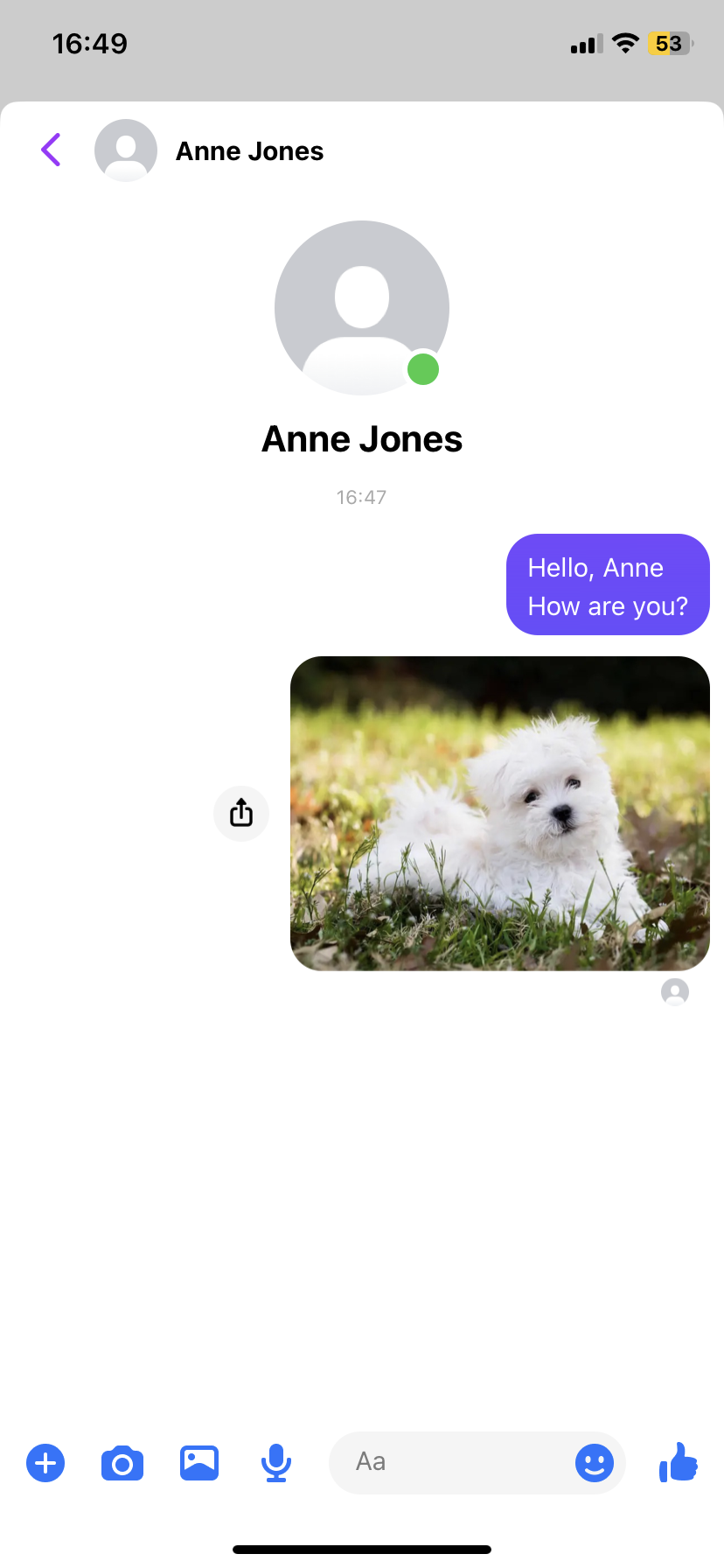 4
2
1
3
44
Messenger – How to send voice messages
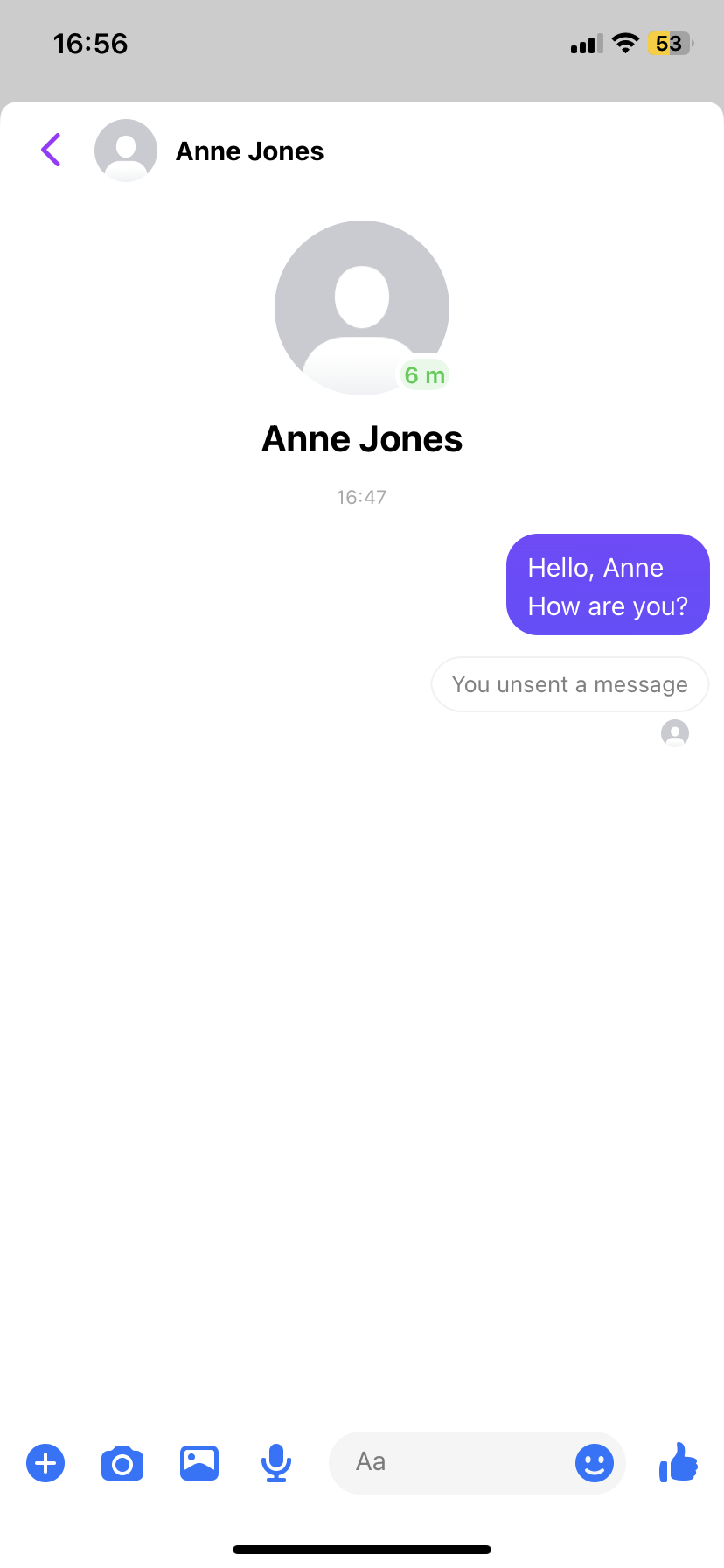 To send an audio message, first of all, please select the microphone symbol at the bottom lefts side of the screen.
1
45
Messenger – How to send voice messages
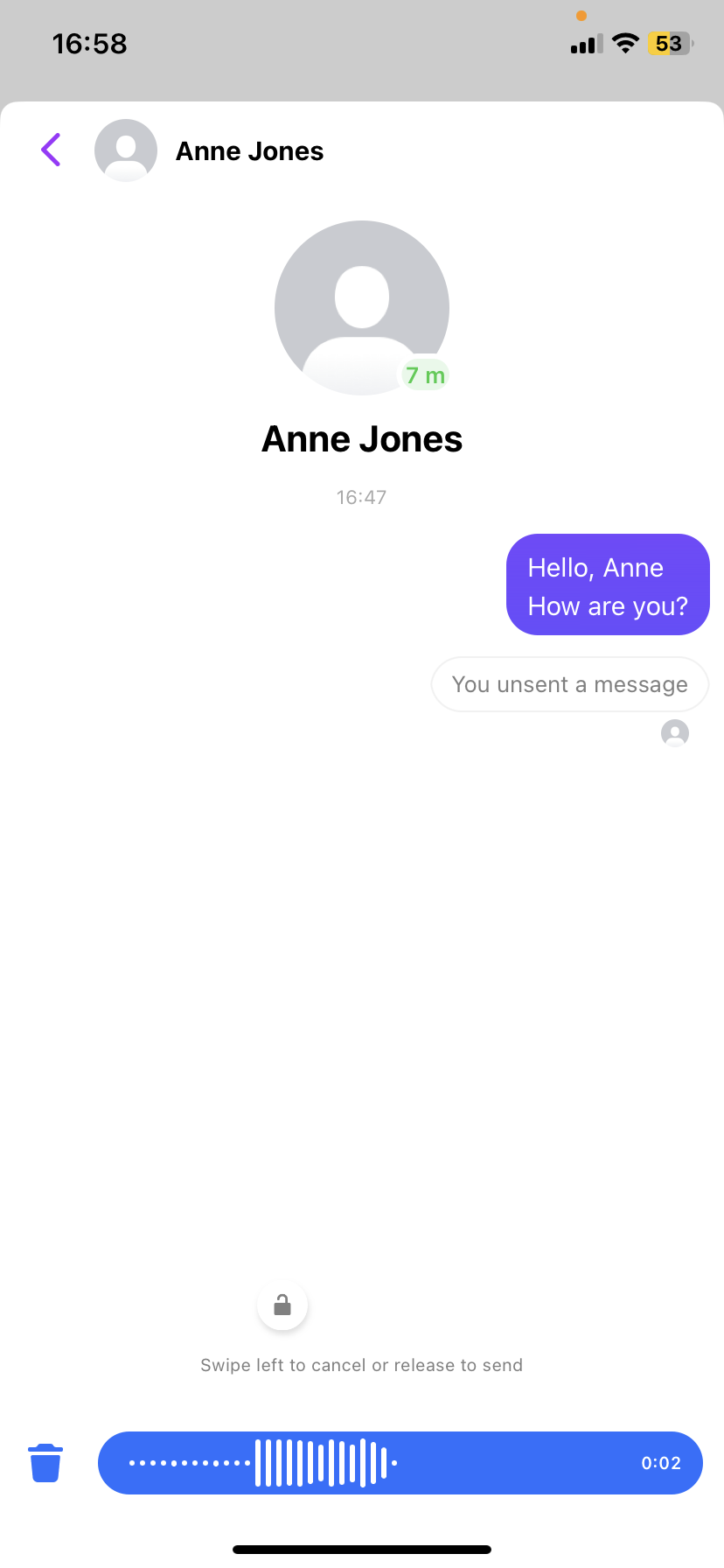 Once you have clicked on the microphone, you will record the audio you want to send to the person you want to send it to.

Please, remember that:
While you are recording the audio, you should not remove your finger from the screen, otherwise the audio will not last as long as you want it to last.
2
46
Messenger – How to send voice messages
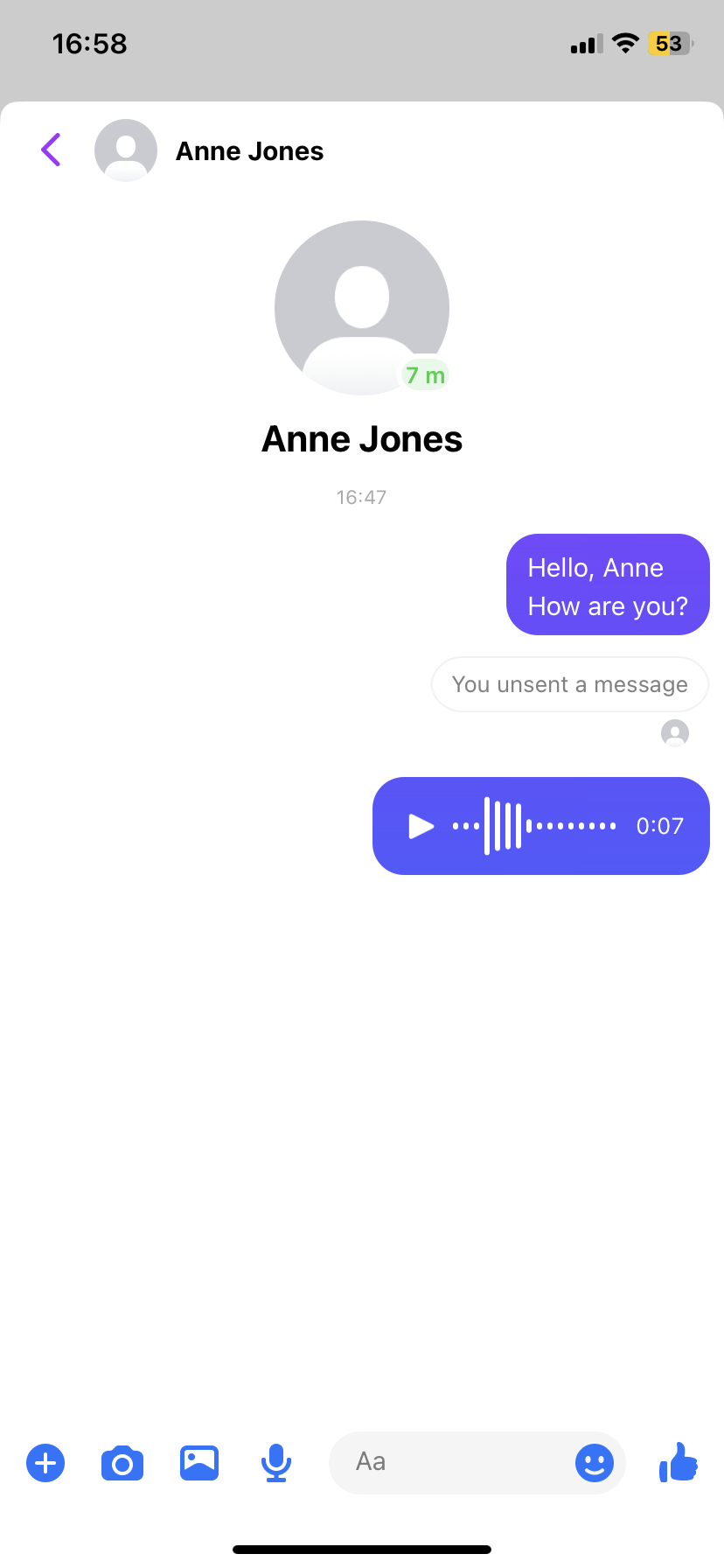 When you finish the audio, after lifting your finger from the screen, it will be automatically sent to the chat, as in the picture.
3
47
Messenger – How to send voice messages
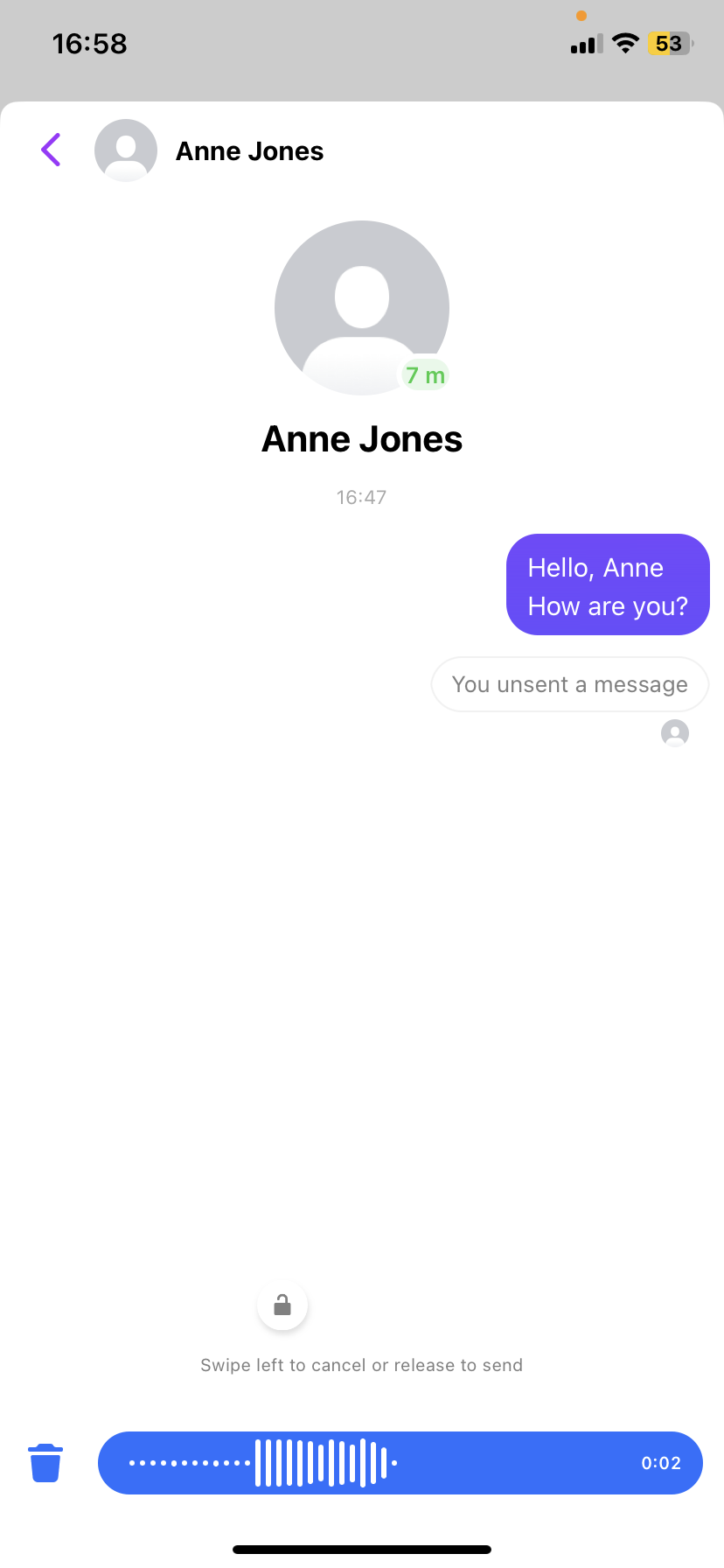 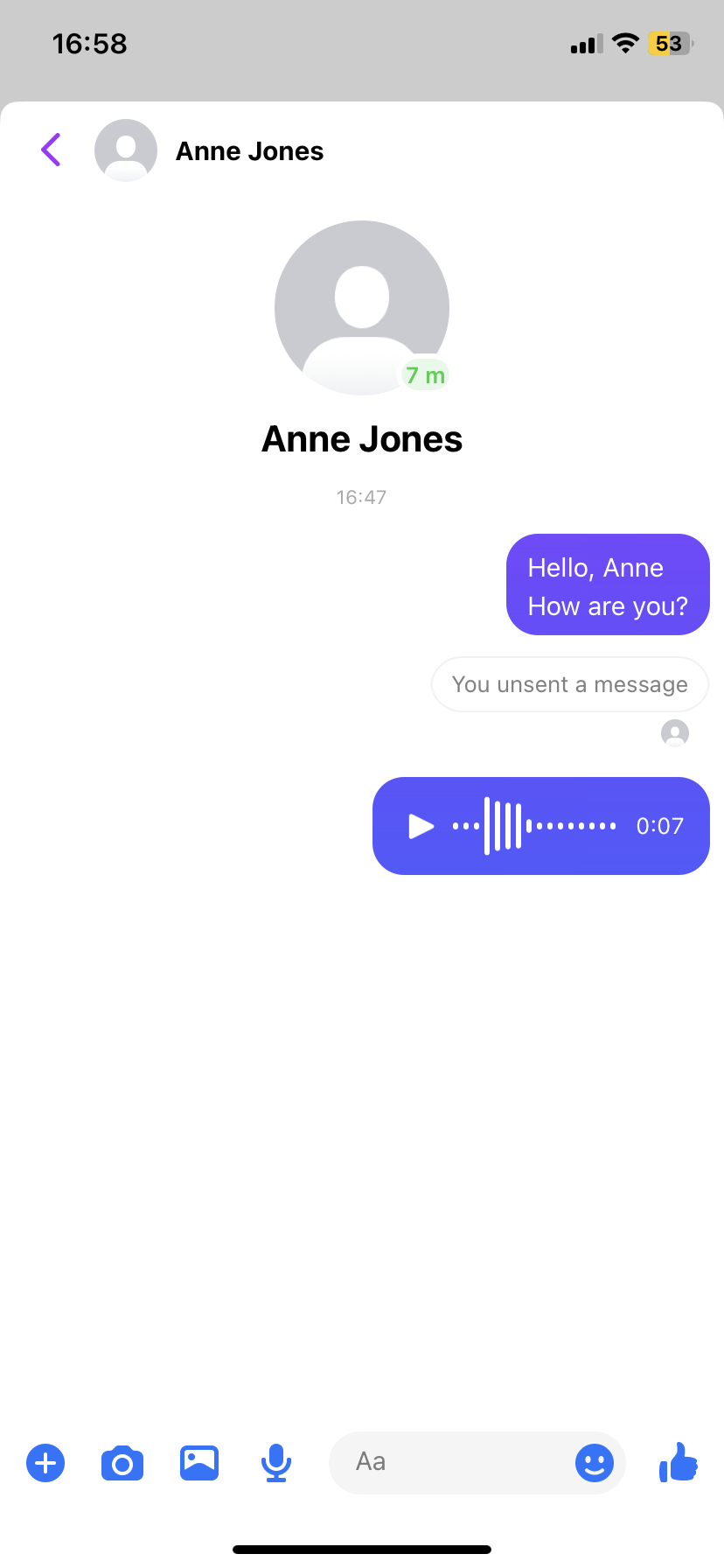 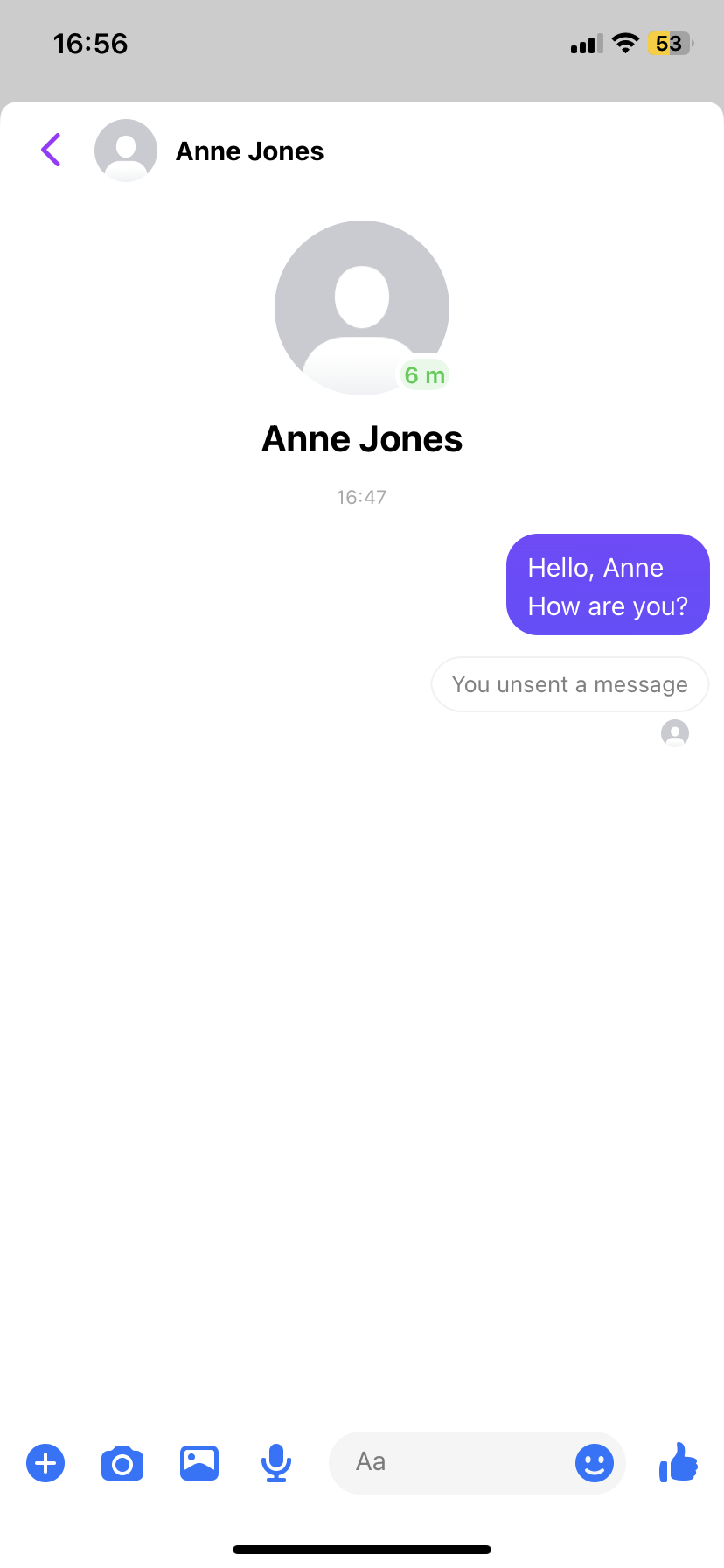 3
2
1
48
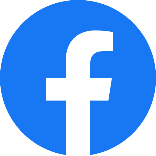 Topic 1: Social Media & Online Communication
What is Facebook?
According to GCFGlobal webpage (n.d.) Facebook is “social networking site that makes it easy for you to connect and share with family and friends online”. More precisely, Groups are a place to connect, learn and share with people who have similar interests. You can create or join a group for anything — stargazing, baking, parenting — with people across the globe or across the street. Groups can be public or private (Facebook webpage, n.d.).
So, how can I share content on Facebook?                     Take a look at the video on the left!
49
Facebook
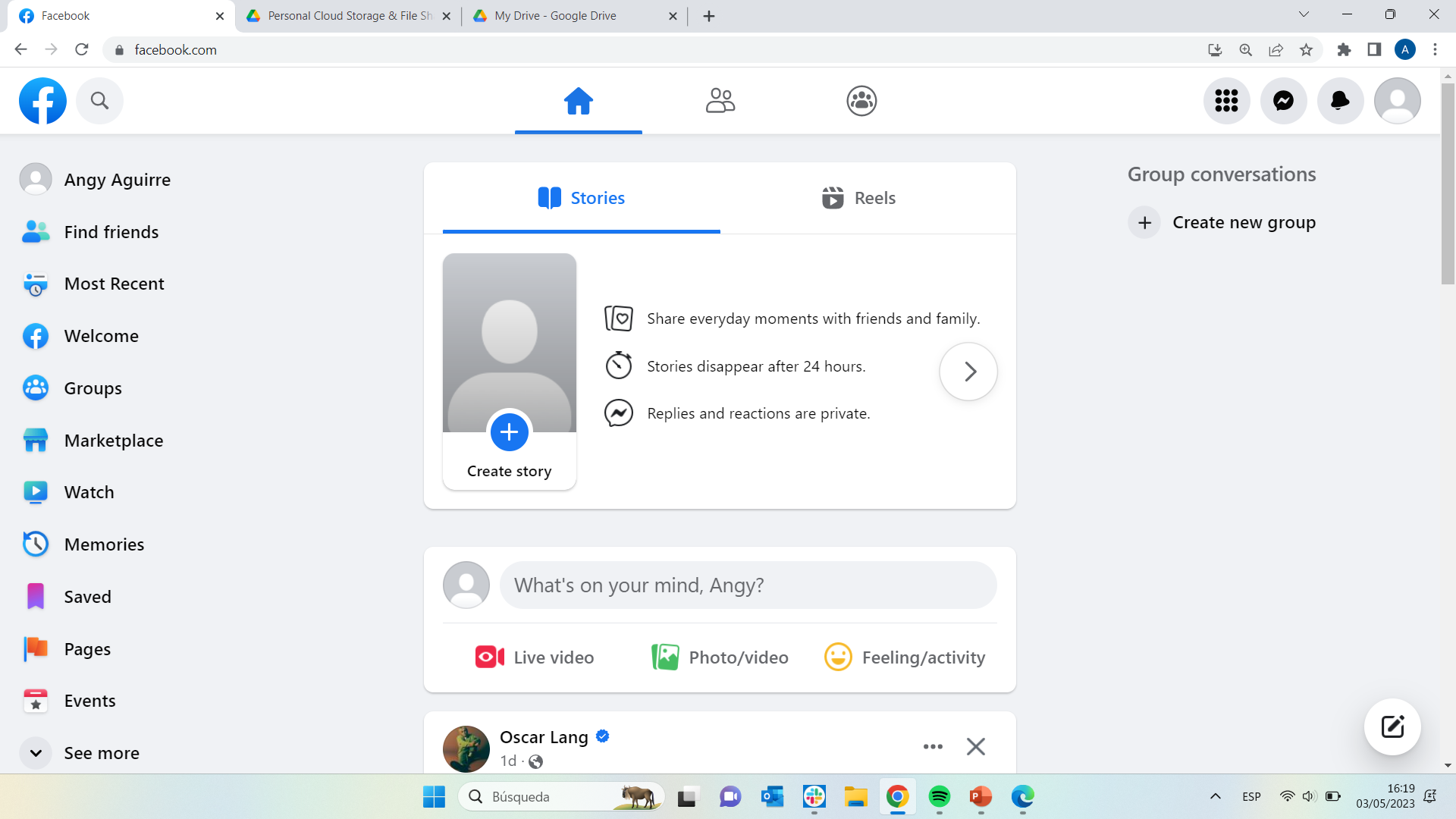 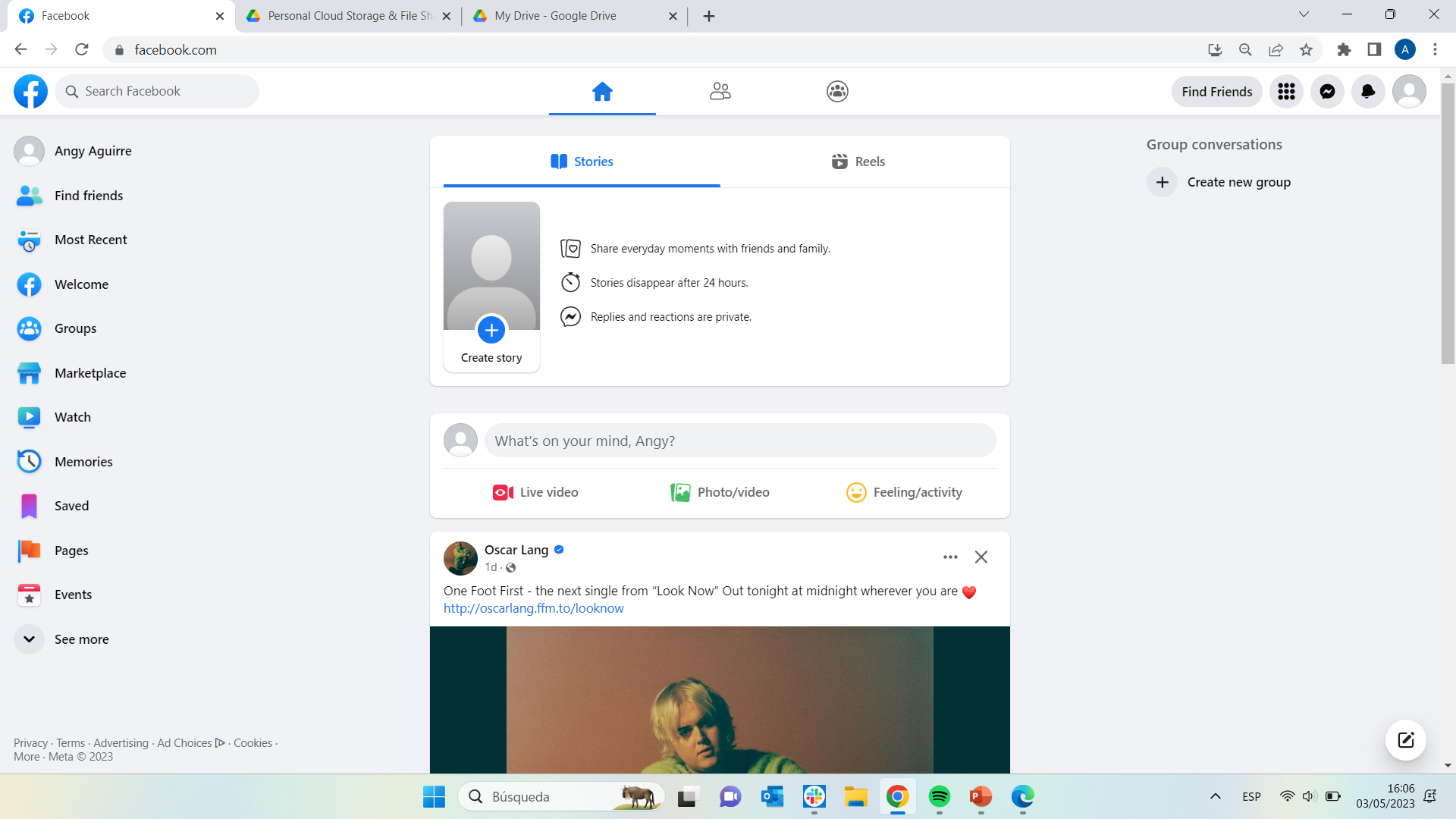 50
Facebook – How to post content
1
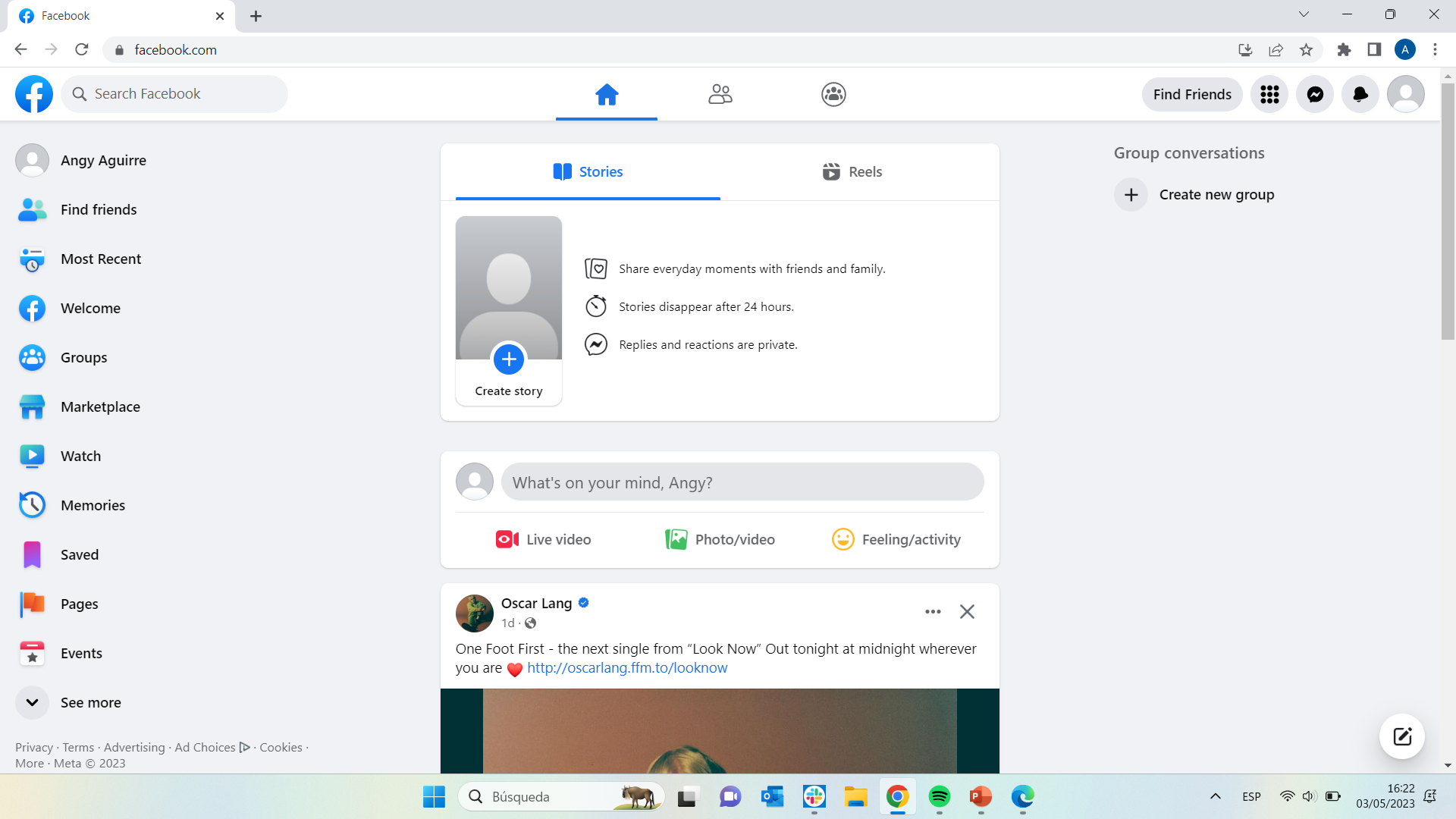 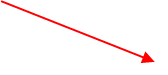 51
Facebook – How to post content
2
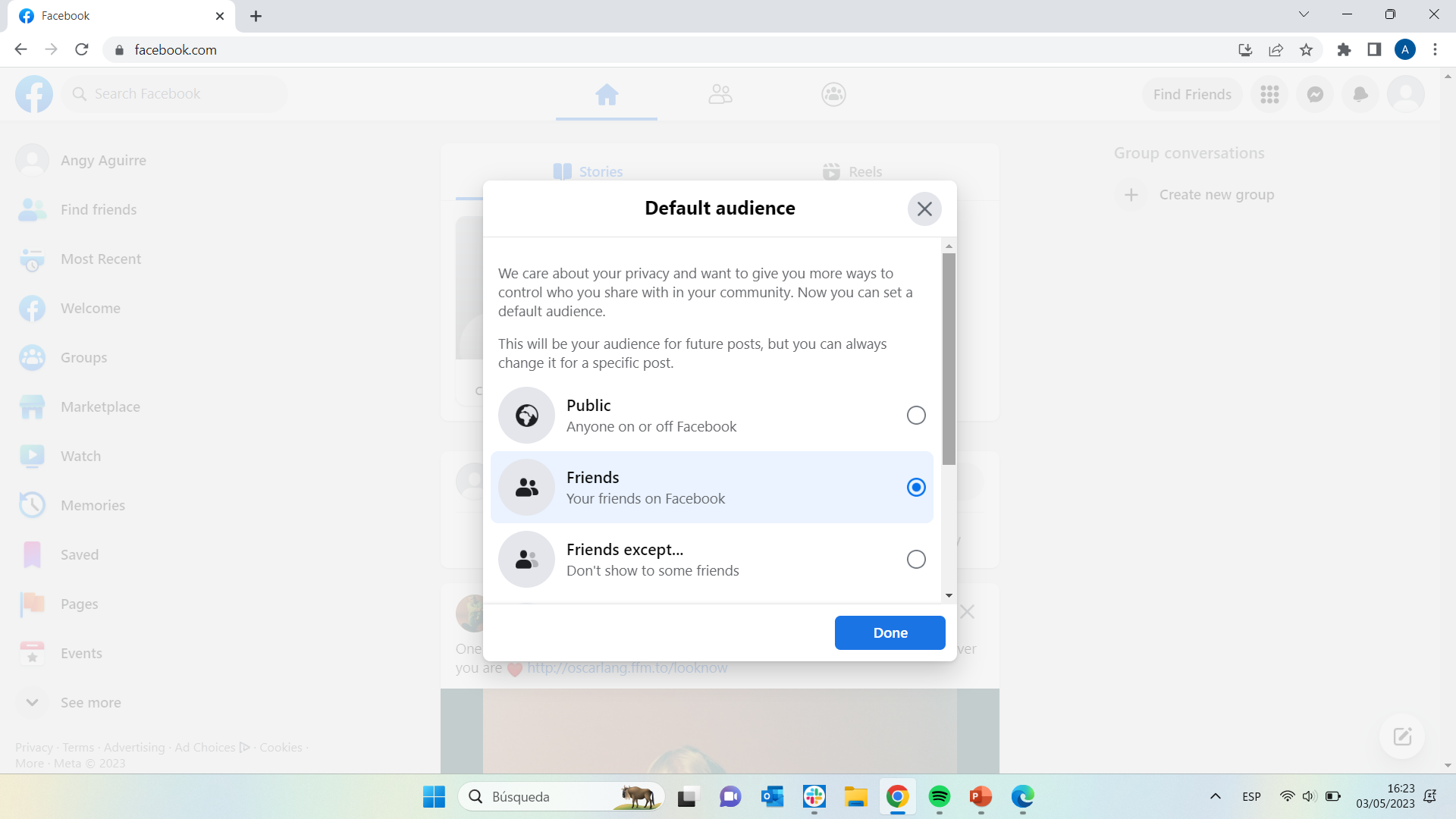 52
Facebook – How to post content
3
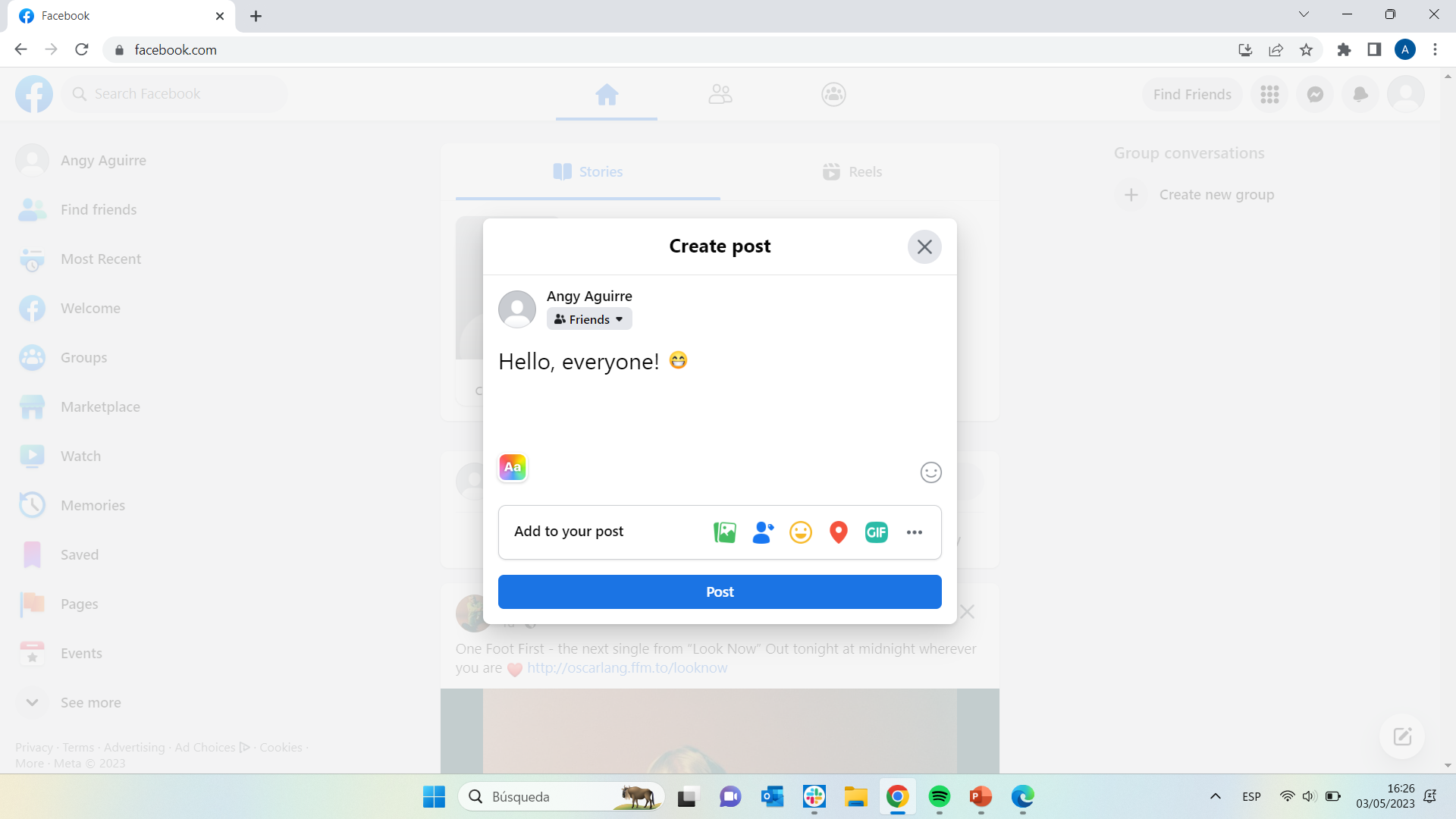 1
2
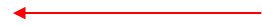 3
53
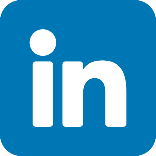 Topic 1: Social Media & Online Communication
What is LinkedIn?
Based on Bouissiere (2021) Linkedin is an employment-oriented social network that facilitates the creation of communities among companies or people with the same interests. 

What makes it useful for the labour market?
It's a social network whose main goal is to search for a job and/or share information related to your professional growth and progress.
In 2021 there were almost 771 members registered in the platform.
Facilitates the creation of communities among companies or people with the same interests.
54
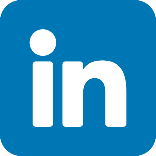 Topic 1: Social Media & Online Communication
How can I use LinkedIn?
See the video below
What steps should I take to find a job?
See the video below
55
LinkedIn
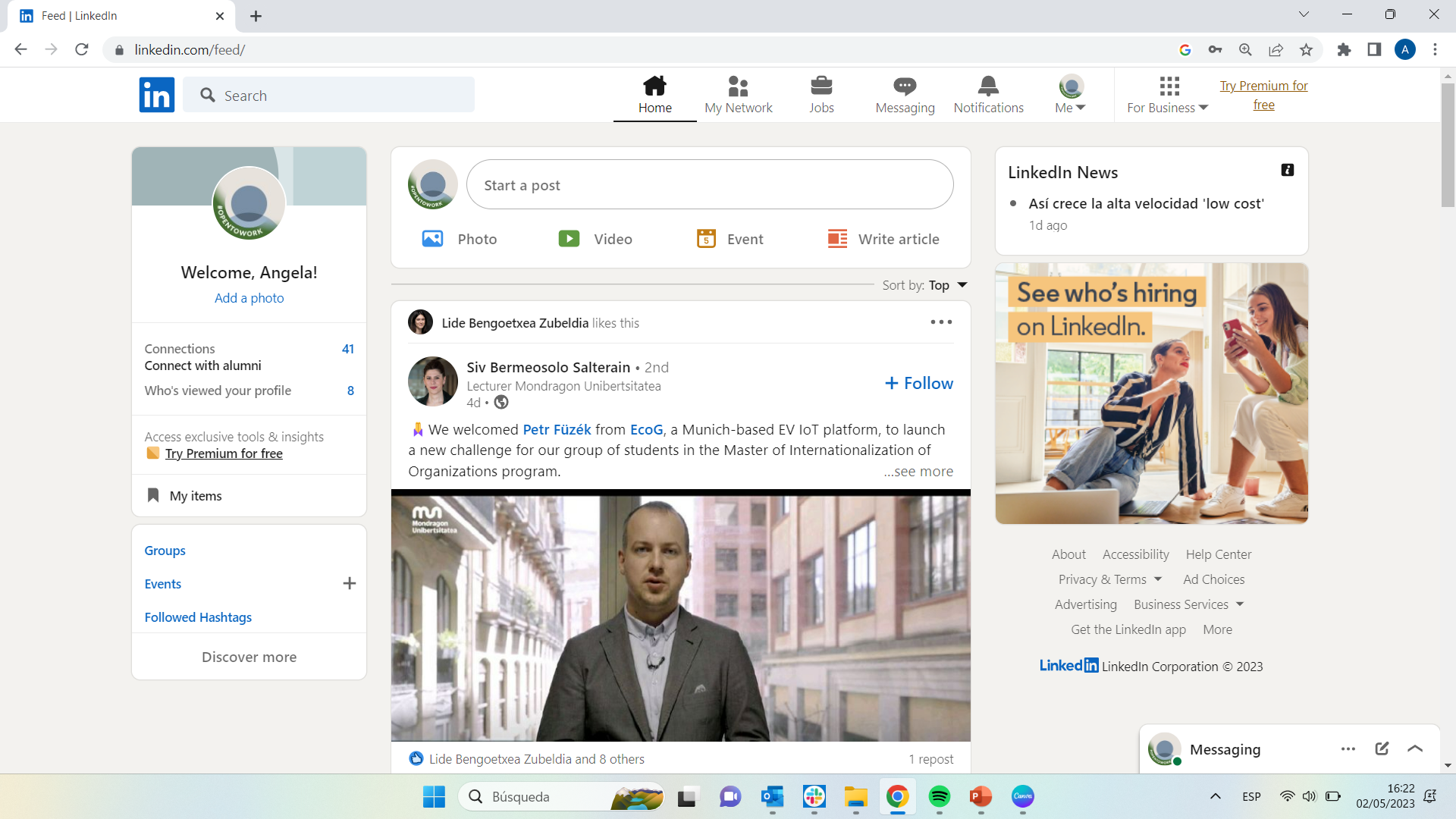 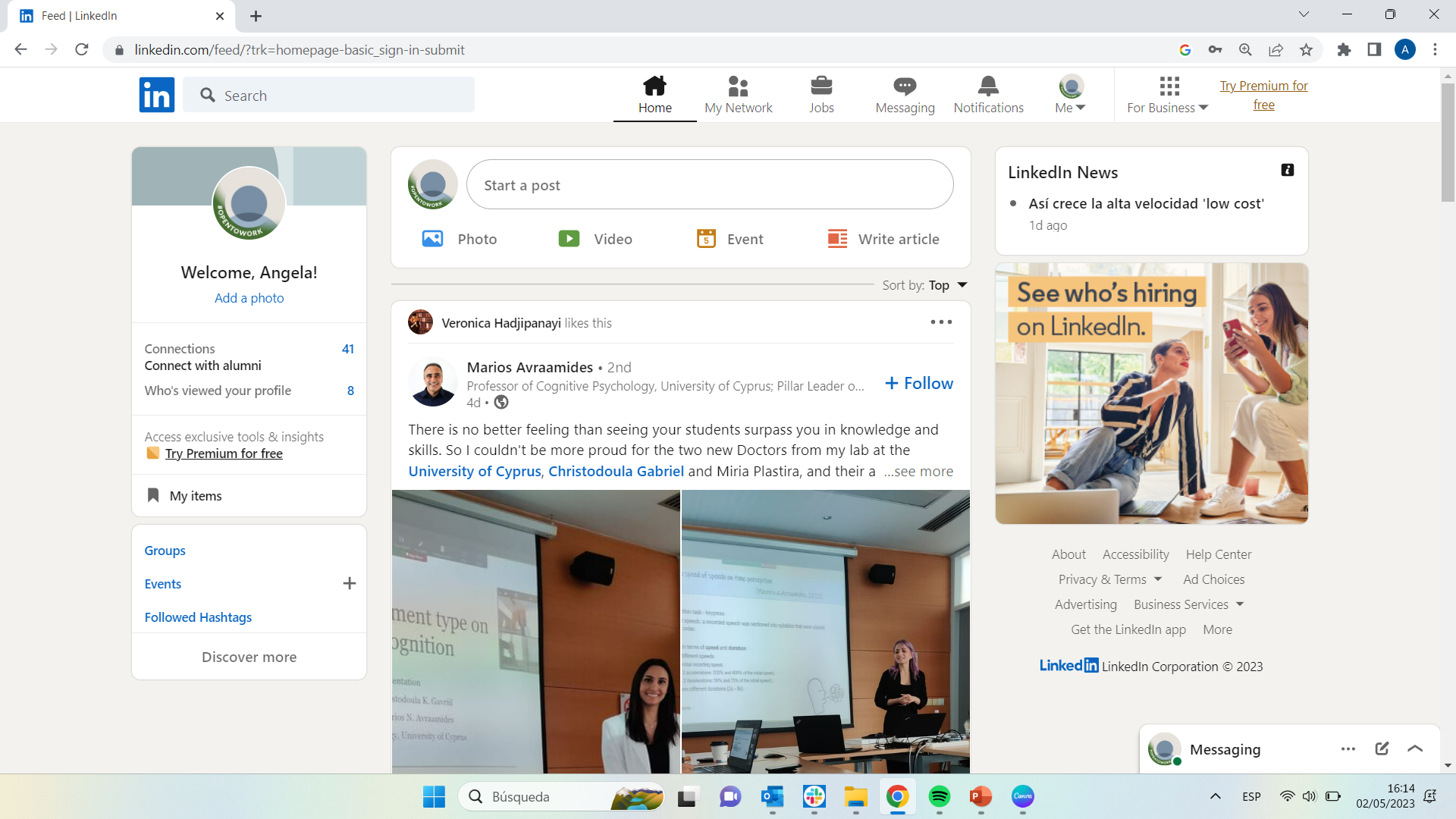 56
LinkedIn – How to build the LinkedIN network
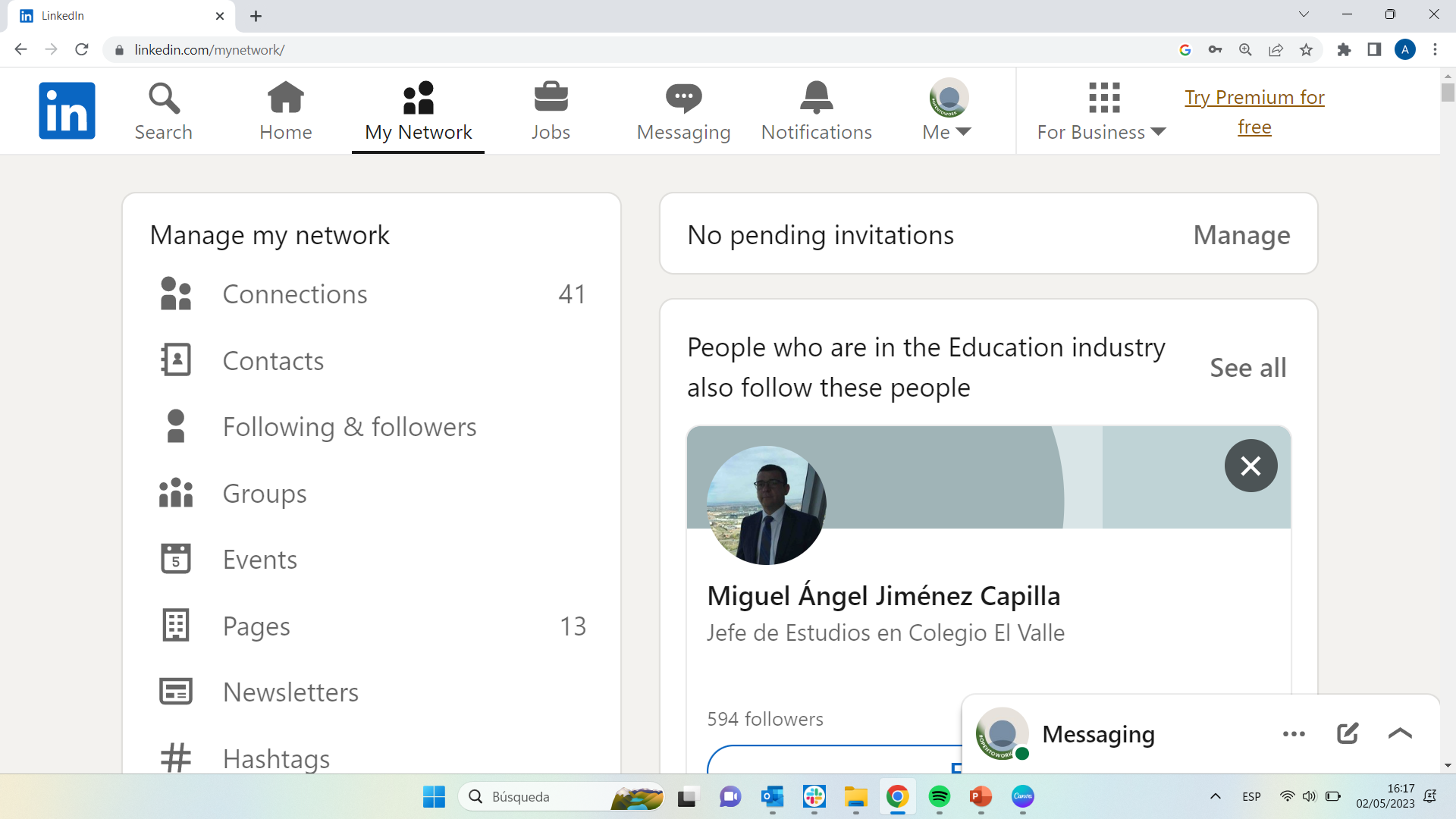 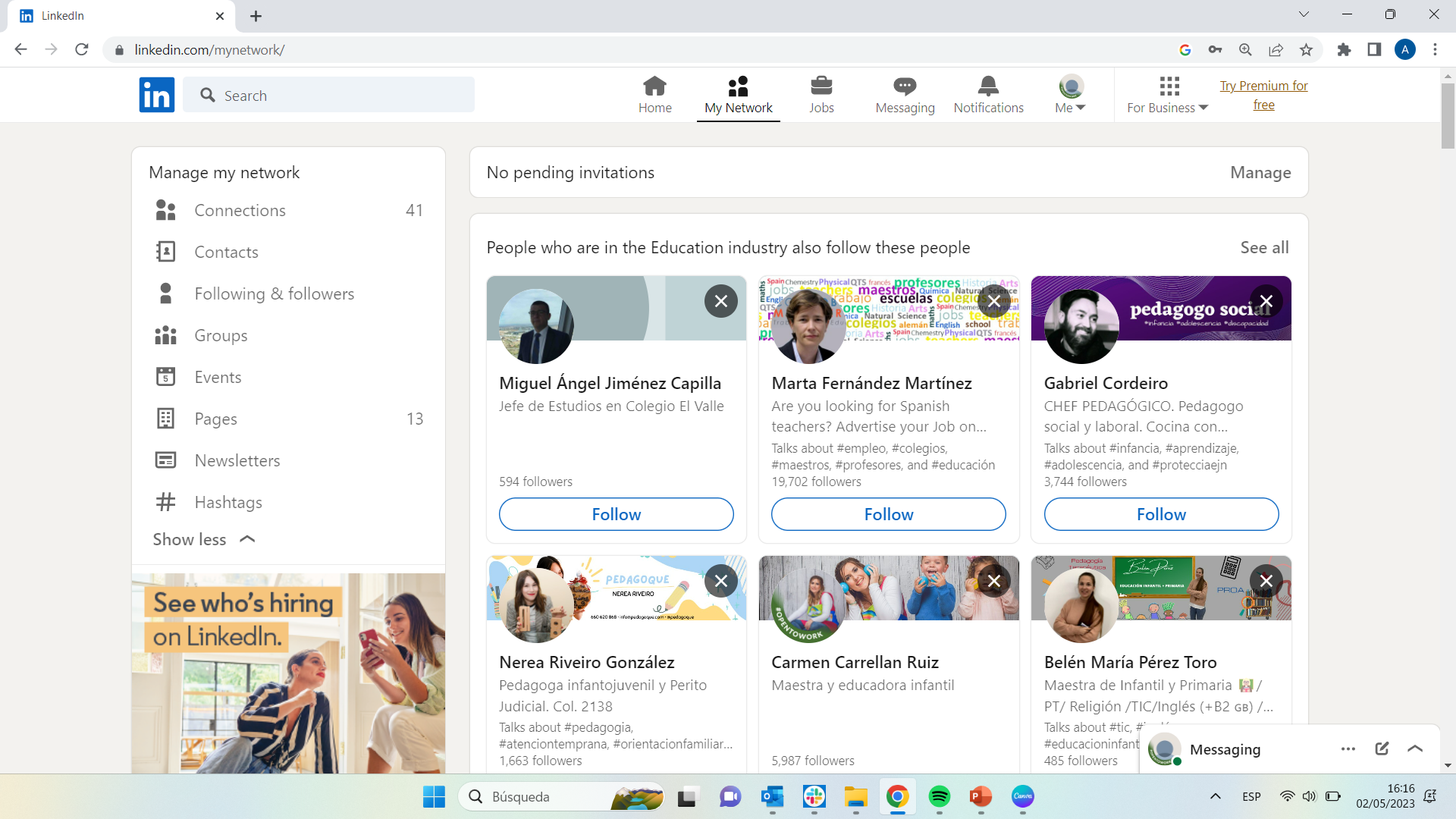 57
LinkedIn – How to conduct a job search
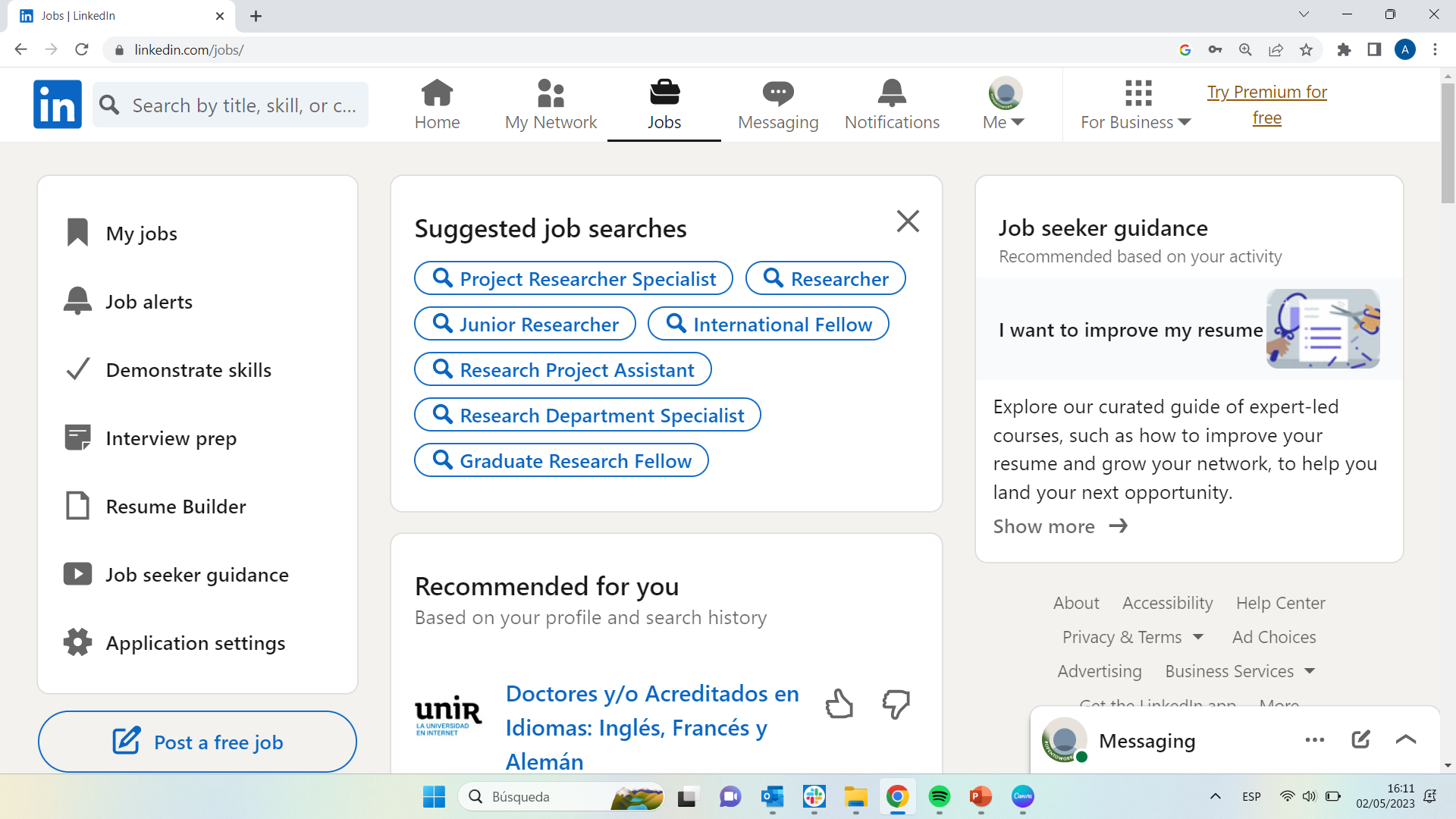 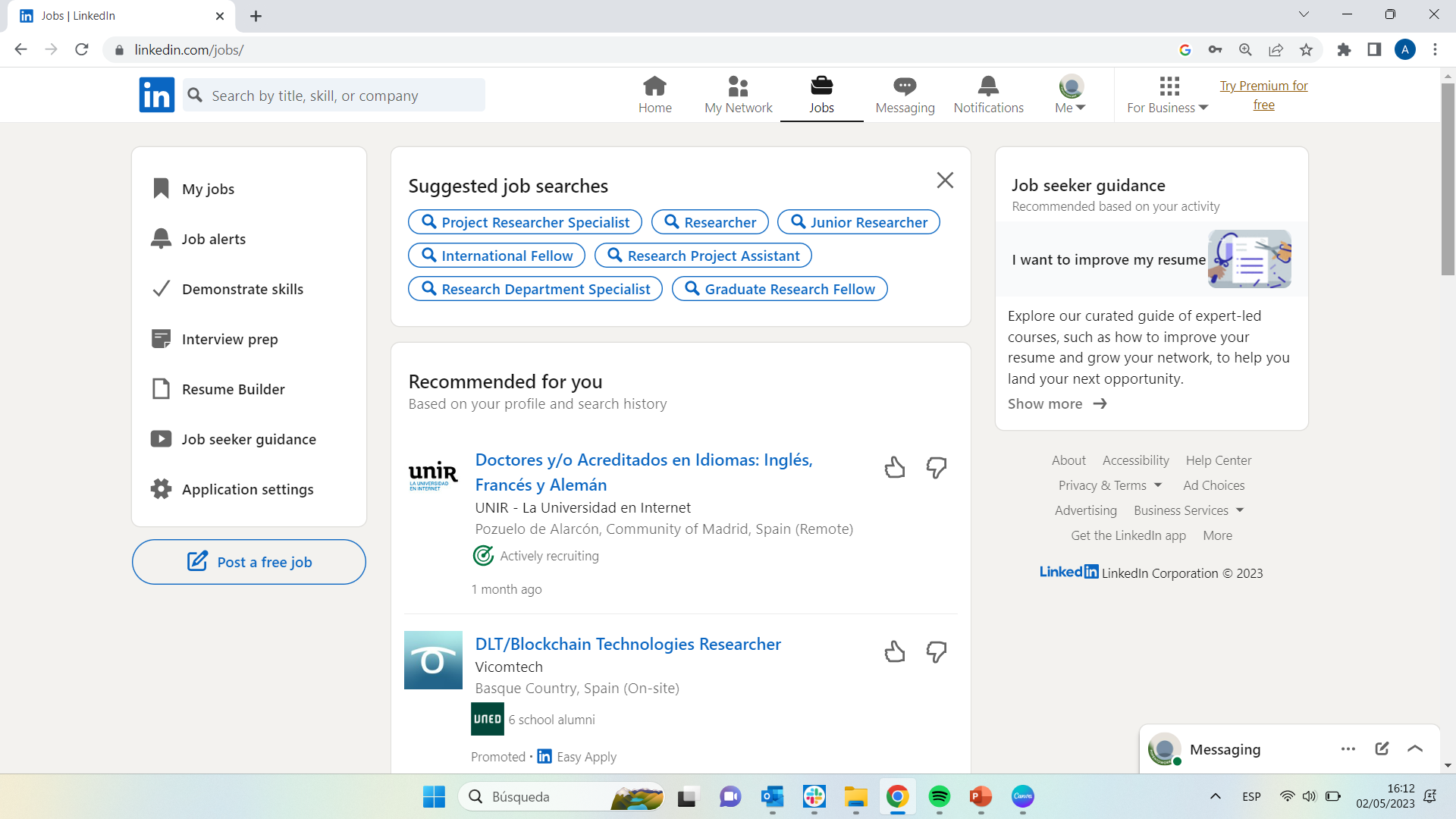 58
Topic 2: E-mail
Figure 3: Gmail Source: Unsplash
Main Objectives:

State what social e-mail is and it’s importance

Train adults to create an e-mail account using
	1. Gmail 

Understand how to use e-mail 

To be able to 
	1. Send and receive emails
	2. Attach documents
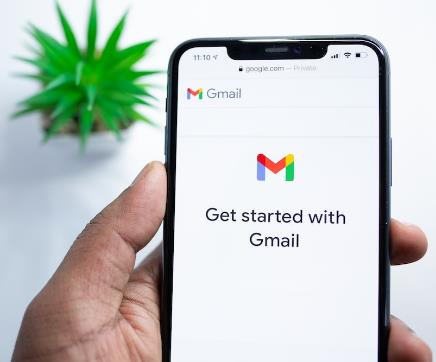 59
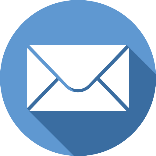 Topic 2: E-mail
What is an E-mail?
According to Indeed webpage (n.d.) an E-mail can be described as “a cost-effective and efficient way to communicate with others using the internet”. 

Bearing this in mind, how do I create an account? How can I delete a message? How do I download a document? Check out the video on the left!
60
Gmail
This is what a Gmail might look like. 
Think of it as space where to receive and send messages/emails.
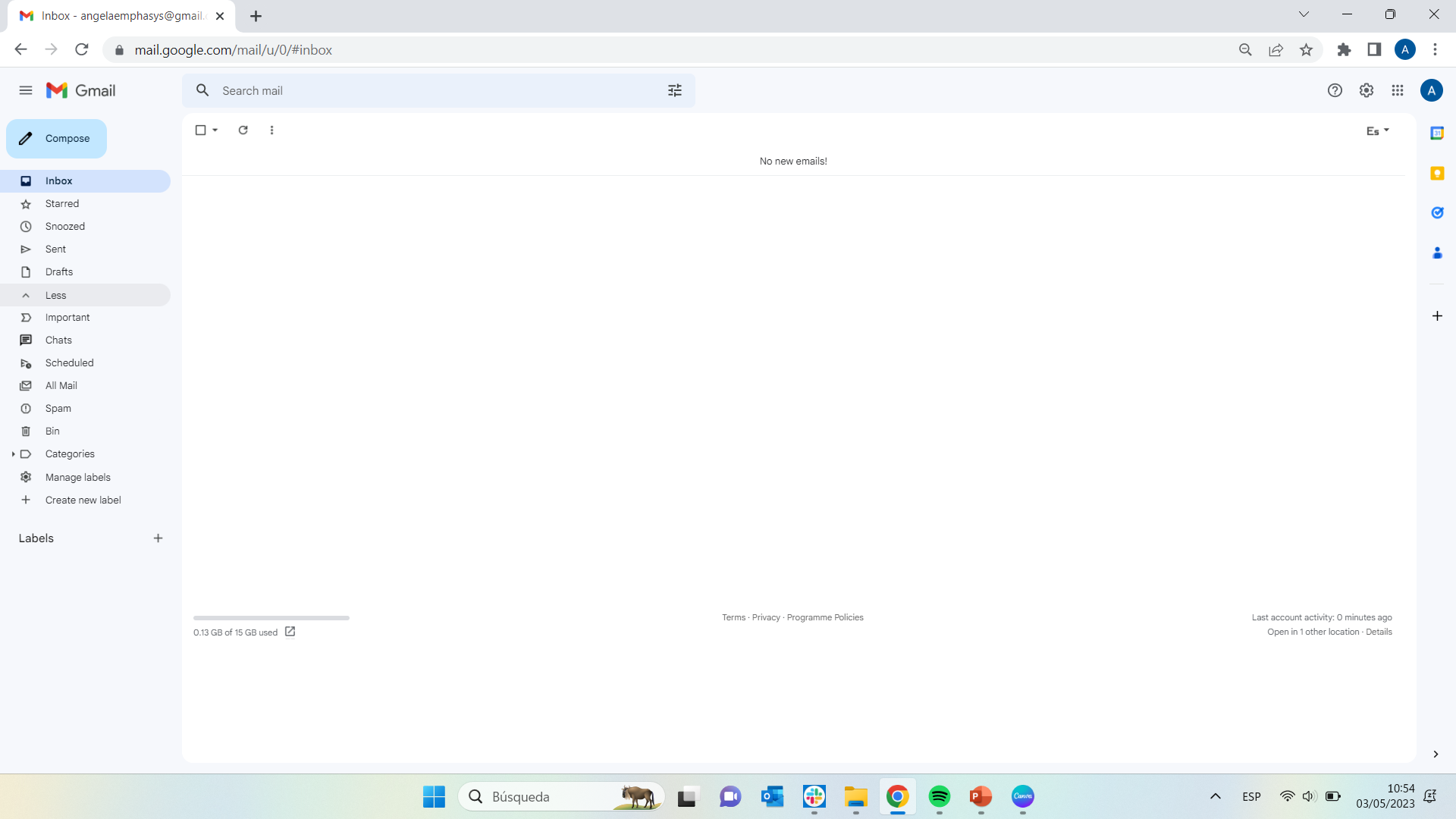 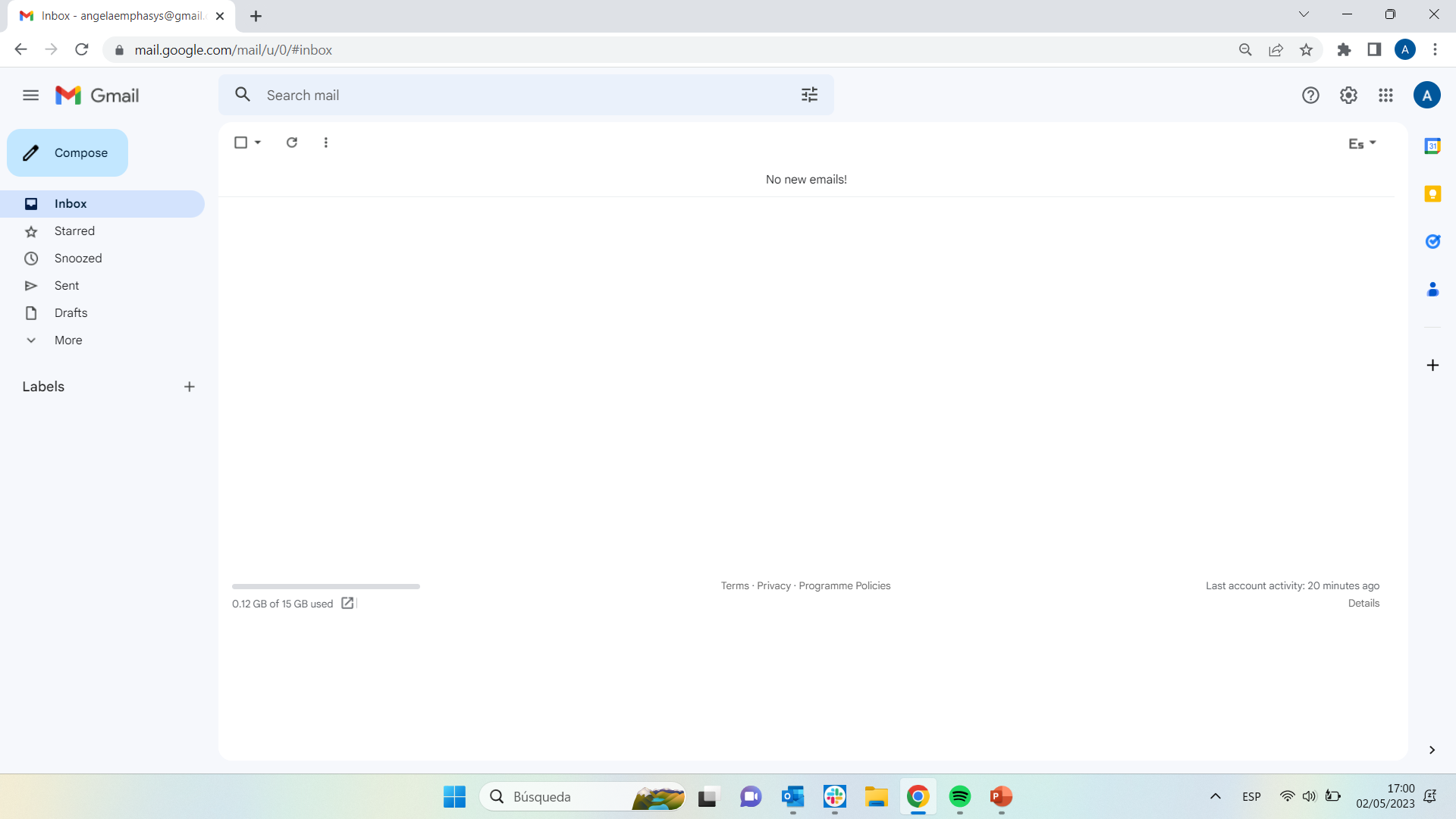 61
Gmail – How to create an email address
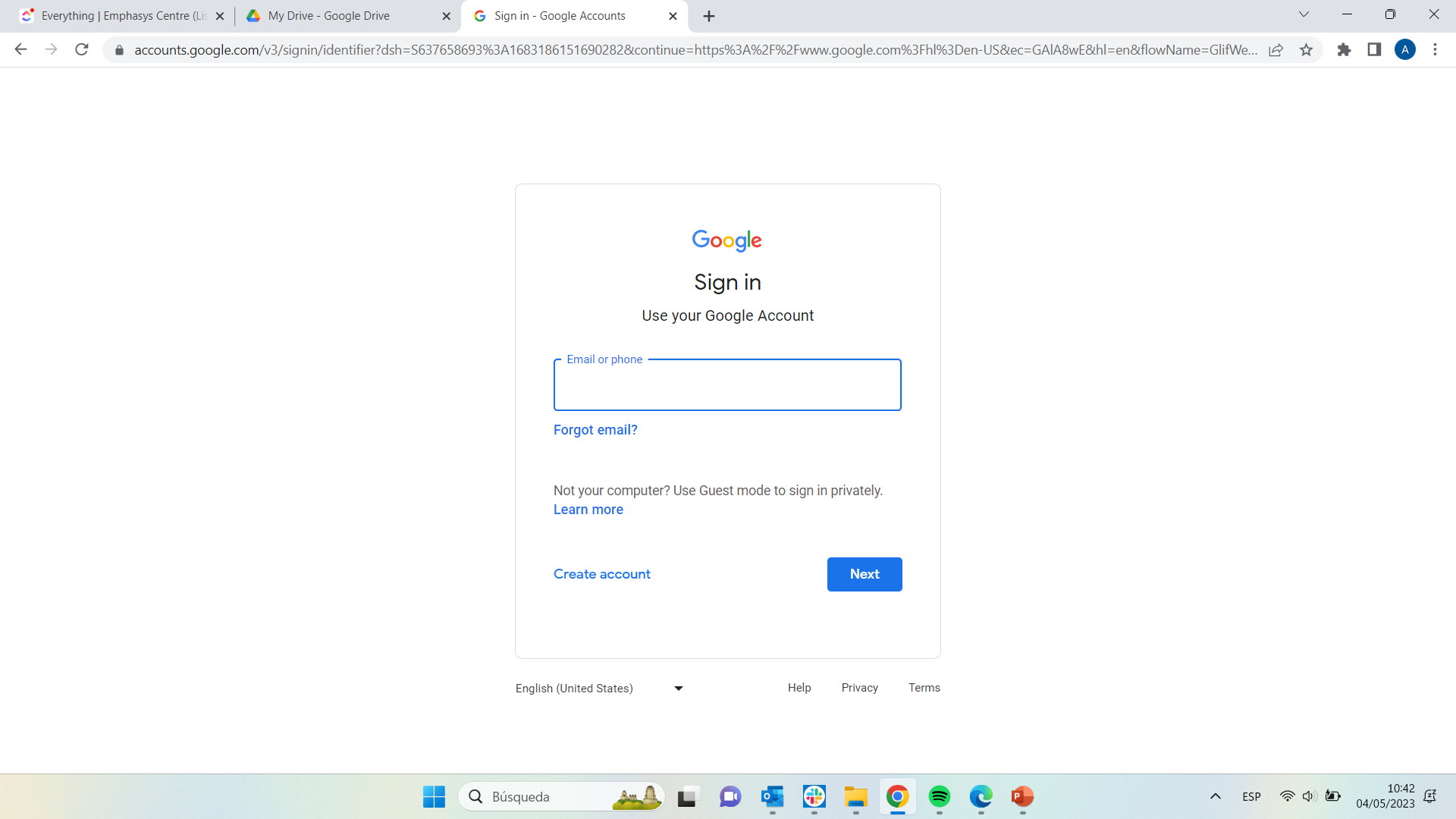 To create a Gmail account the first thing you should do is to open the browser on your computer or mobile phone and type in the following: Gmail.com

Then, after this step, you will see the image on the left where in the center left hand side it says: Create account. Please click on this option.
1
62
Gmail – How to create an email address
After the first step, you must select the use you want to give to your account. Therefore, please select from the three options that will be displayed on the screen the one that is most suitable for you:

- For my personal use
- For my child
- For work or my business
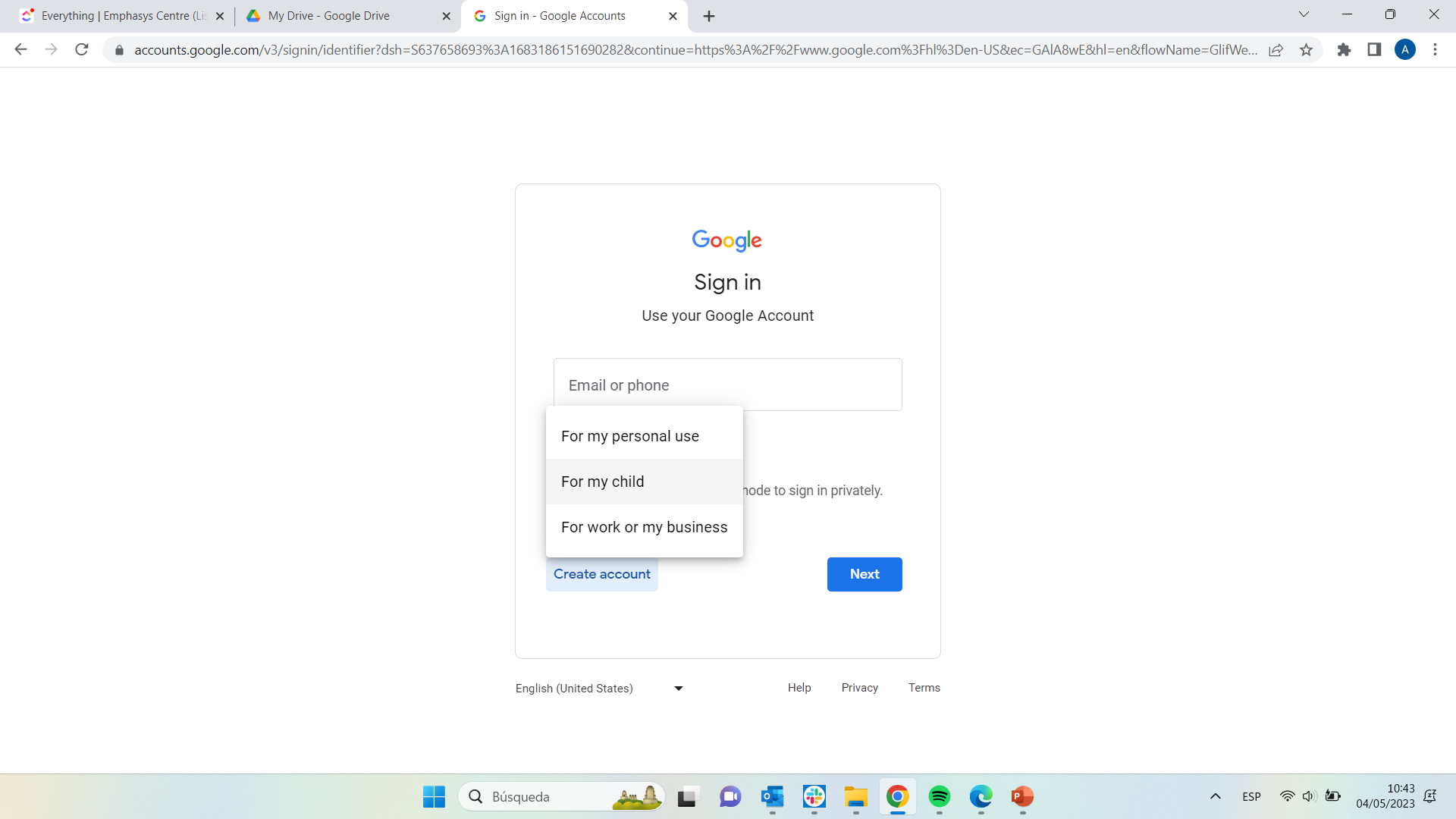 2
63
Gmail – How to create an email address
Finally, in step number 3, you must write your First Name, Last Name and the user name you would like to have, for example: AnneJones_67@gmail.com

Please note that when creating an email is recommended to use letters, numbers and periods.

In addition to an email you should also, please, think of a password with which you will access your email. In the case of passwords it is very important to use high security passwords. Here are some suggestions: https://goo.su/5NvYzT
3
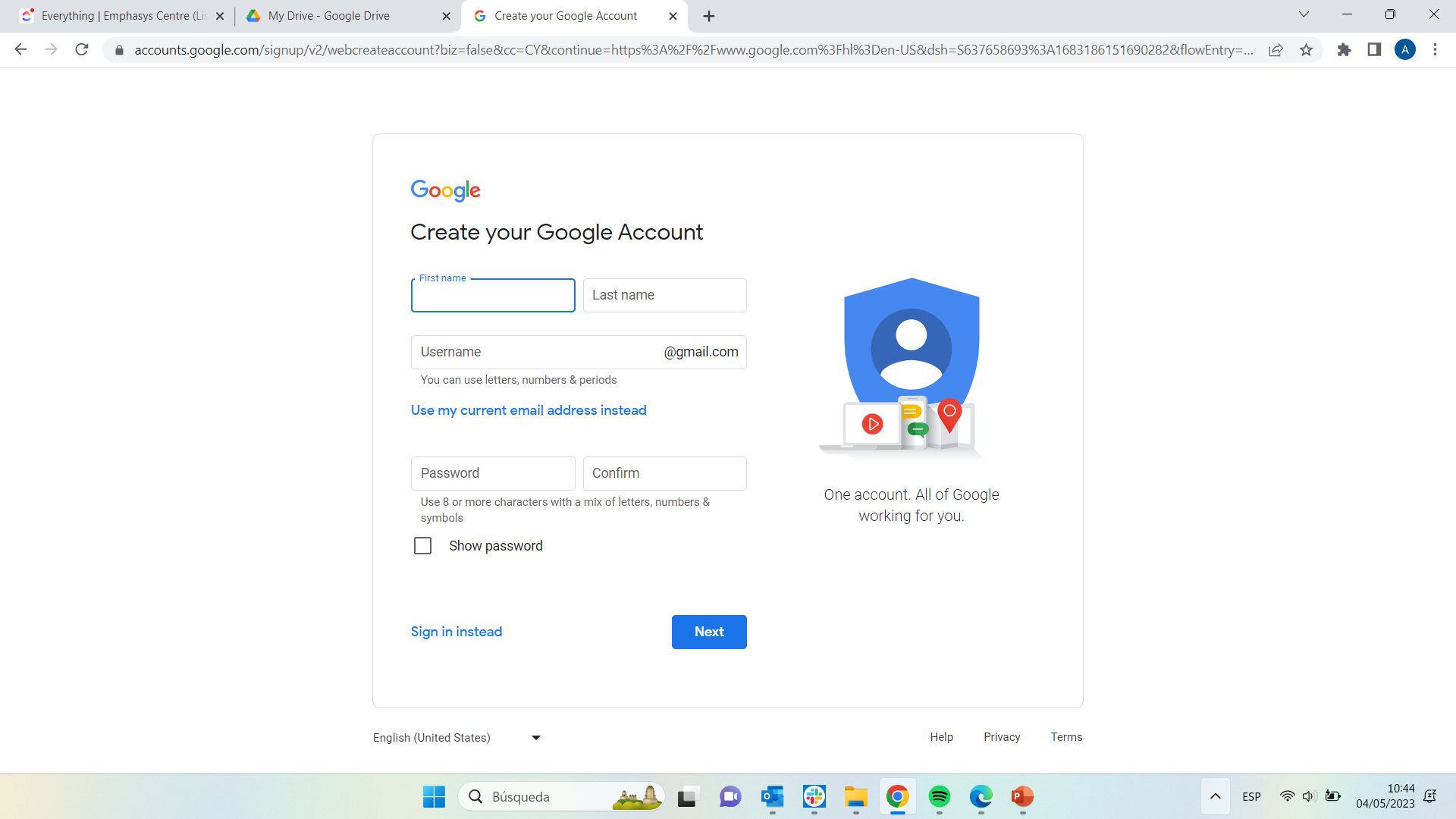 64
Gmail – How to create an email address
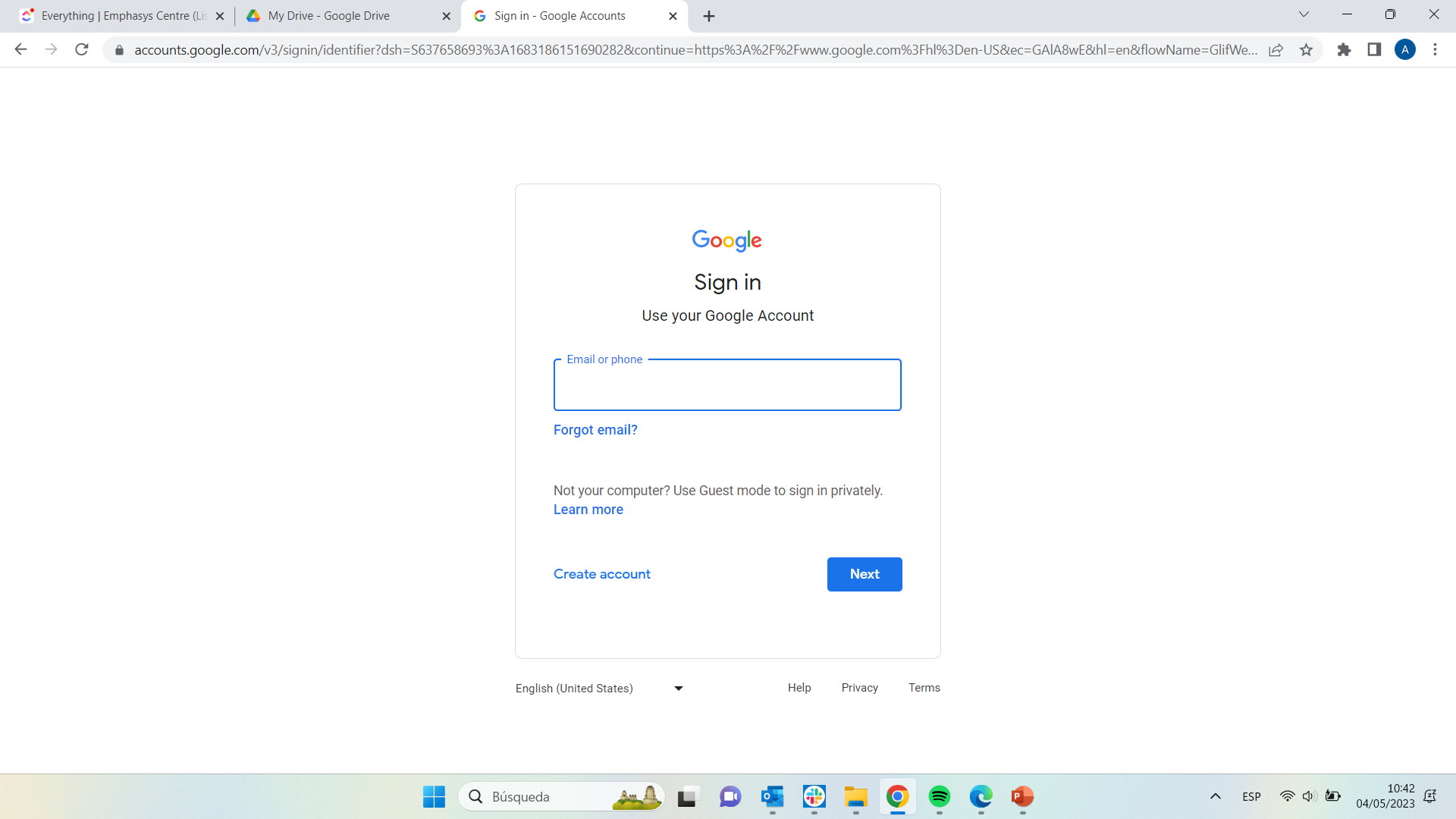 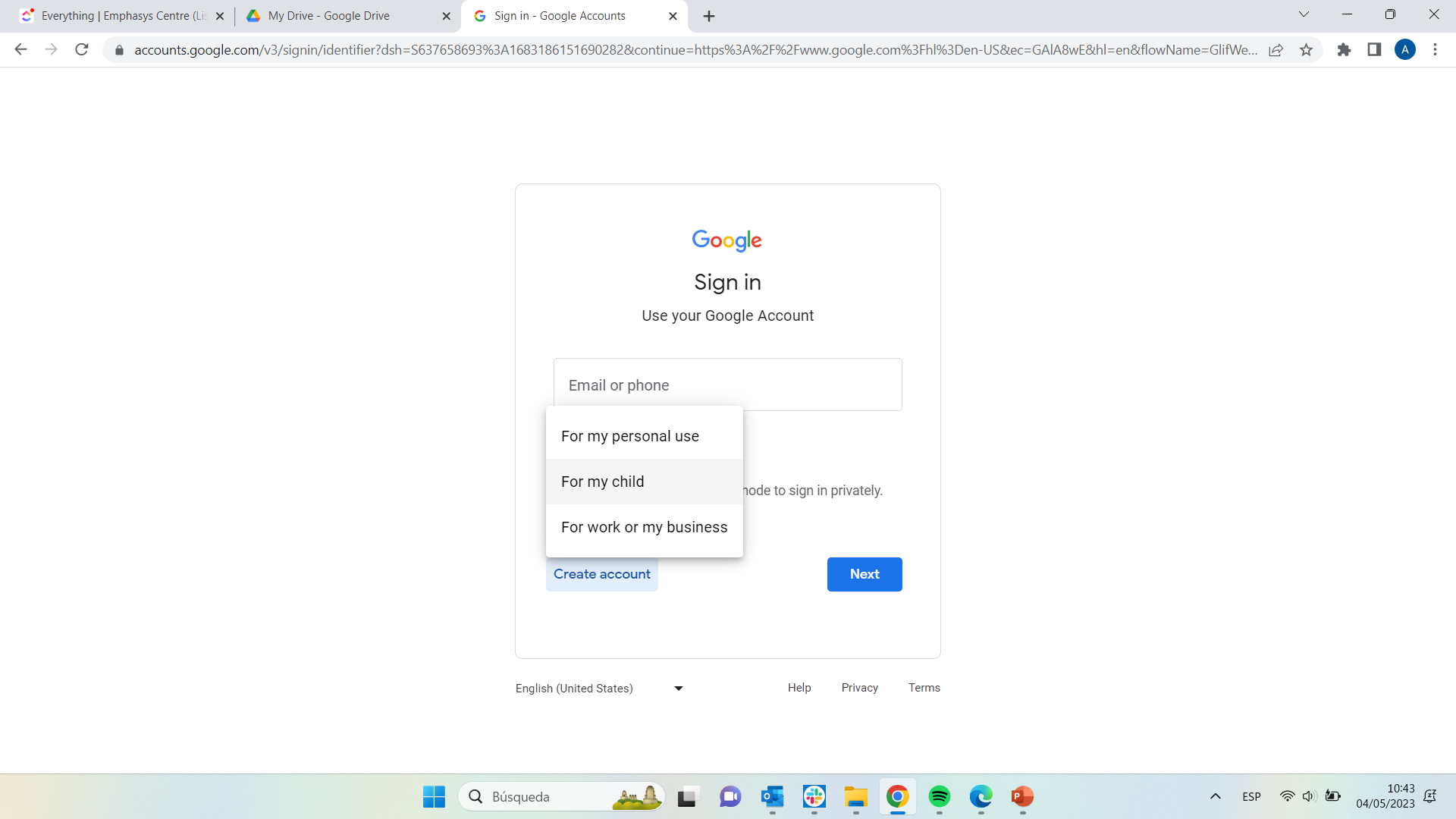 3
2
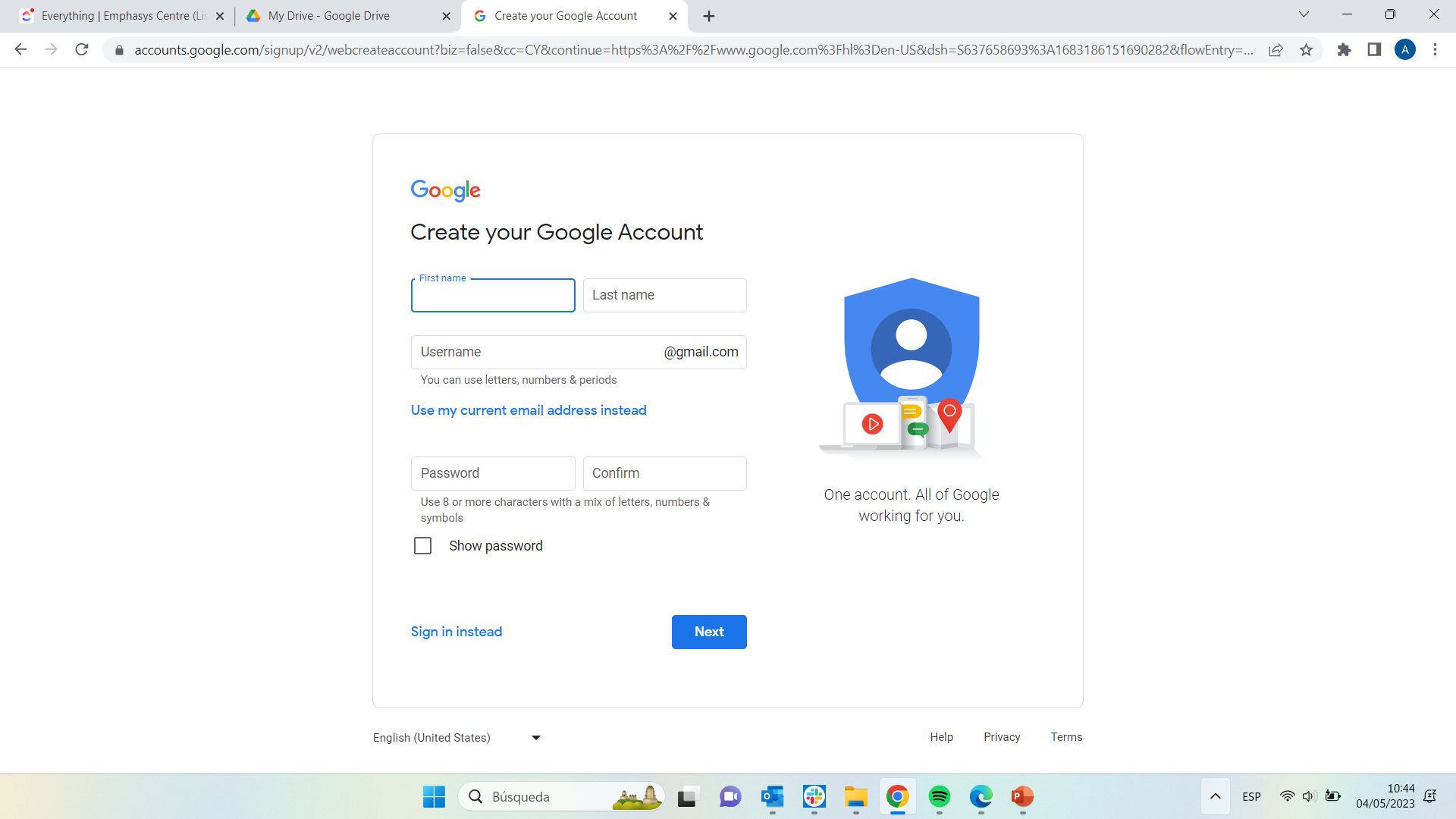 1
65
Gmail – How to login
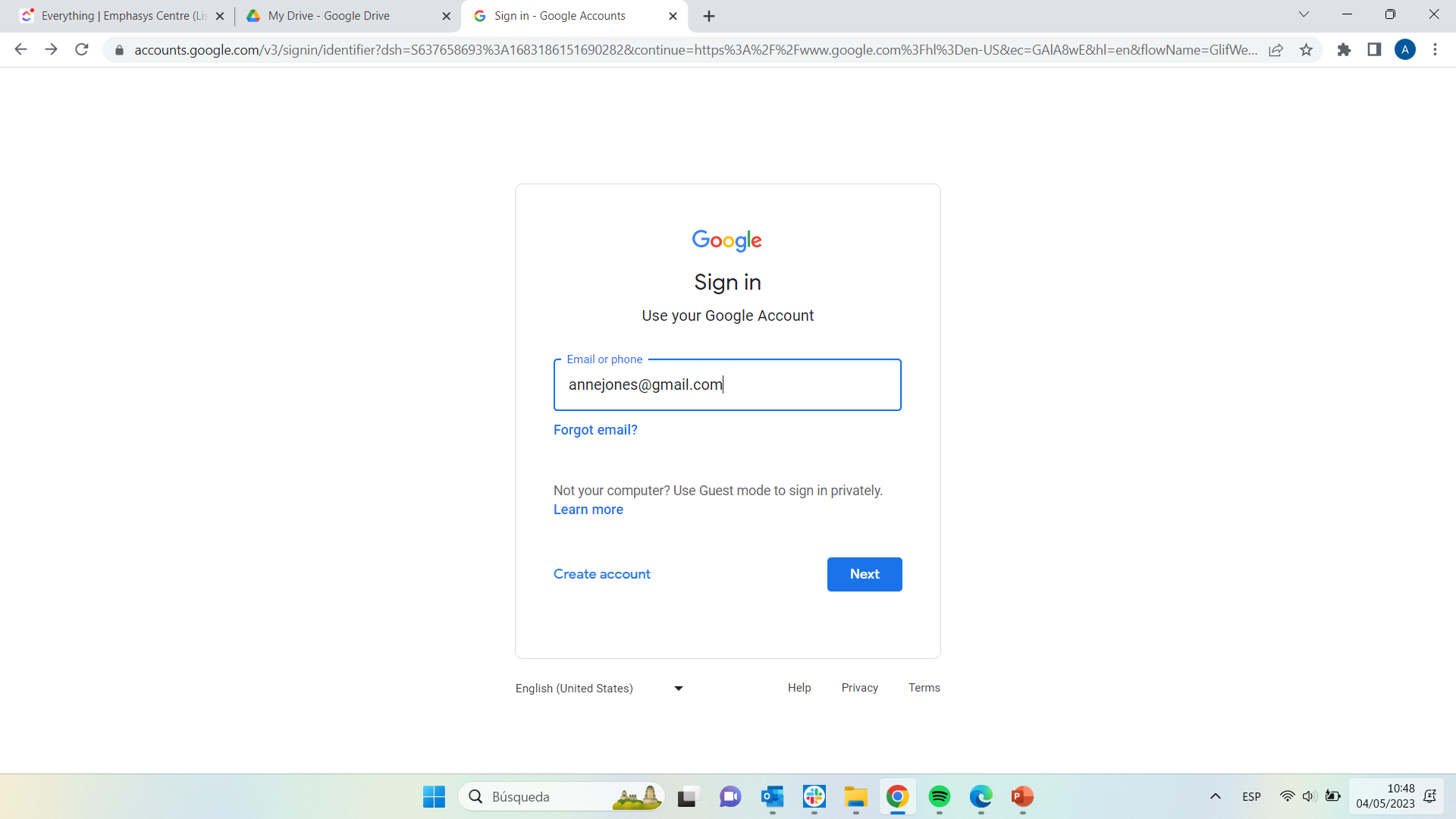 Once you have created your own email address and password, it is time to access your Gmail account. To do this you will need to search in the search engine of your computer and/or mobile phone once again for the following: Gmail.com 

This is when you will have to insert the email address you have created, please. After this you will select Next at the bottom left of the screen.
1
2
66
Gmail – How to login
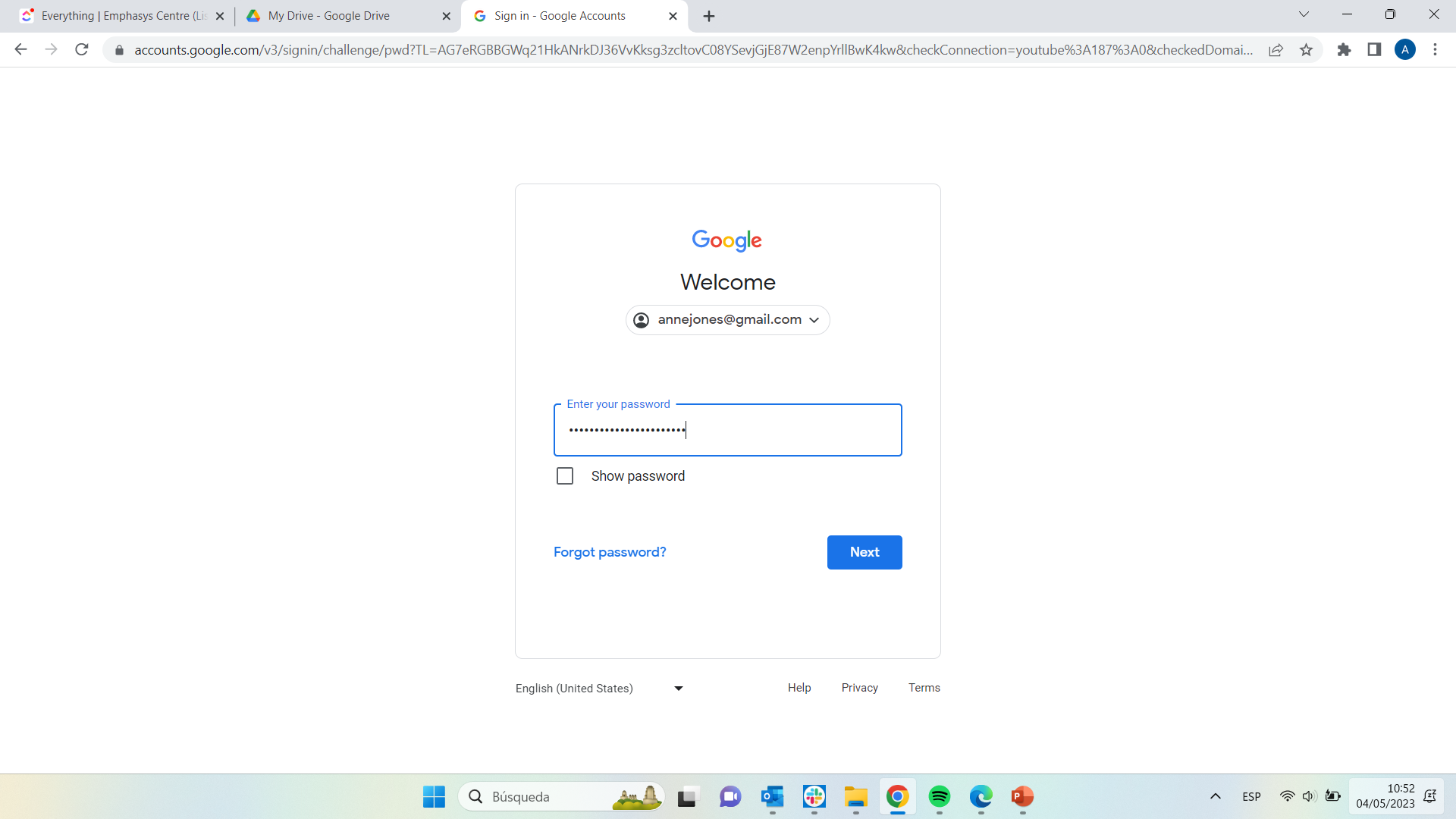 In this second screen, as you have just done in the previous step with the email, you must enter the password that you have considered secure enough and then, select again the button that says: Next, please.
3
4
67
Gmail – How to login
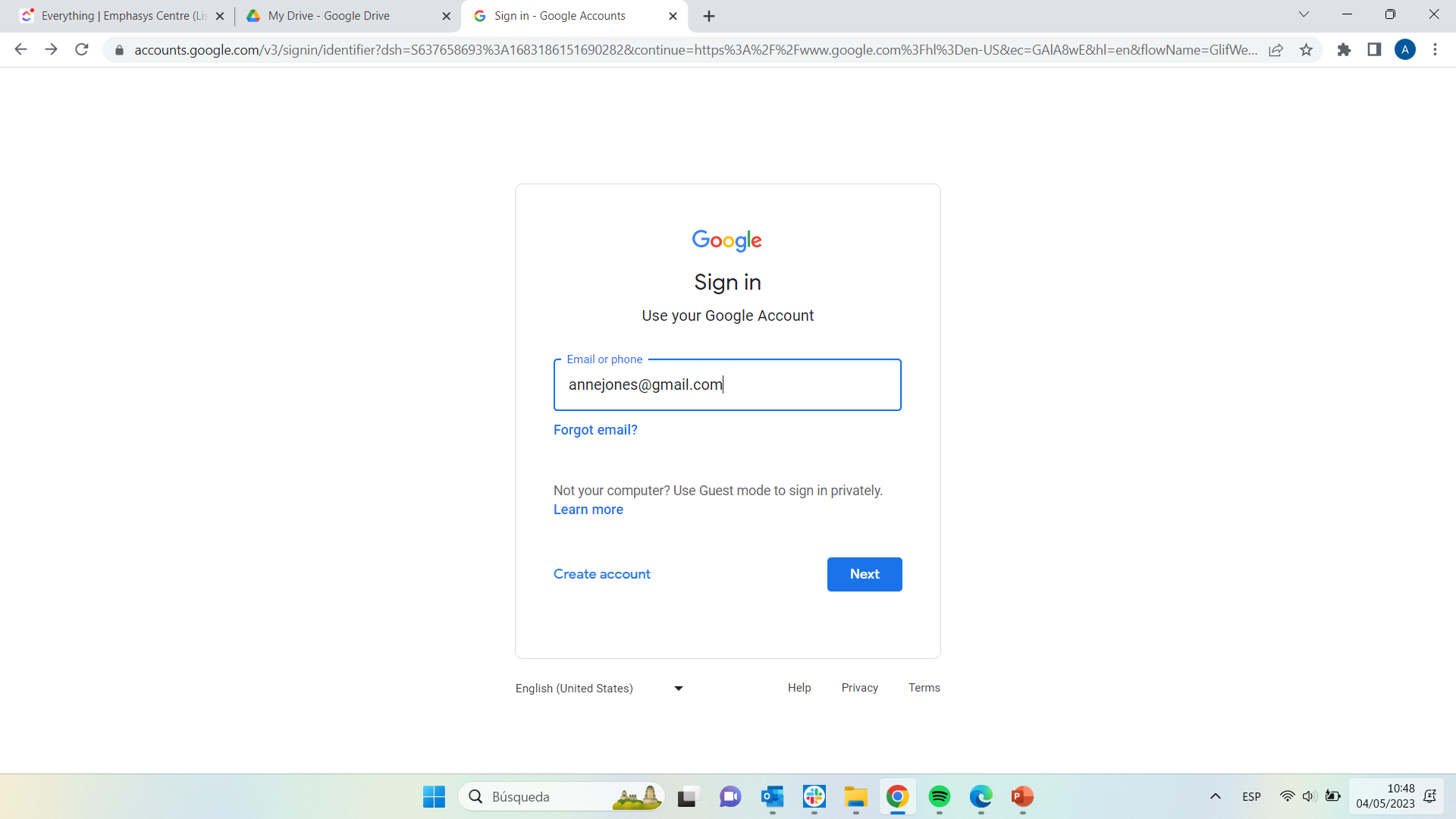 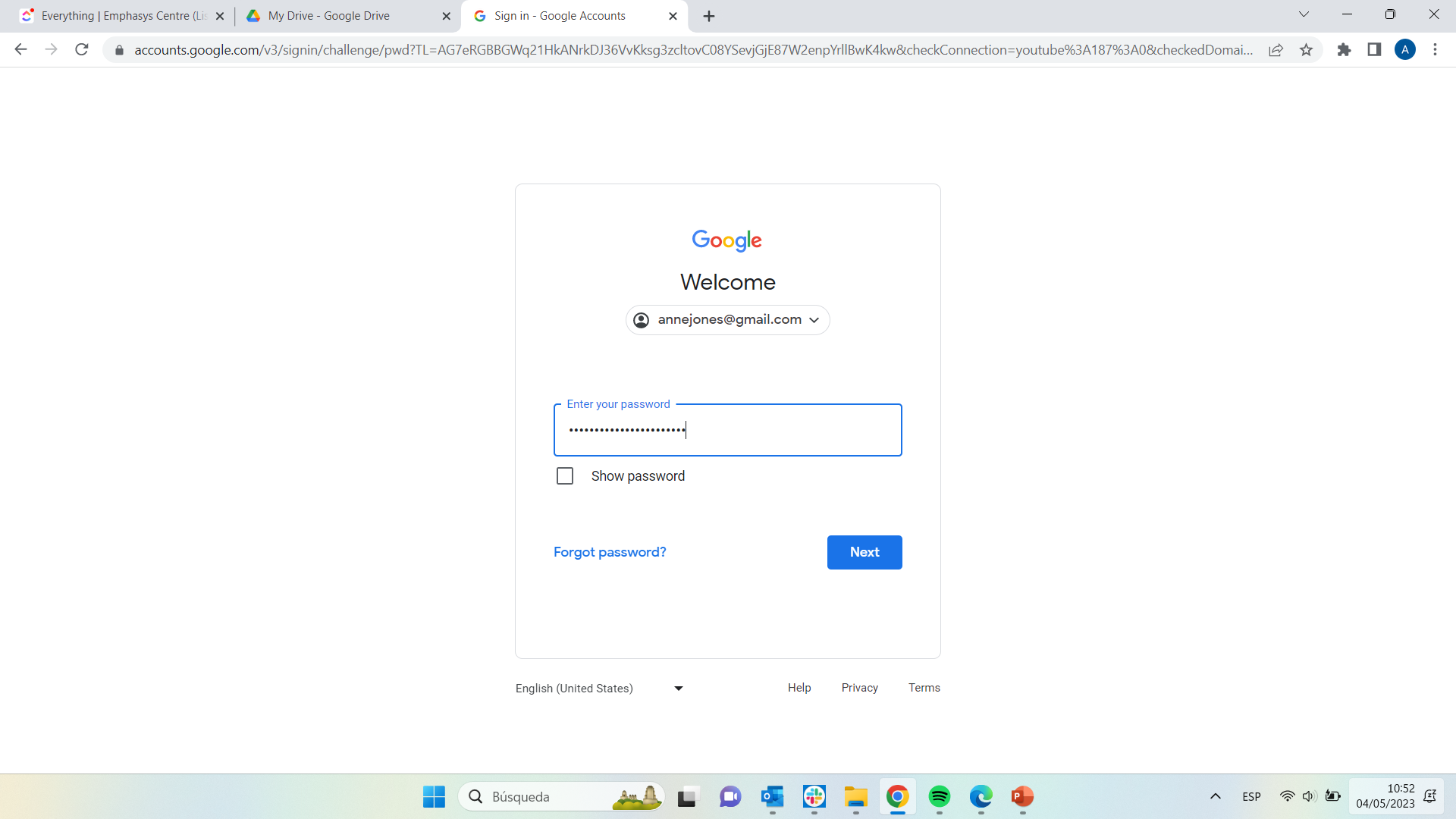 1
3
2
4
68
Gmail – How to send an email
As soon as you have logged in to your Gmail account...
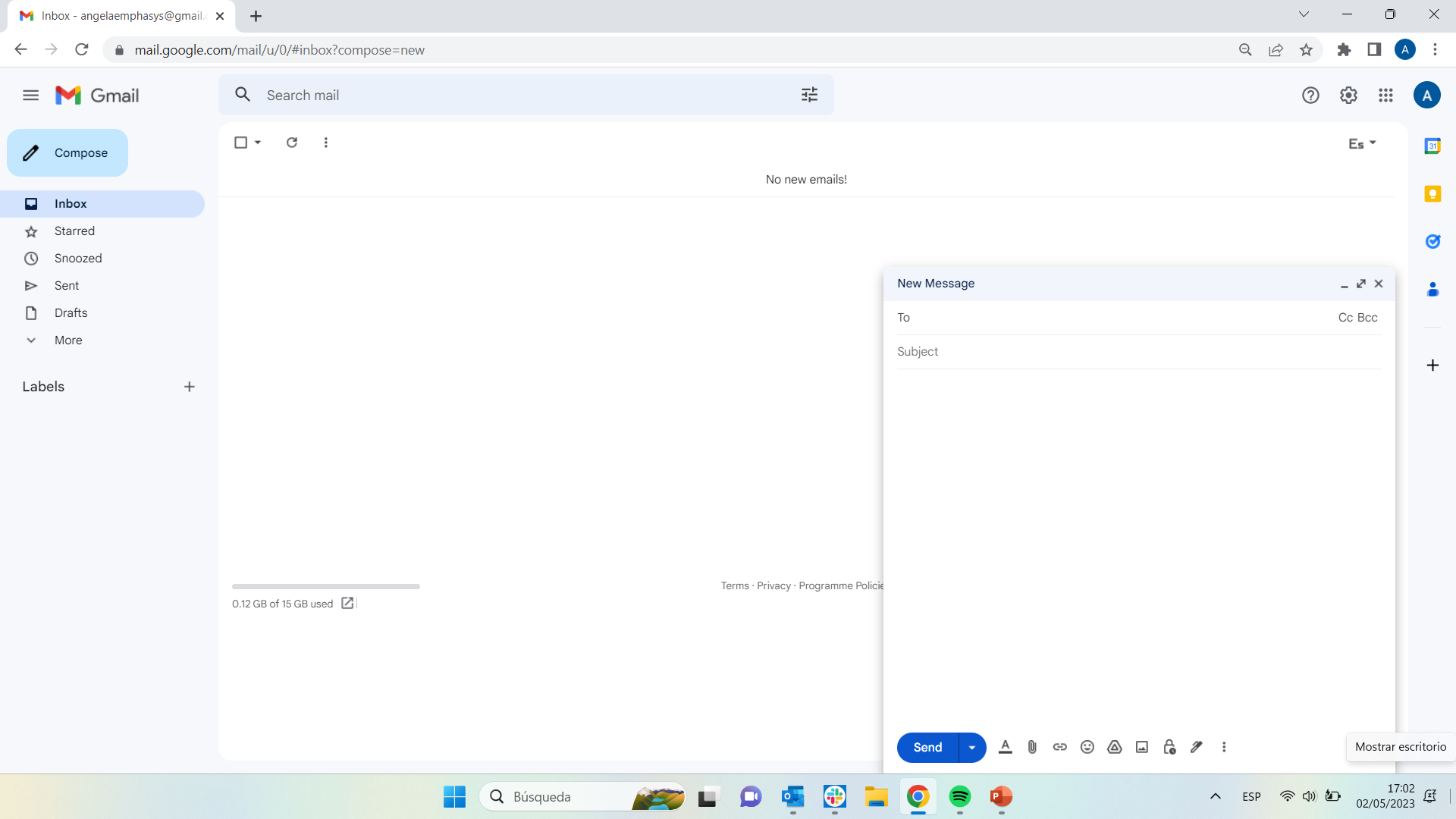 1
Click here
2
Click here
Click here
3
69
Gmail – How to delete emails
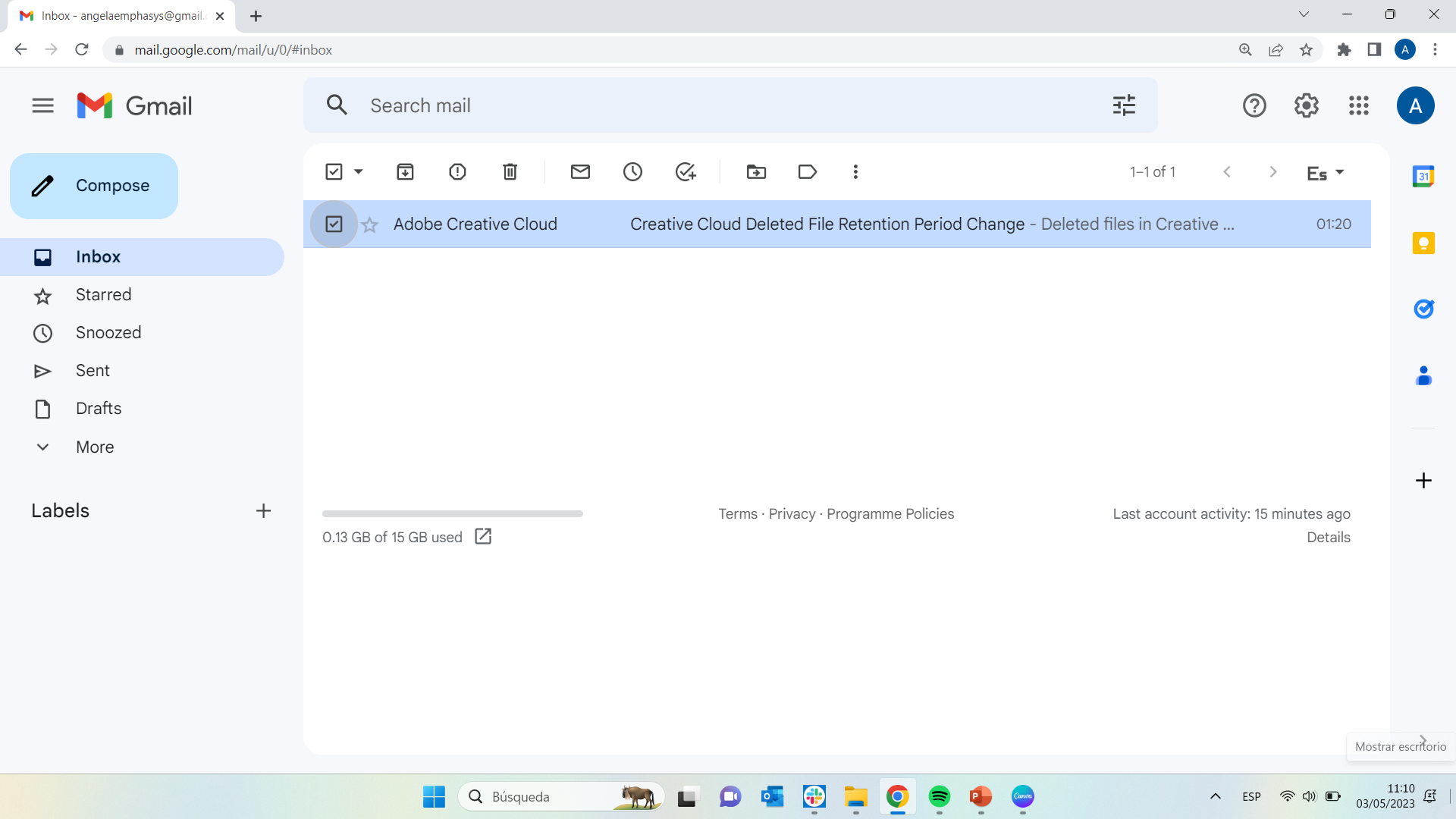 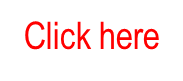 2
1
Click here
70
Gmail – How to attach files and photos to an email
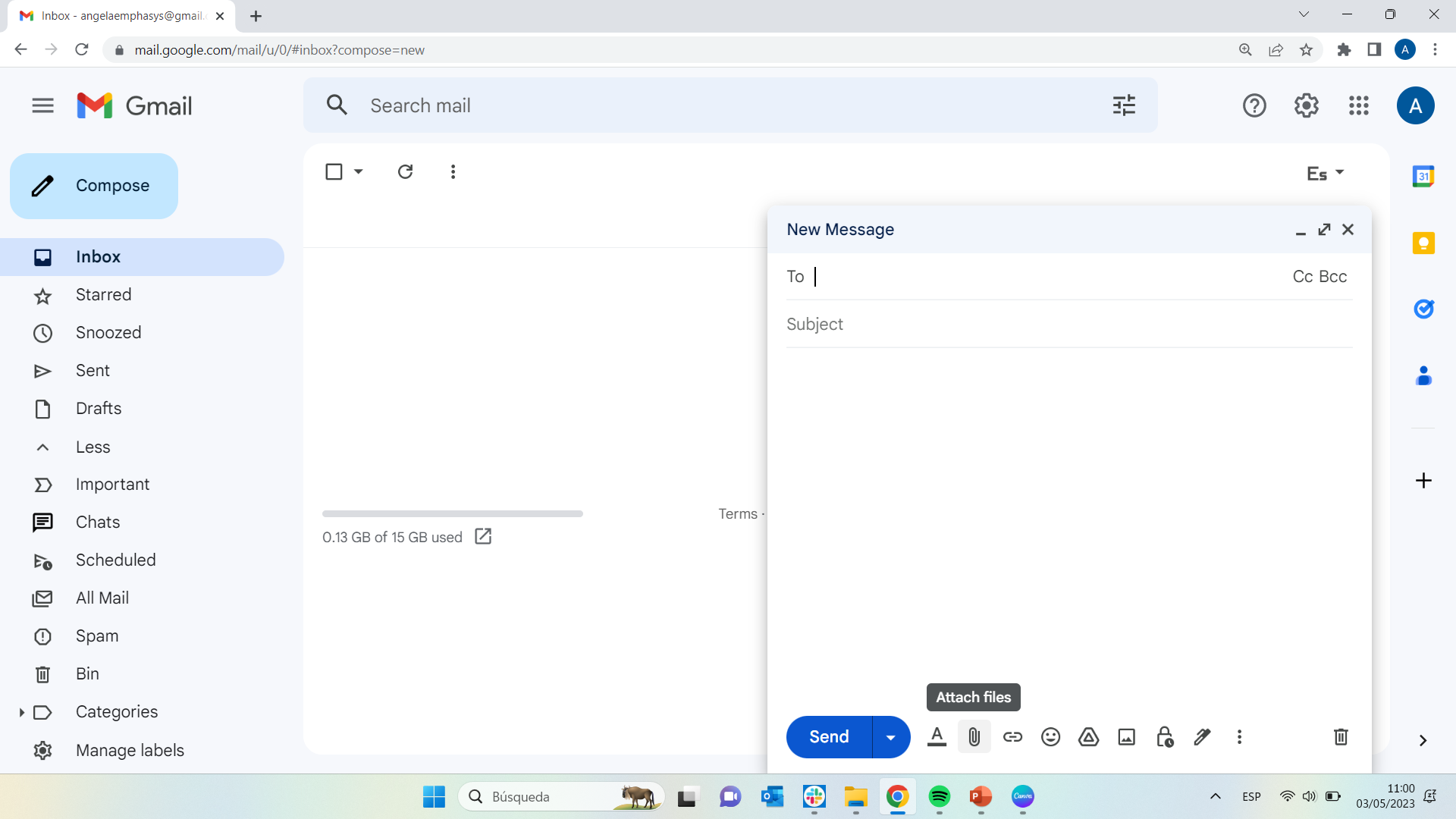 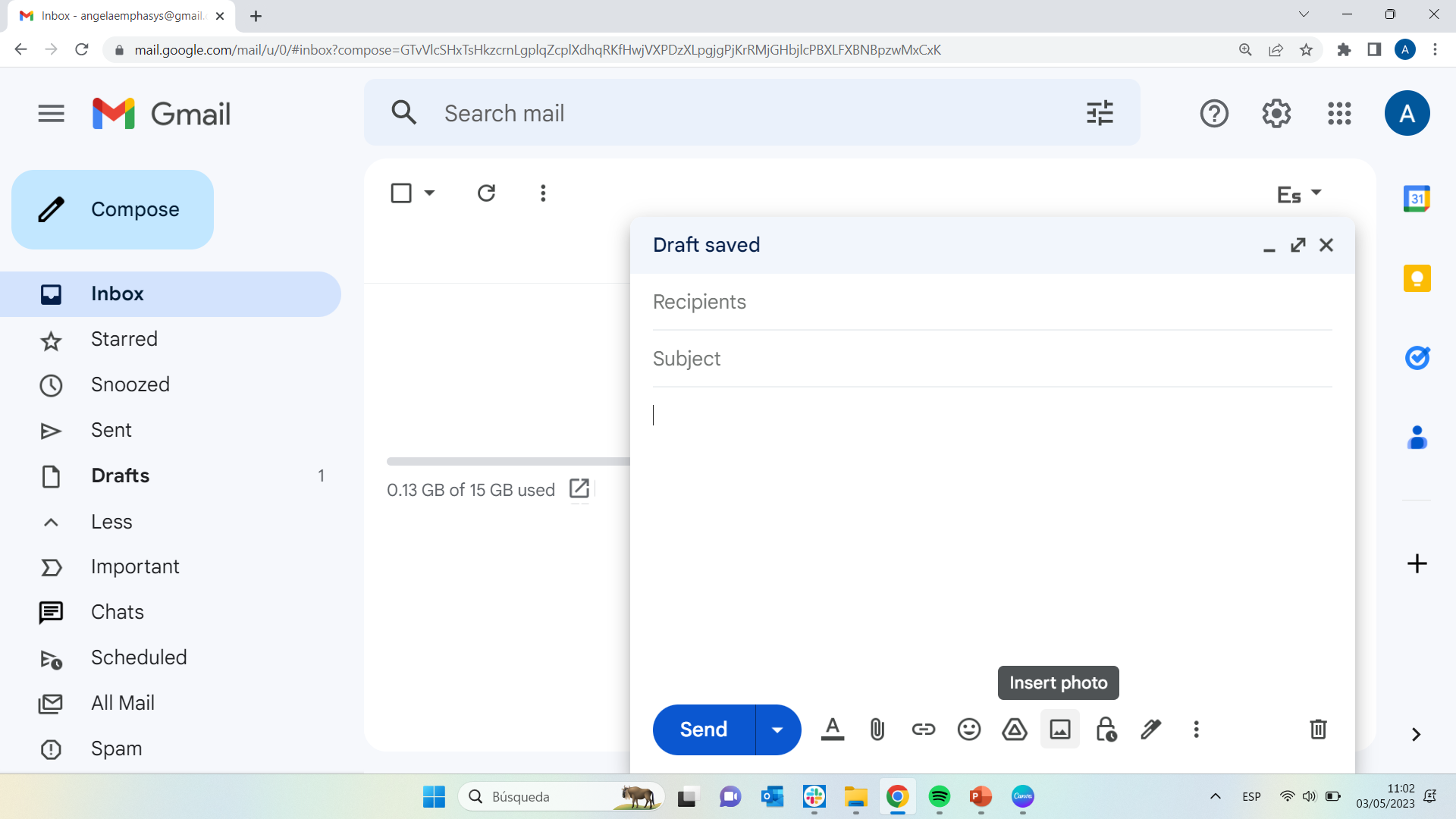 Click here
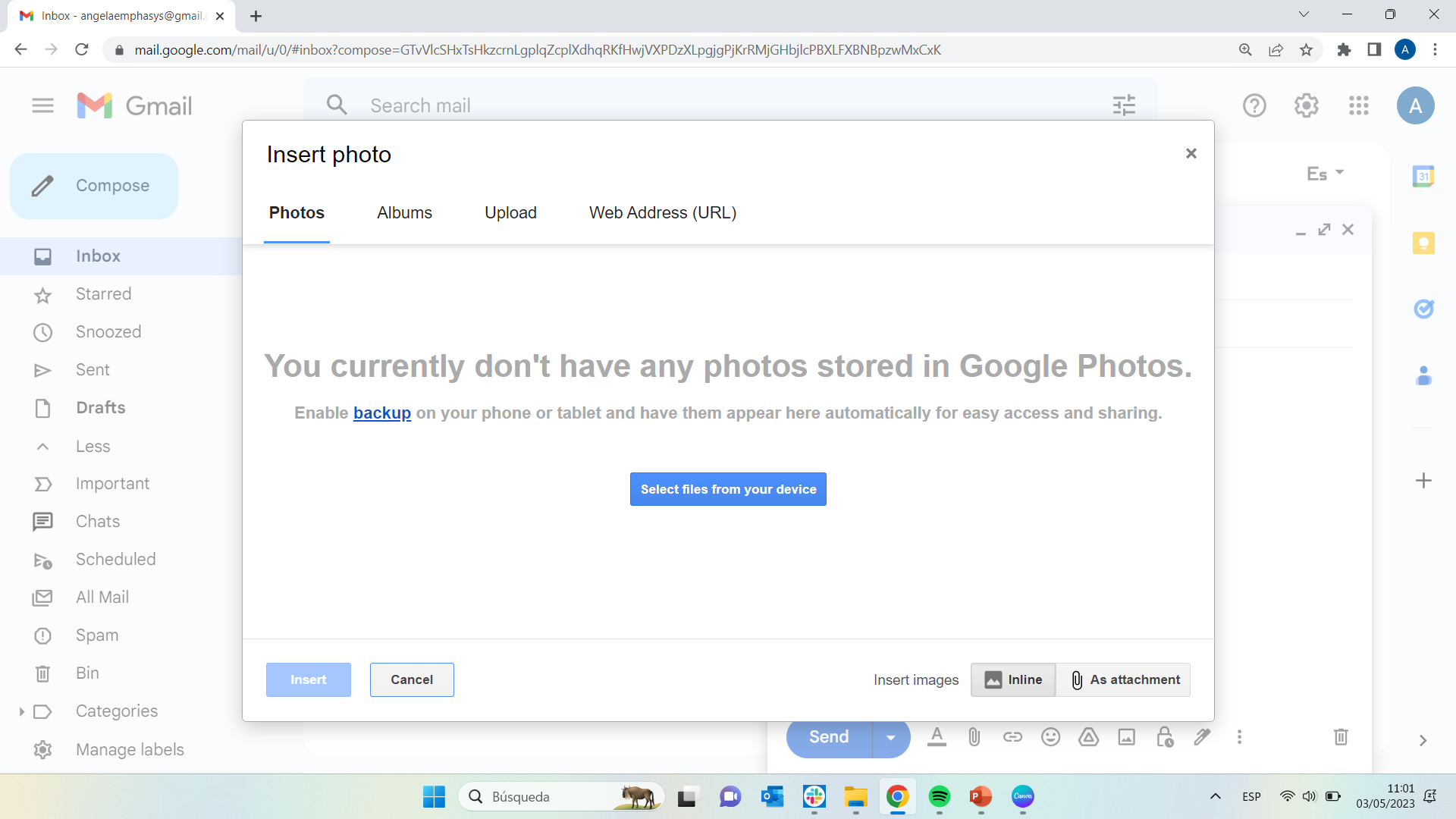 Click here
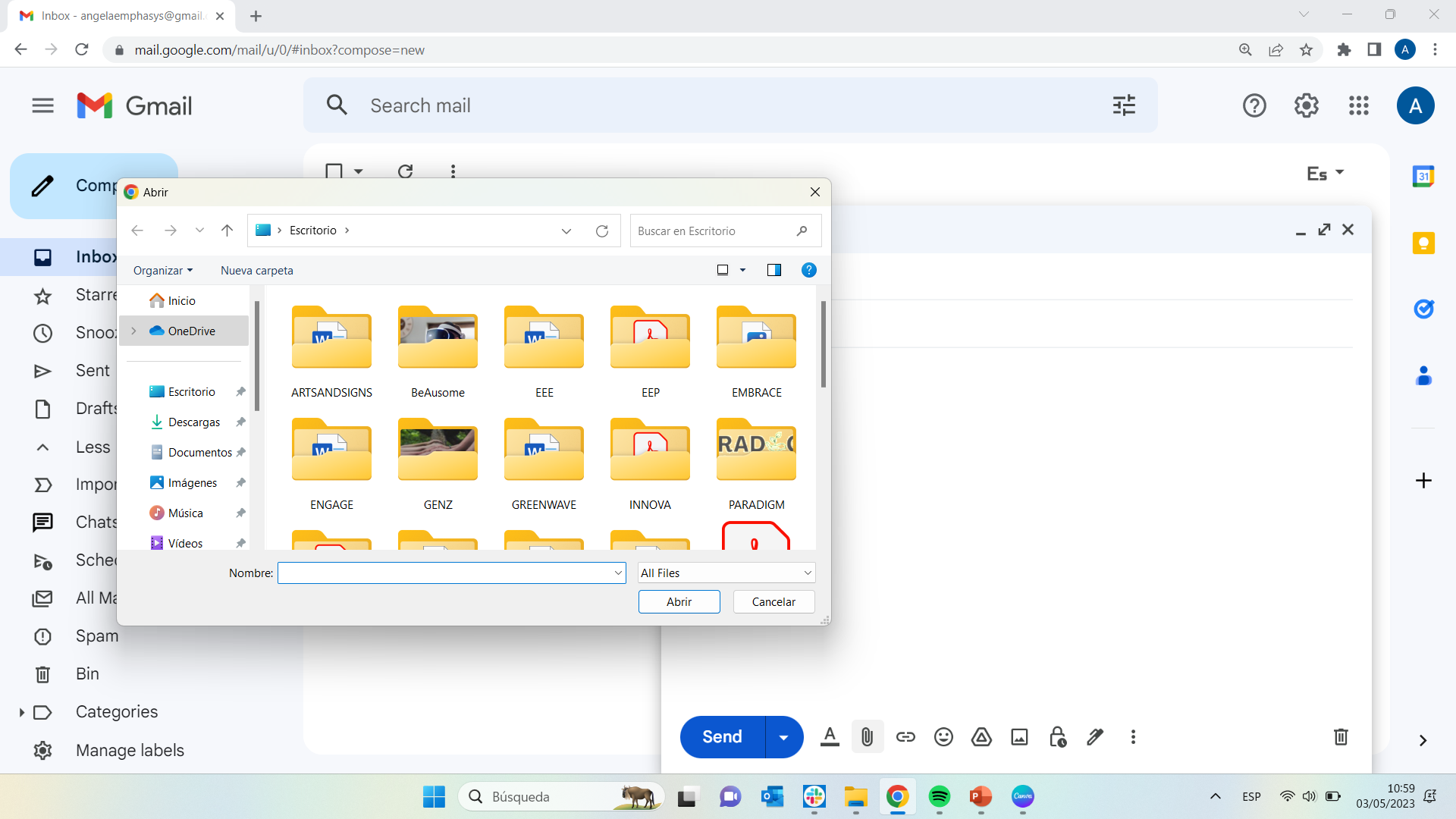 71
Gmail – How to download attachments (photos)
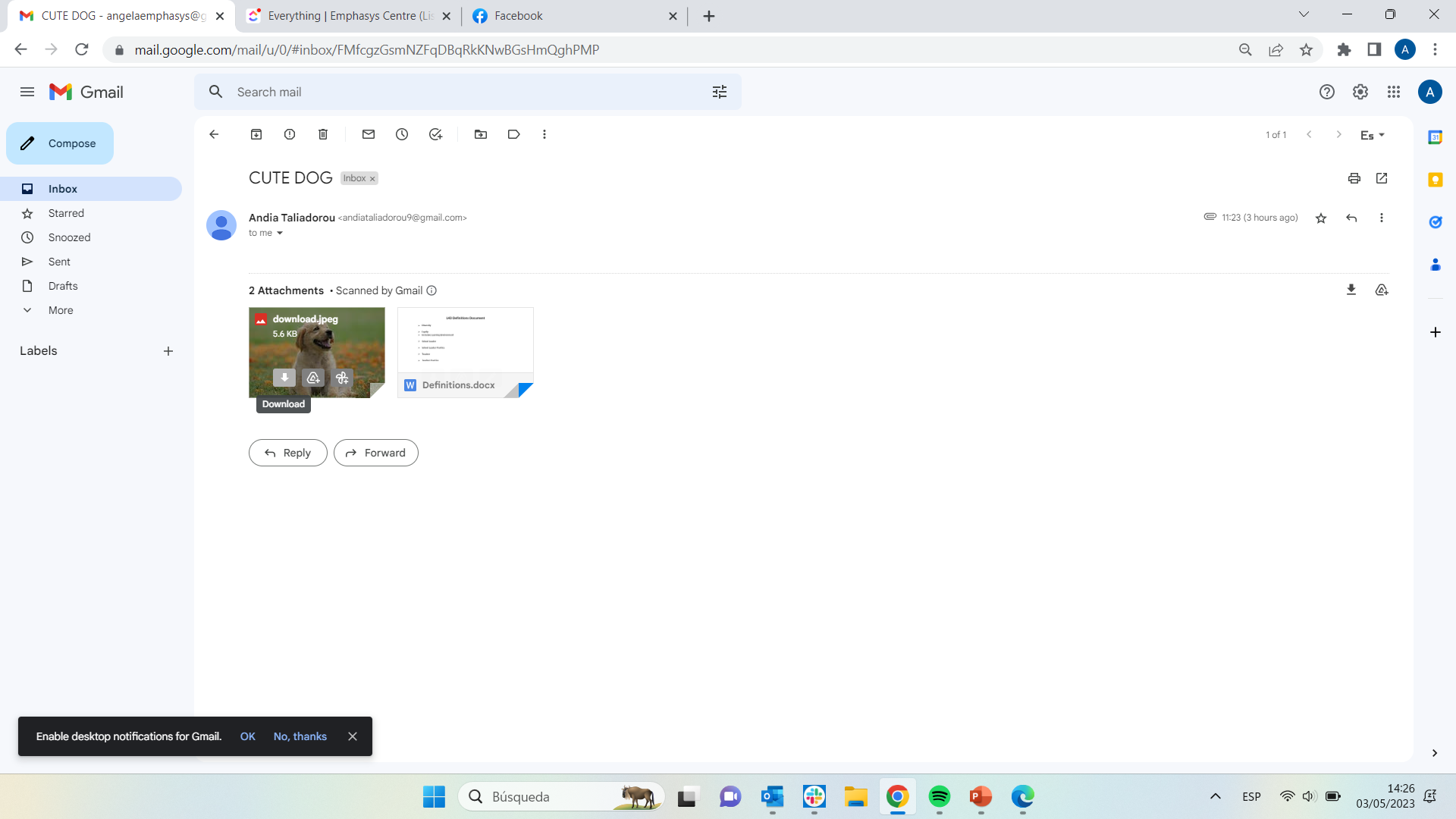 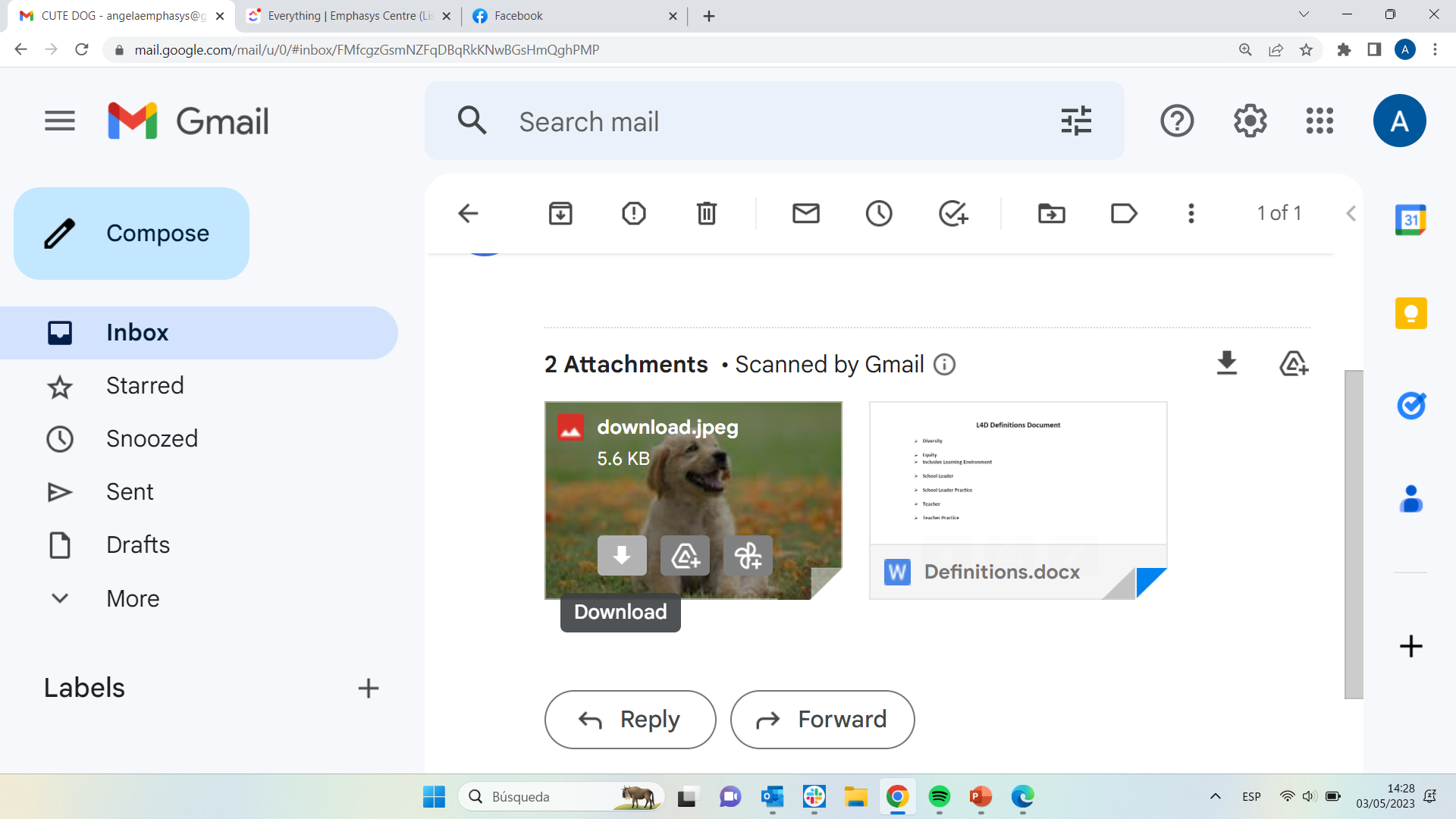 Click here
72
Gmail – How to download attachments (documents)
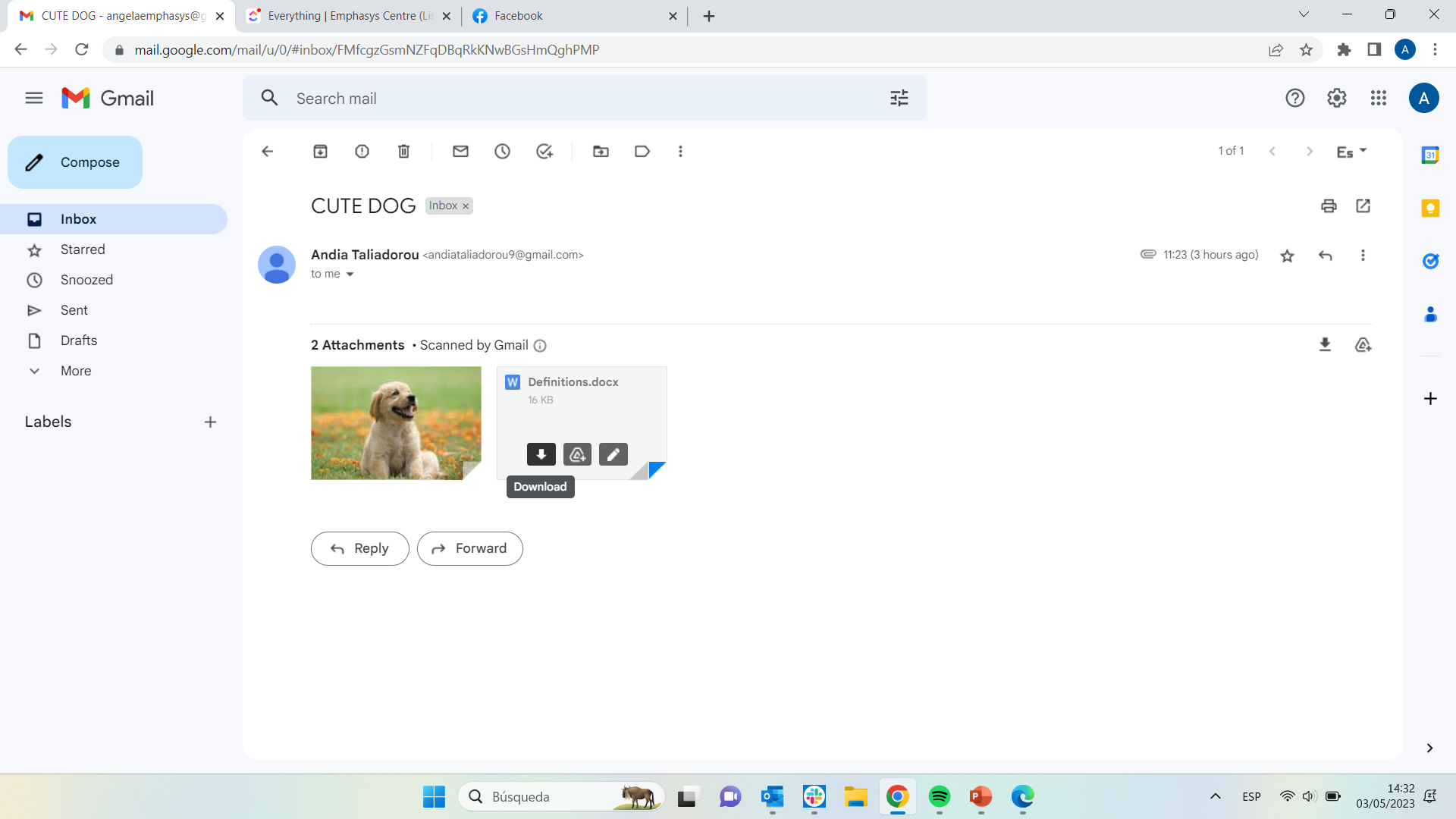 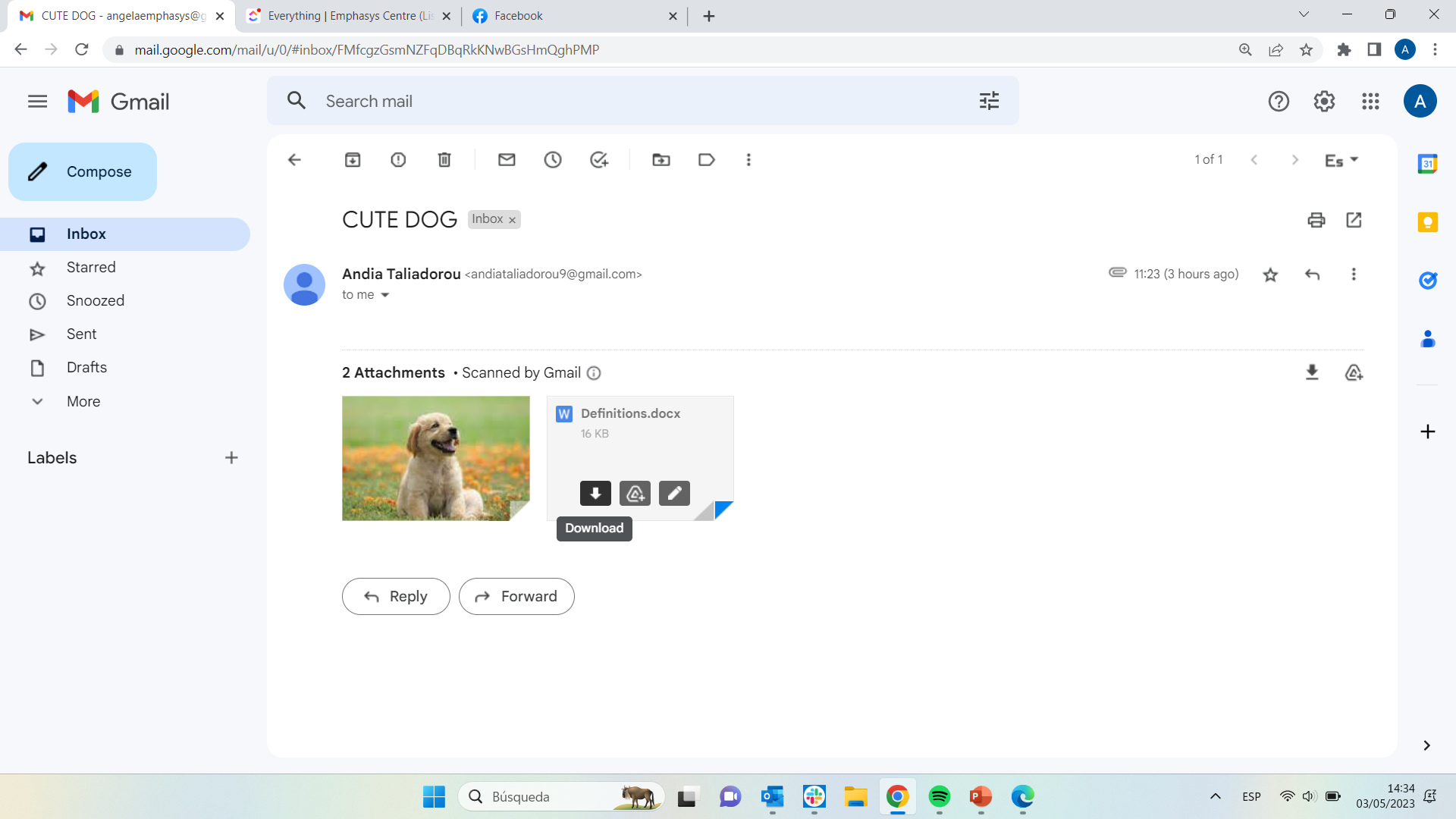 Click here
73
Topic 3: Google Drive
Figure 4: My G suite Source: Unsplash
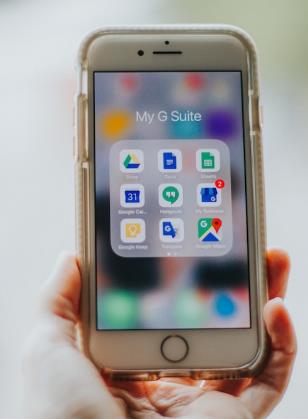 Main Objectives:

Understand what “Online file storage” and “Google Drive” is

Comprehend the main features of 
	1. Google Drive
	2. Google Docs 
		– Word processing
	3. Google Sheets
		-Spreadsheet
	4. Google Slides
		-Presentation 
	5. Google Forms 
		- Evaluation form
		-Survey/questionnaire
74
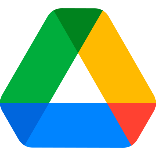 Topic 3: Google Drive
Topic 3: Google Drive
What is Google Drive? Why is it important?
As maintained by  Mixon (2018) Google Drive is “a free cloud-based storage service that enables users to store and access files online and which in addition, allows to share the documents with other users. The service syncs stored documents, photos and more across all of the user's devices, including mobile devices, tablets and PCs. Besides, Google Drive is further complemented by Google Docs, Google Sheets, Google Slides and Google Forms.

Ready to make the most of it? Take a look at the video on the left!
75
Google Drive
This is what a Google Drive might look like. 
Think of it as a big storage space for all your documents, forms etc...
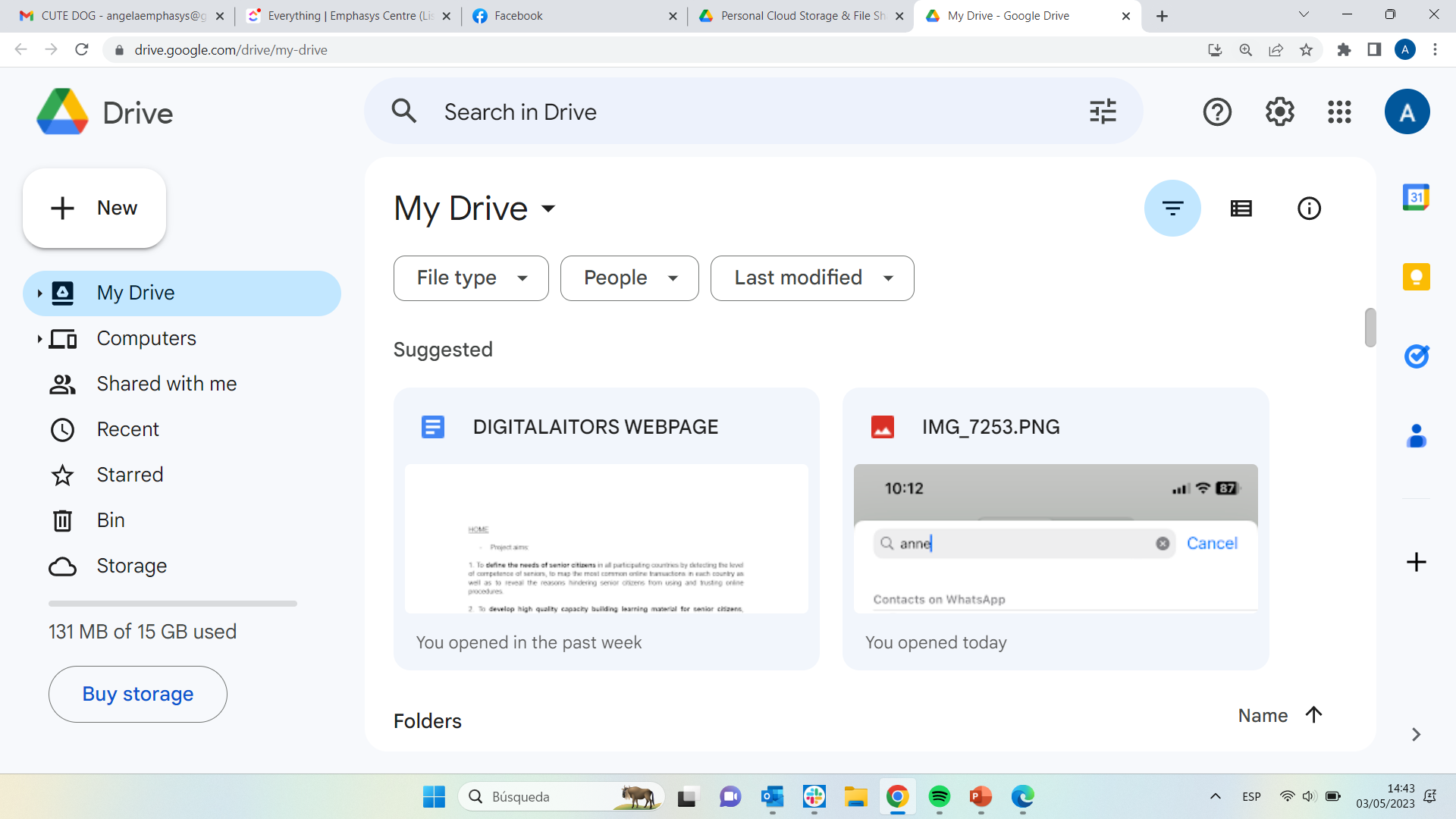 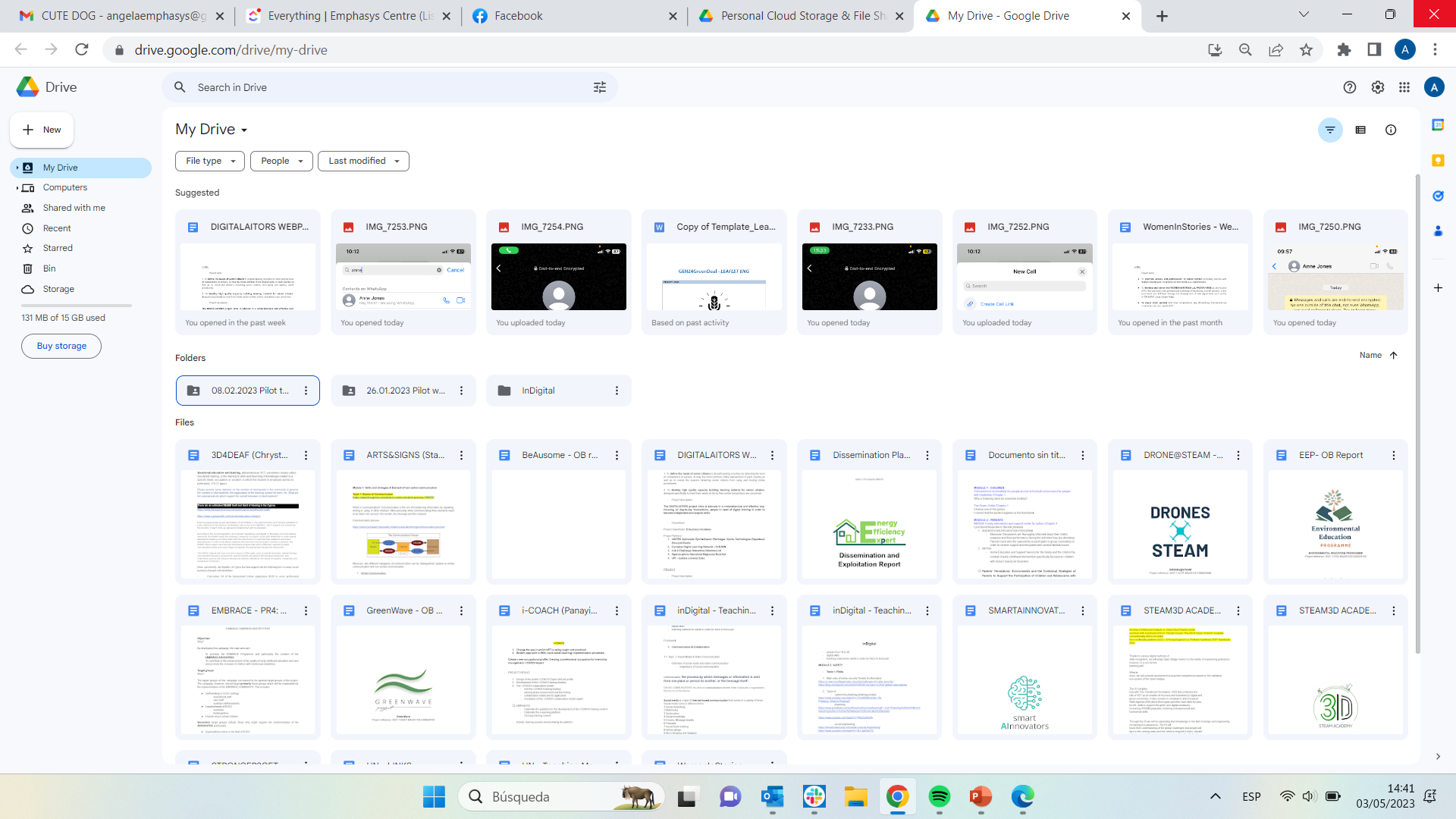 76
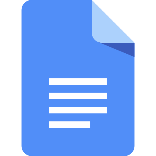 Topic 3: Google Drive
Topic 3: Google Drive
What is ‘Google Docs’?
As stated in the BIT.AI Blog webpage (2020) Google Docs is a word processor by Google that operates in the cloud. 

Ready to make the most of it? Take a look at the video on the left!
77
Google Docs
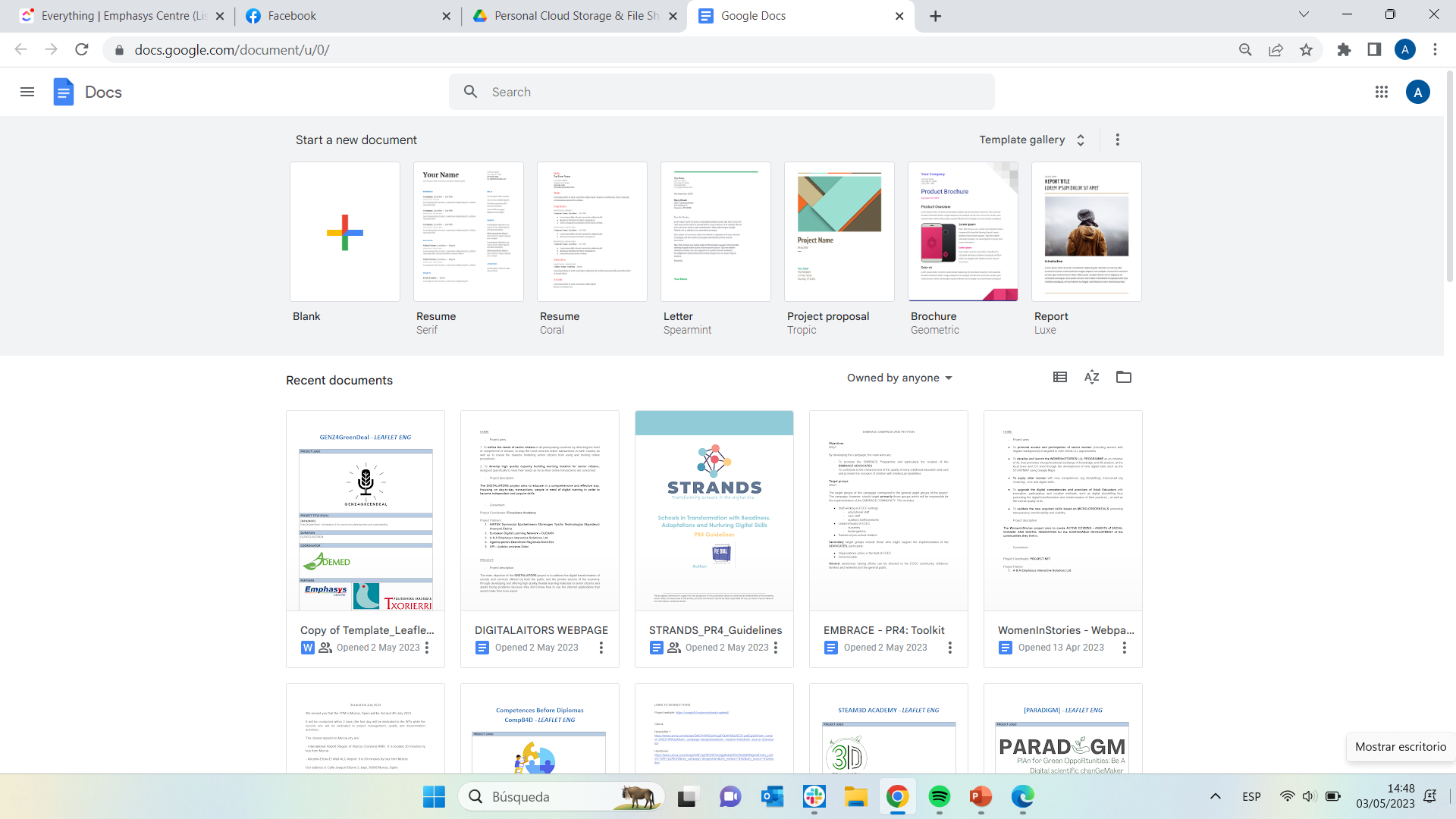 78
Google Docs – How to create a document
Click here
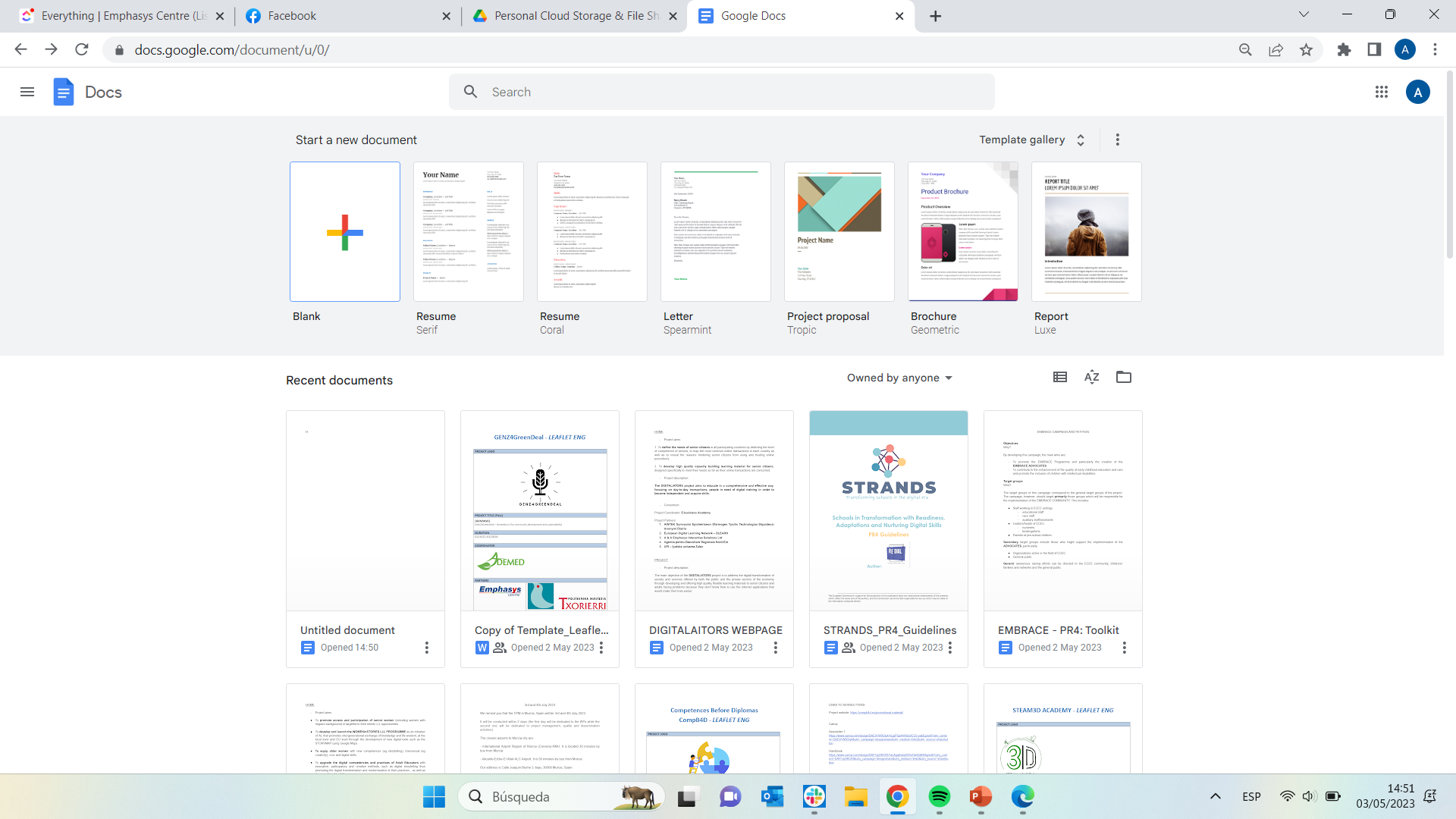 1
2
Click here
79
Google Docs – How to create a document
3
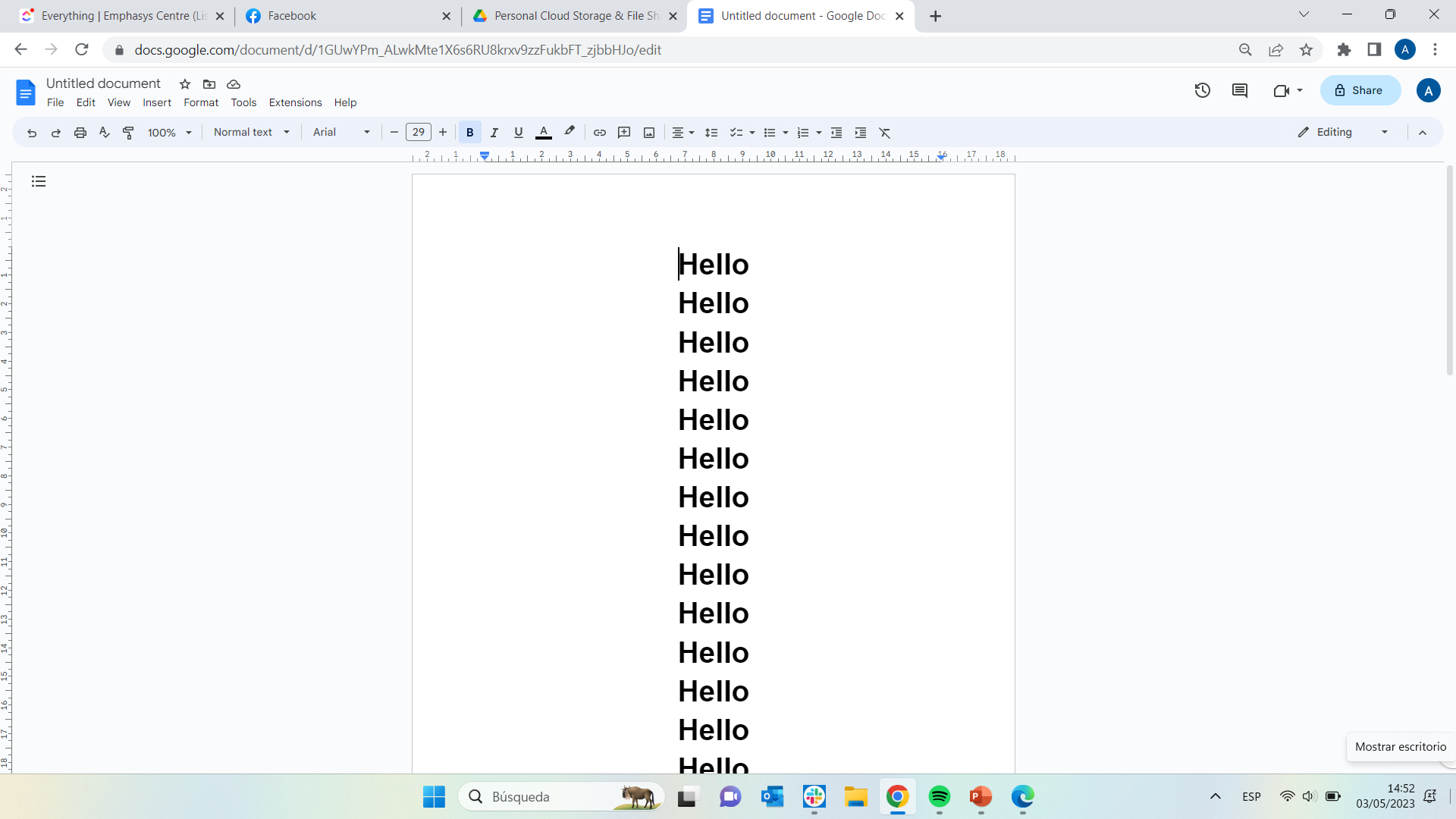 80
Google Docs – How to share a document
Click here
1
2
Click here
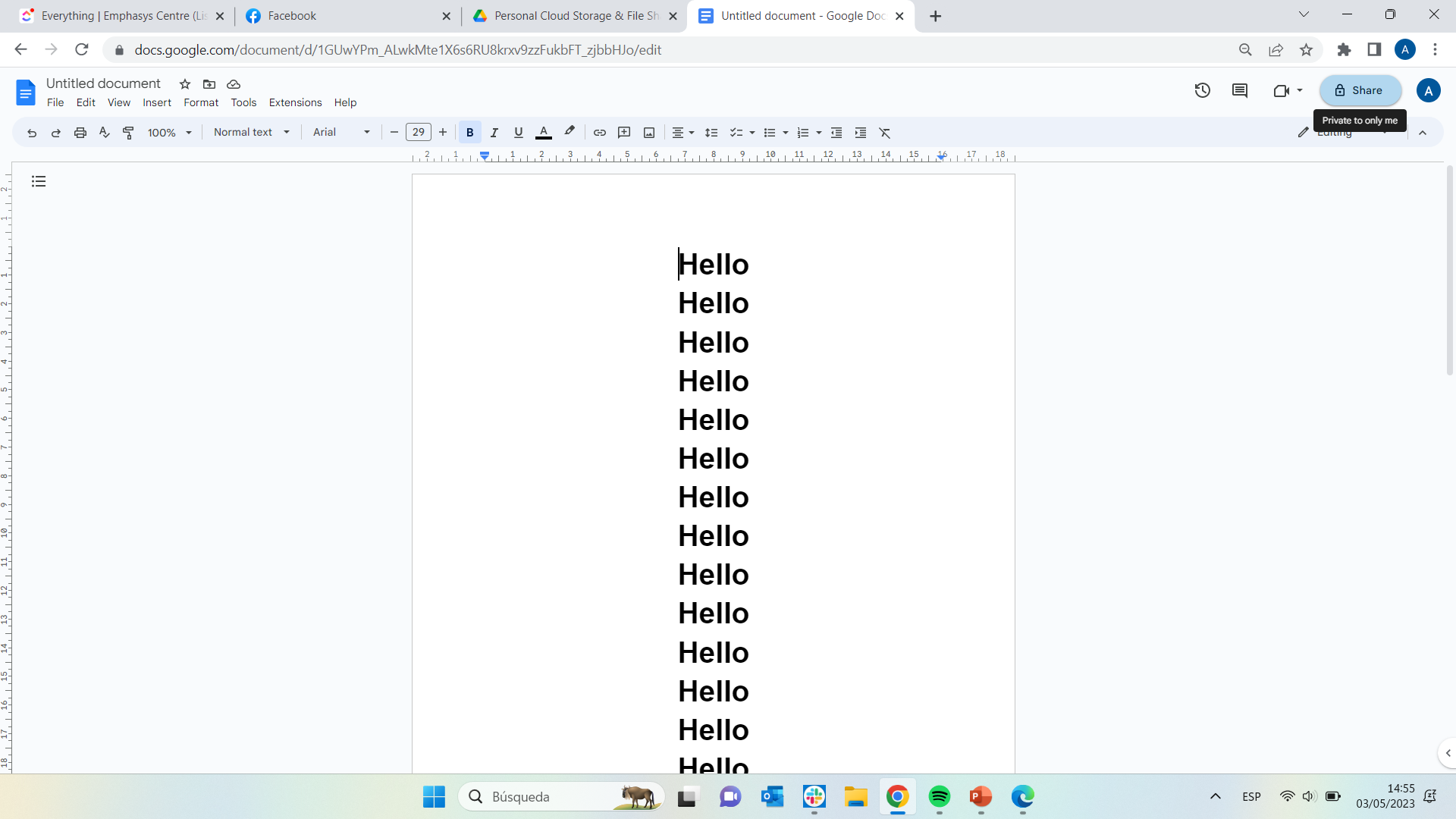 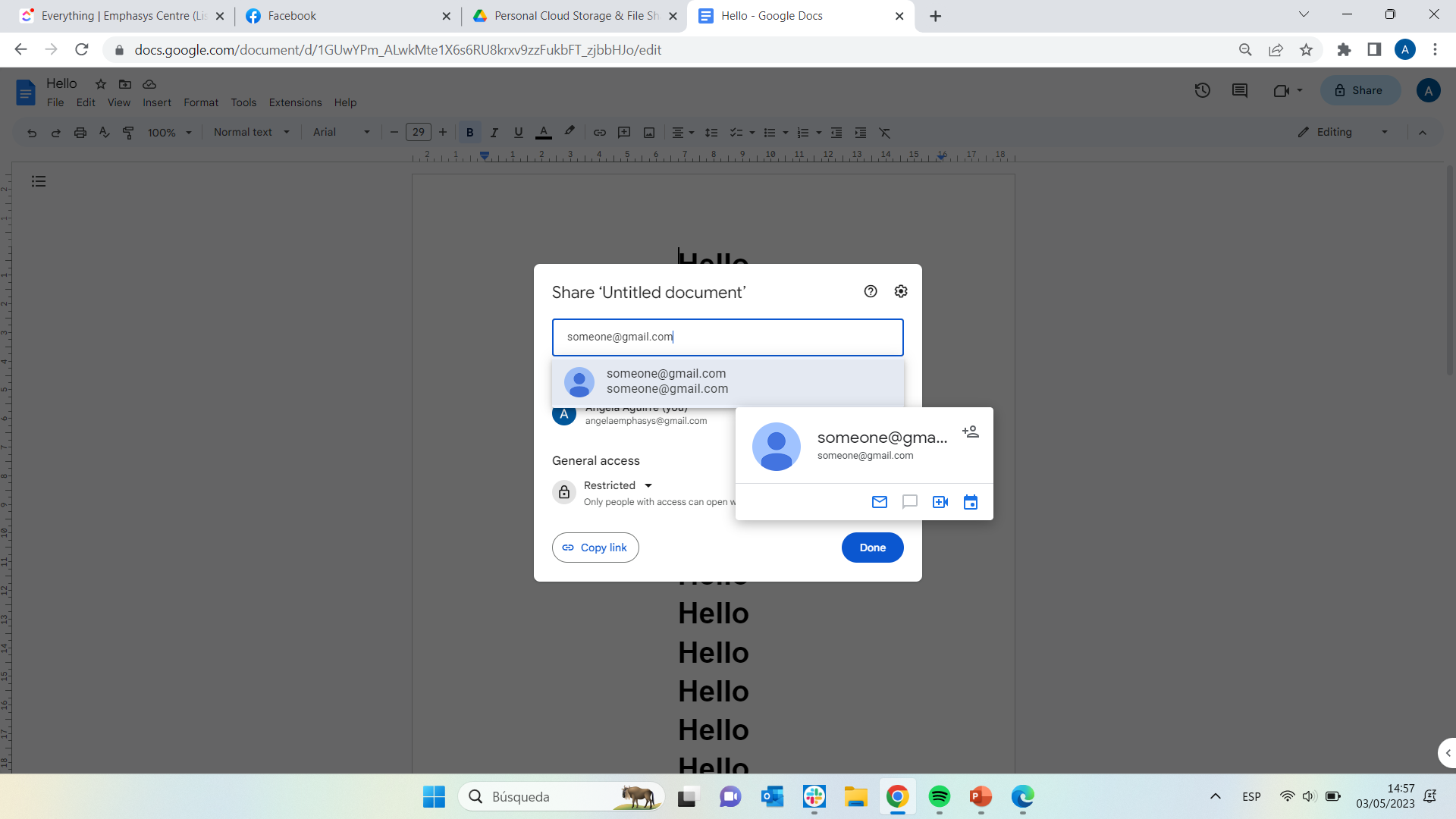 81
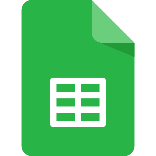 Topic 3: Google Drive
Topic 3: Google Drive
What is ‘Google Sheets’?
According to the CFI Team (2022) Google Sheets is a “free, web-based spreadsheet application that is provided by Google within the Google Drive service. The application is also available as a desktop application on ChromeOS, and as a mobile app on Android, Windows and iOS”. 

Ready to make the most of it? Take a look at the video on the left!
82
Google Sheet
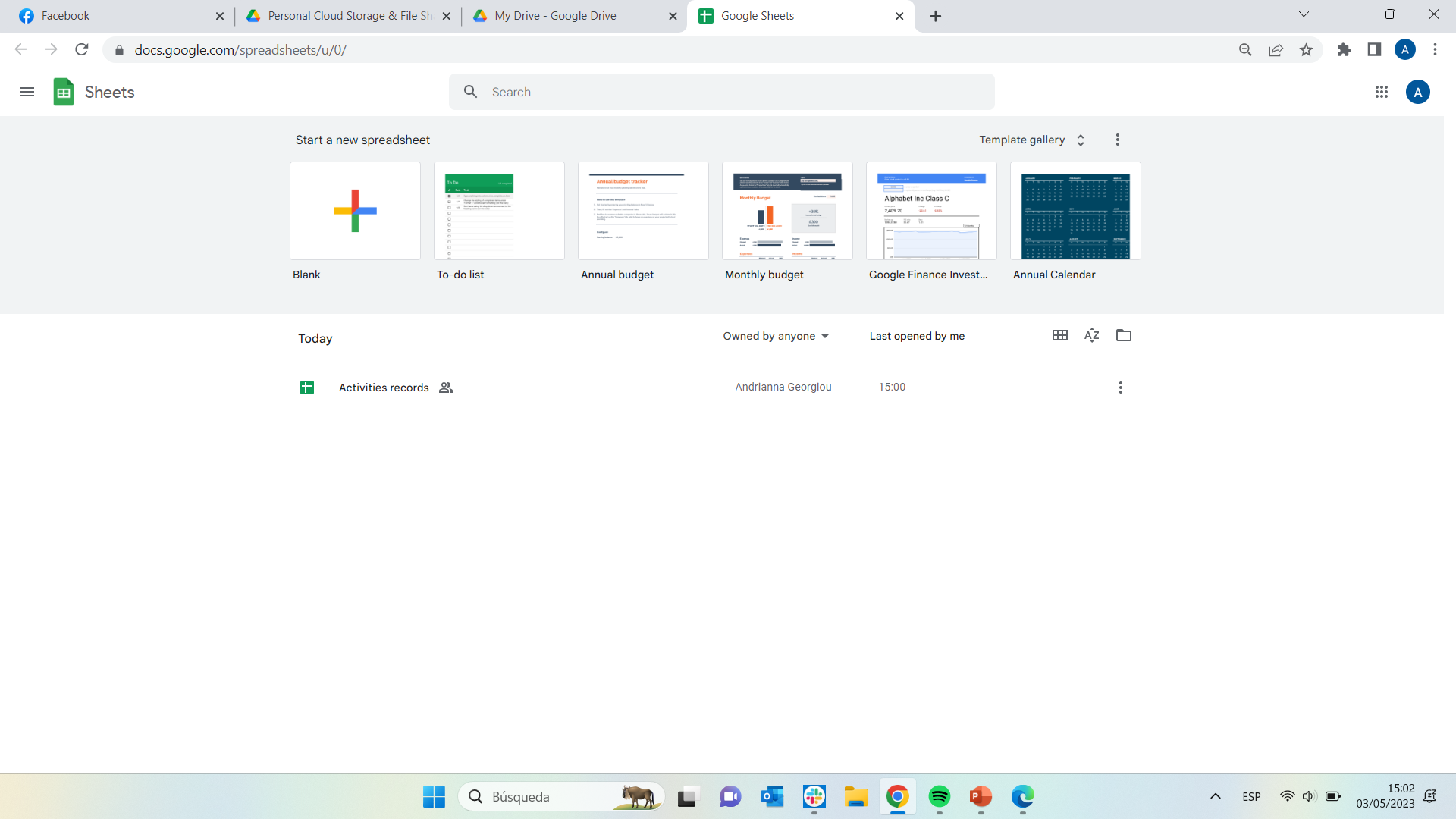 83
Google Sheet – How to create a spreadsheet
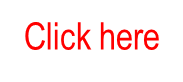 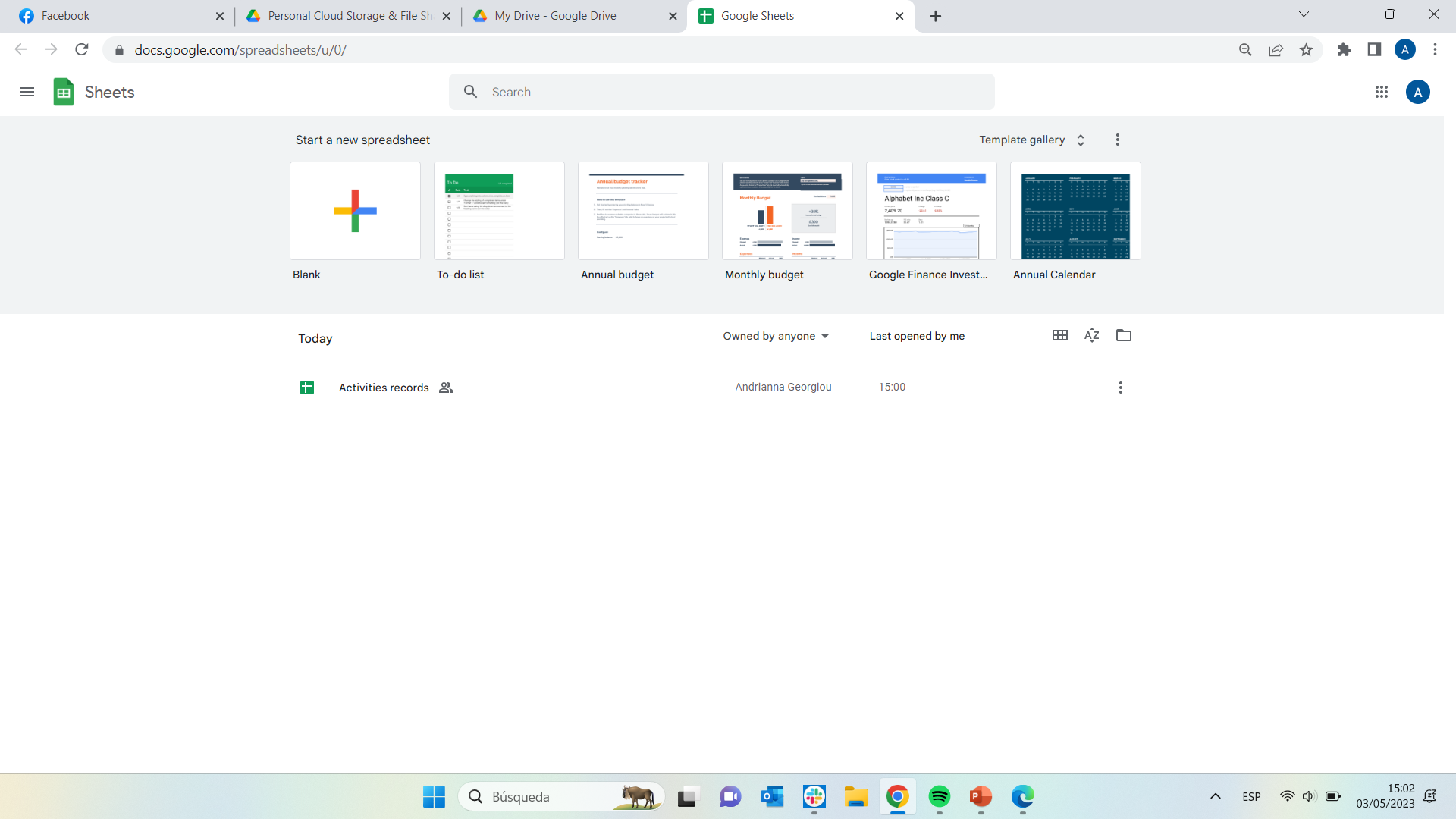 1
2
Click here
84
Google Sheet – How to create a spreadsheet
3
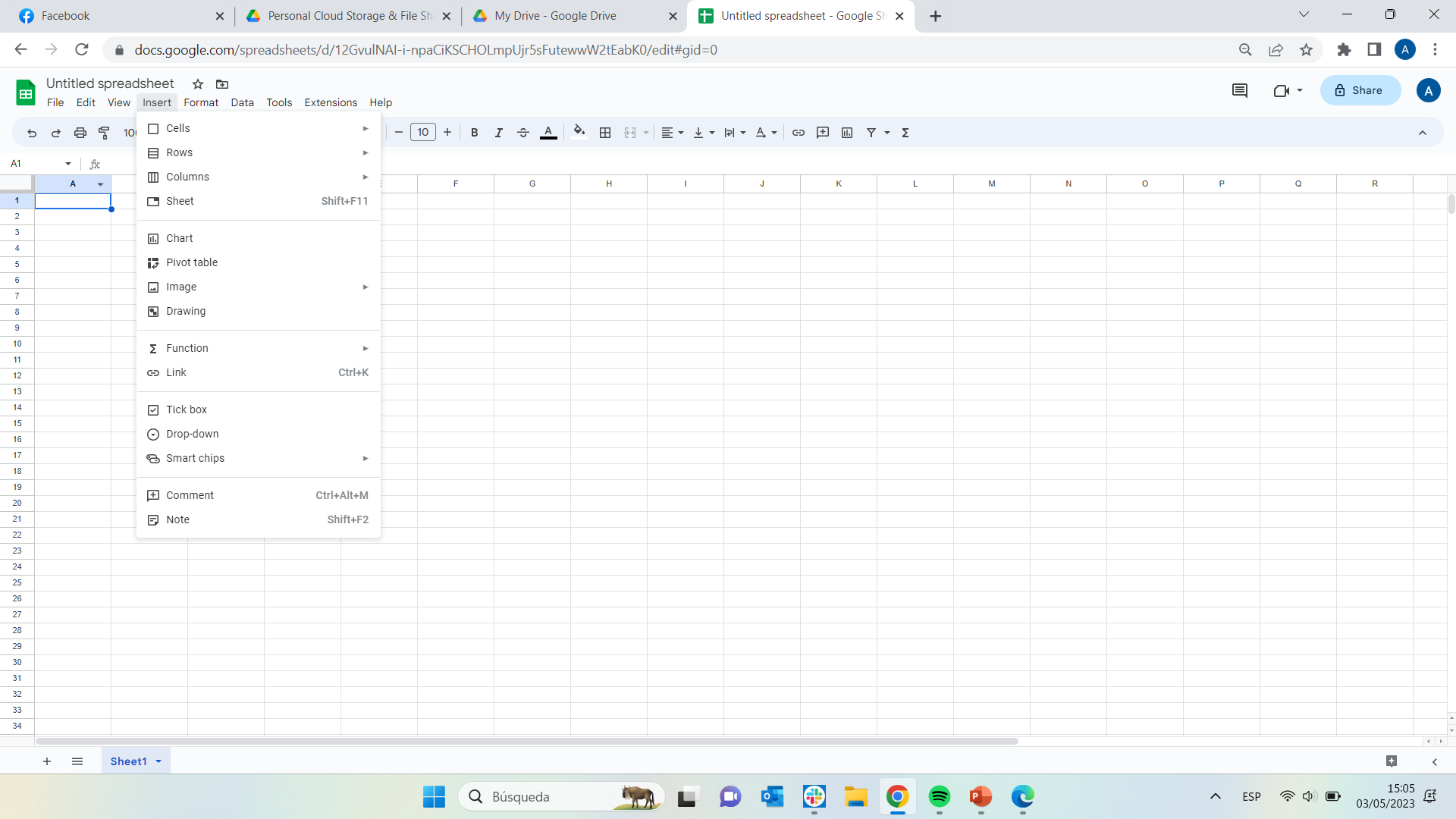 85
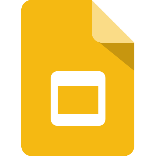 Topic 3: Google Drive
Topic 3: Google Drive
What is ‘Google Slides’?
As maintained by Compute Hop (2021), Google Slides is a free presentation web application that offers the benefits of a cloud storage.

Ready to make the most of it? Take a look at the video on the left!
86
Google Slides
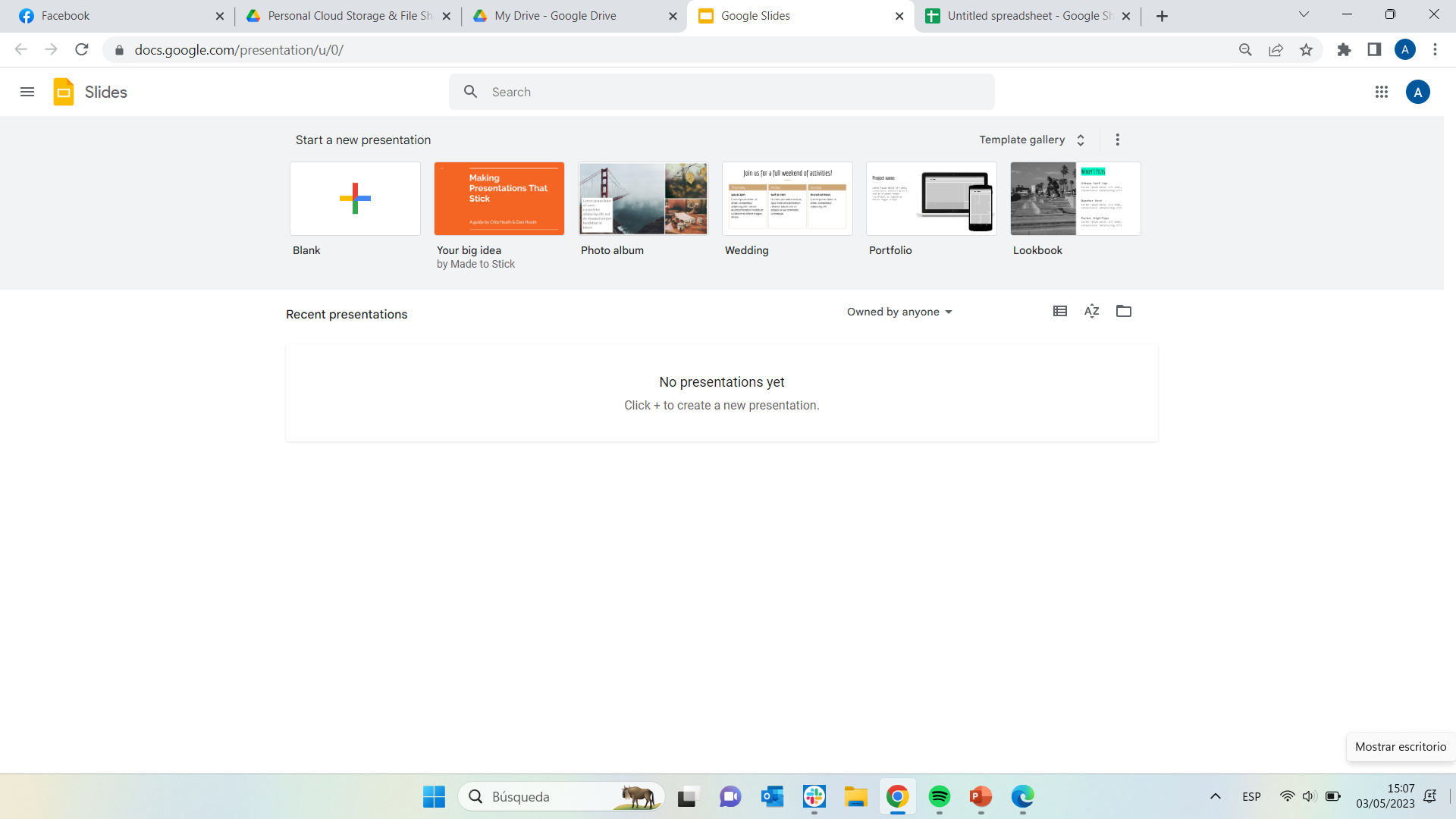 87
Google Slides – How to create a presentation
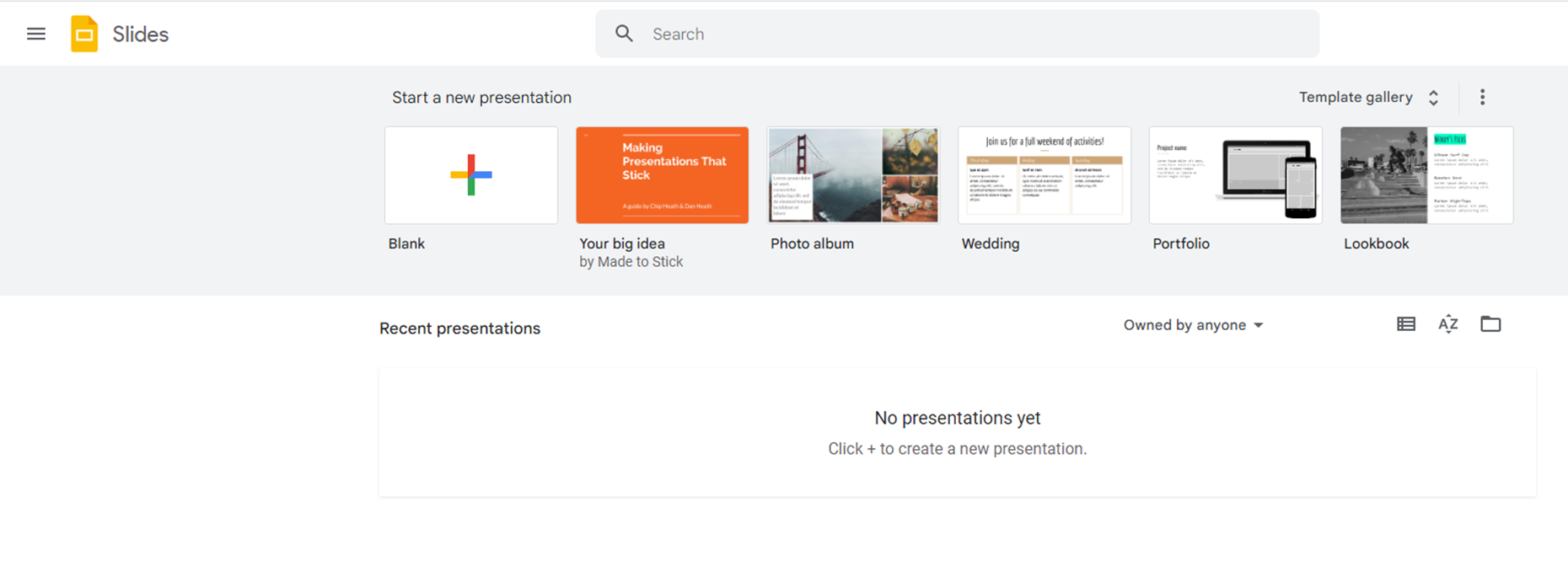 Click here
1
2
Click here
88
Google Slides – How to create a presentation
3
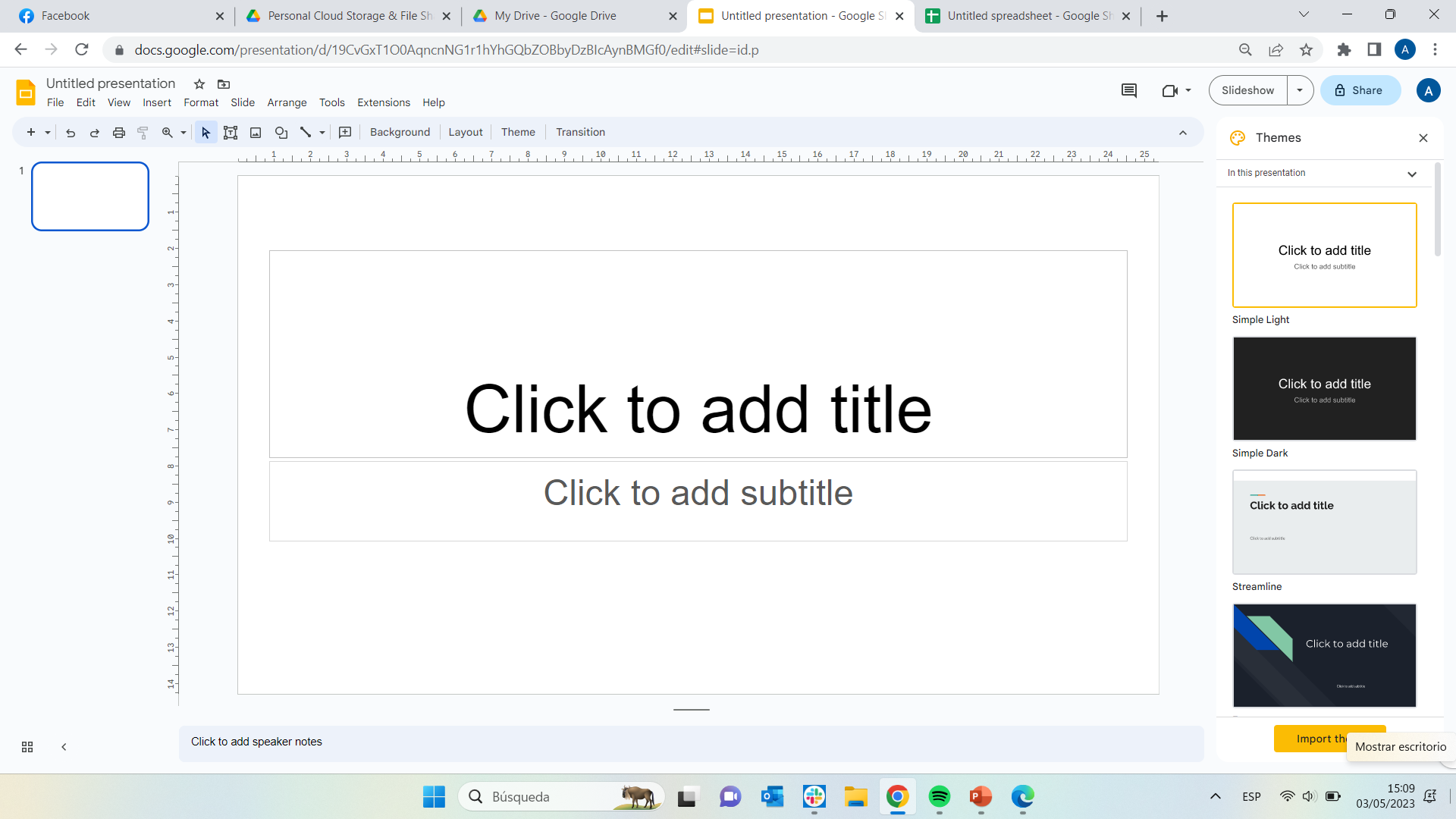 89
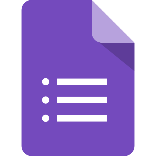 Topic 3: Google Drive
Topic 3: Google Drive
What is ‘Google Forms’?
Google Forms is a versatile tool that can be used for various applications, from gathering RSVPs for an event to creating a pop quiz by means of creating surveys and quizzes (Business Insider webpage, 2021). 

Ready to make the most of it? Take a look at the video on the left!
90
Google Forms
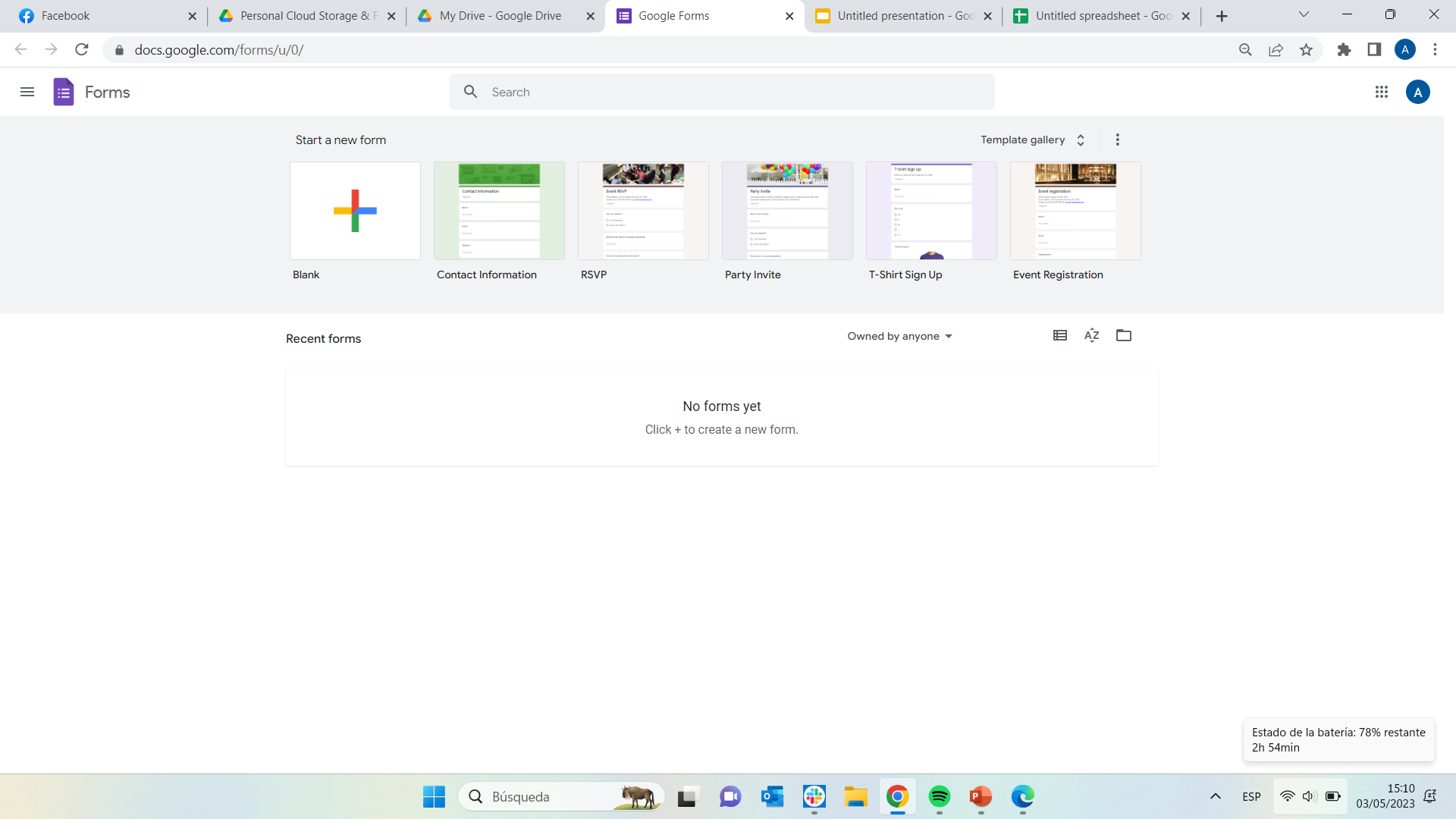 91
Google Forms – How to create a form
Click here
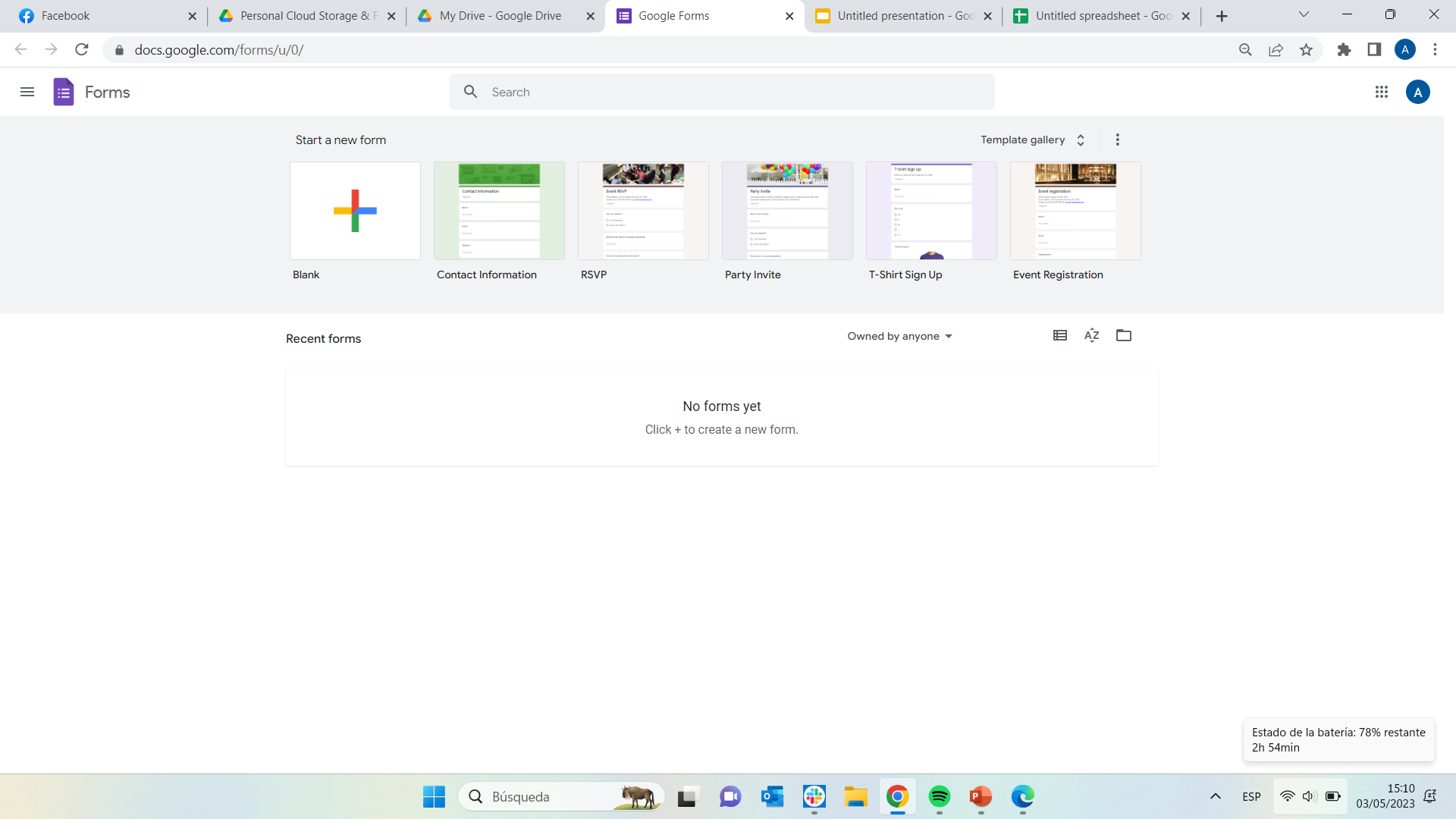 1
2
Click here
92
Google Forms – How to create a form
3
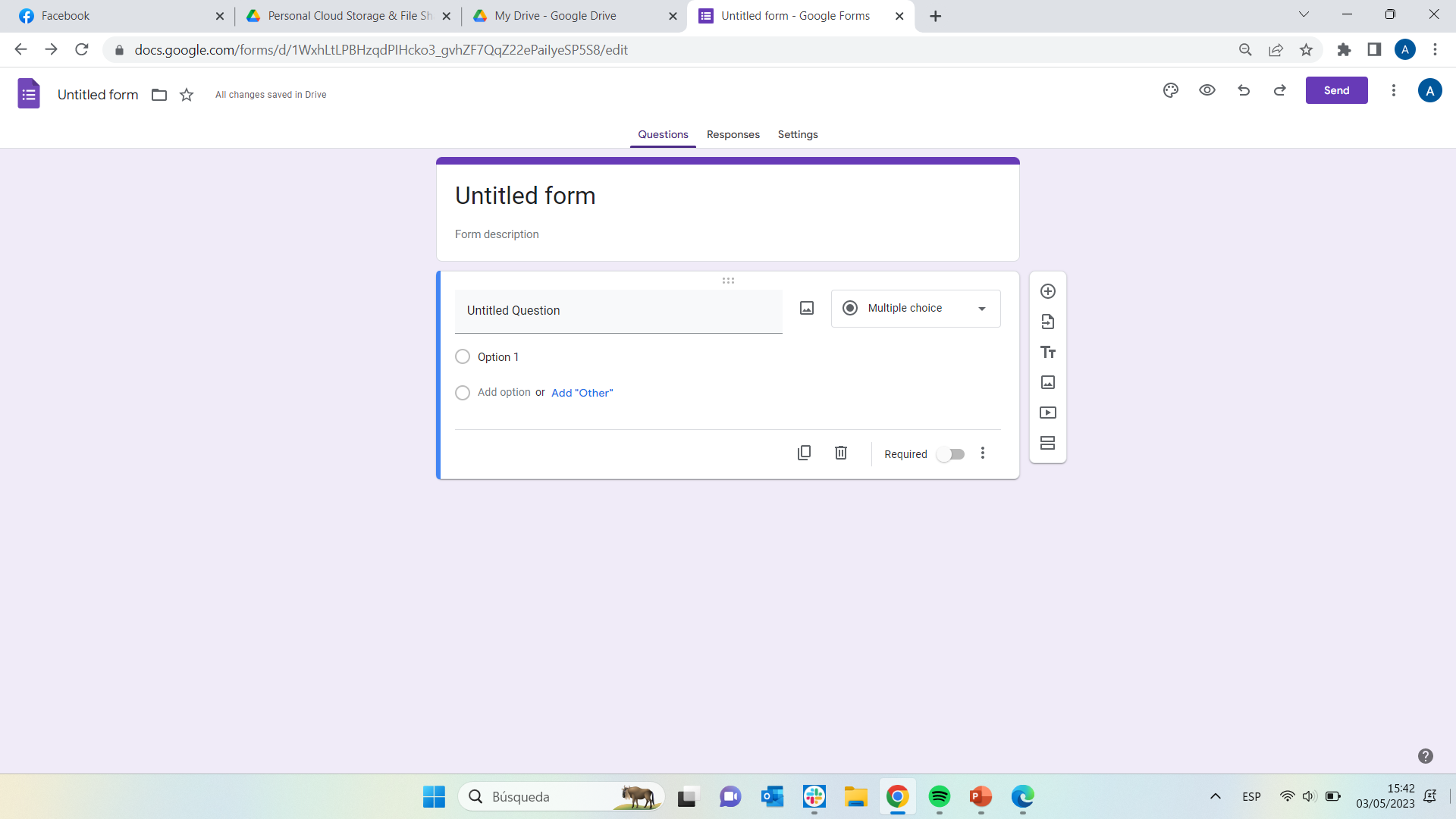 93
Google Forms – How to share a form
2
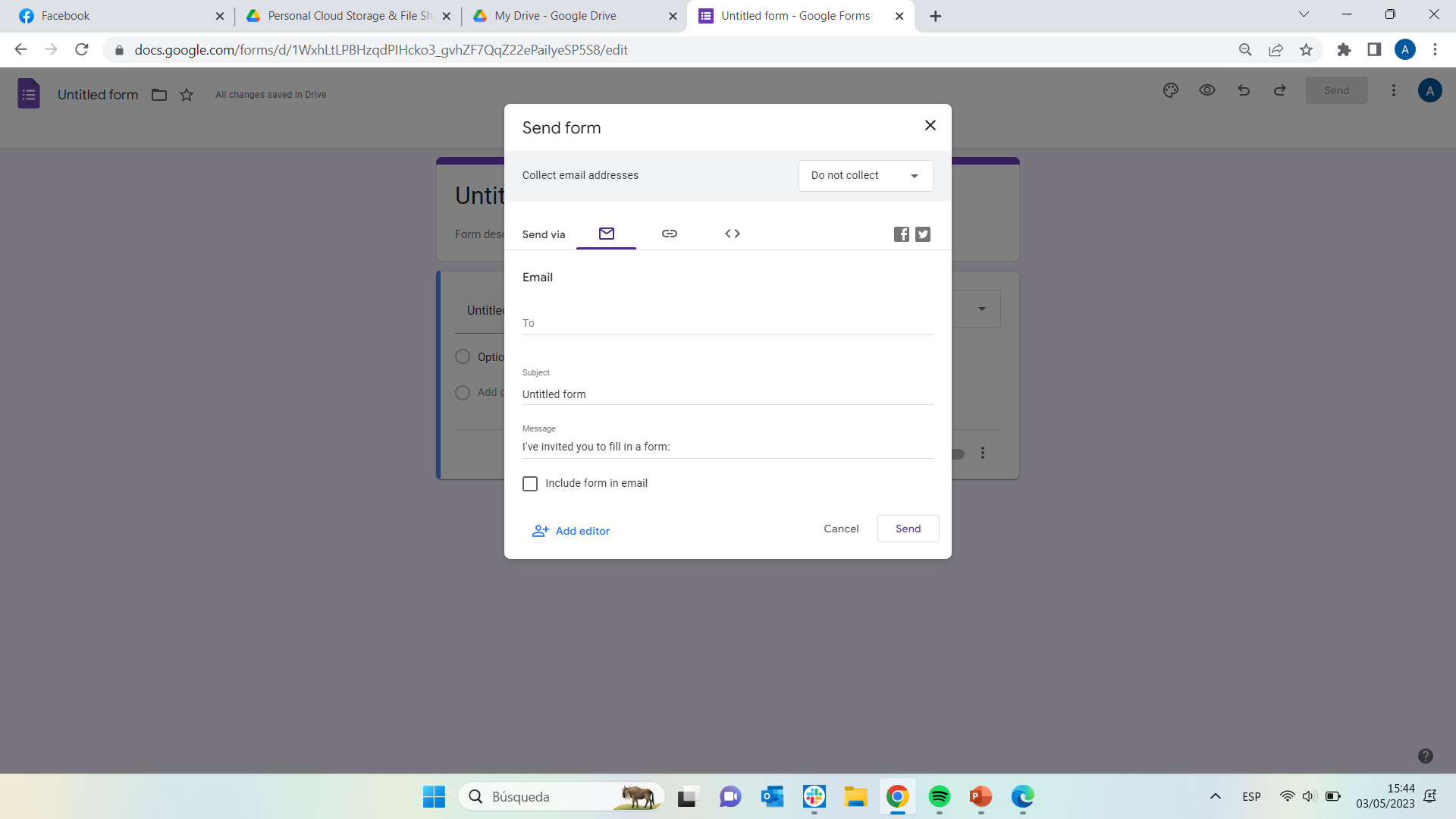 Click here
1
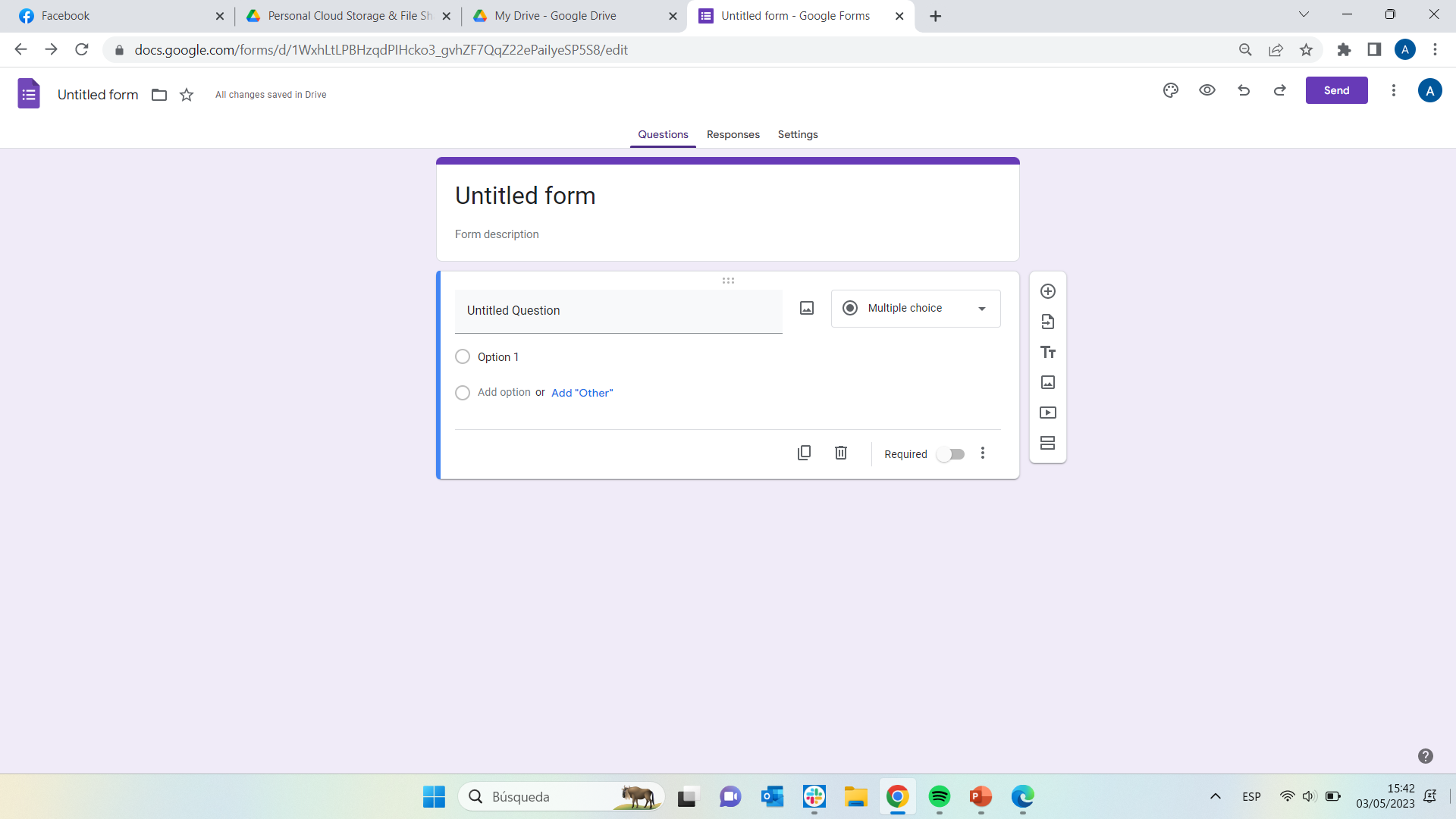 94
Conclusion
In conclusion, online communication with companies and people plays a big role in our daily lives. That is why we must know what the latest advances in social media are in order to be able to make the best use of them. Having the ability to use applications such as LinkedIn, Facebook, Gmail and Google Slides, among many others, is what makes the difference when looking for a job or being hired.
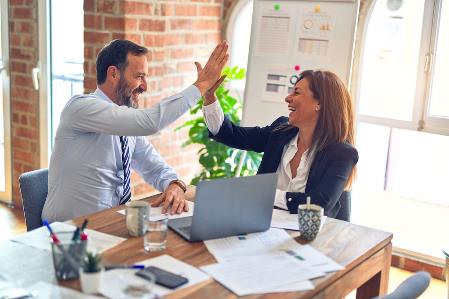 Figure 5: Communication Source: Unsplash
95
[Speaker Notes: Title:
Font: Gadugi 
Size: 24

Main body:
Font: Arial Narrow 
Size: 20]
Bibliography
Barney, N. (2022, September 8). WhatsApp. Mobile Computing. https://www.techtarget.com/searchmobilecomputing/definition/WhatsApp

Bouissiere, Y. (2021, November 3). Cifras clave de LinkedIn 2021 (2020). Proinfluent. https://www.proinfluent.com/es/cifras-clave-linkedin/#:~:text=probarlo%20por%20ratios%20%E2%80%A6-,%C2%BFCu%C3%A1ntos%20usuarios%20hay%20en%20LinkedIn%3F,activos%20mensuales%20en%202019%20%5B2%5D

Communication. (2023). https://dictionary.cambridge.org/dictionary/english/communication

Demarest, A. A. (2022, August 23). What are Google Forms? Everything you need to know about Google Workspace’s online form builder. Business Insider. https://www.businessinsider.com/guides/tech/what-is-google-forms

Digital Around the World — DataReportal – Global Digital Insights. (n.d.). DataReportal – Global Digital Insights. https://datareportal.com/global-digital-overview

Facebook: What is Facebook? (n.d.). GCFGlobal.org. https://edu.gcfglobal.org/en/facebook101/what-is-facebook/1/# 

Google Slides. (2021, August 16). https://www.computerhope.com/jargon/g/google-slides.htm

HelpCloud. (2020, December 9). How to Create a Gmail (Google) Account and Basic Gmail Settings Overview [Video]. YouTube. https://www.youtube.com/watch?v=1aUTqoiECJE
96
[Speaker Notes: Title:
Font: Gadugi 
Size: 24

Main body:
Font: Arial Narrow 
Size: 20]
Bibliography
Howfinity. (2020a, May 26). How to Use Google Docs - Beginner’s Guide [Video]. YouTube. https://www.youtube.com/watch?v=z9i_h-WMQ68

Howfinity. (2020b, June 16). How to Use Google Slides - Beginner’s Guide [Video]. YouTube. https://www.youtube.com/watch?v=QHfbShPbtXI

Howfinity. (2020, September 2). How to Use Facebook - Complete Beginner’s Guide [Video]. YouTube. https://www.youtube.com/watch?v=xu8rh9Ref4Y

Howfinity. (2021, February 22). How to Use Facebook Messenger - Beginner’s Tutorial [Video]. YouTube. https://www.youtube.com/watch?v=By2dZw3eYwU

Indeed Editorial Team. (2023, February 24). A Definitive Guide to Email: Importance, Uses and Advantages. Indeed Career Guide. https://www.indeed.com/career-advice/career-development/importance-of-email#:~:text=Email%20is%20important%20for%20communication,multimedia%2C%20like%20photos%20and%20videos

Jordan Platten. (2021, February 1). How to Use LinkedIn 2023 - LinkedIn Tutorial for Beginners (Profile Tips) [Video]. YouTube. https://www.youtube.com/watch?v=3FnovWnhObs

Kevin Stratvert. (2020, May 28). How to use WhatsApp [Video]. YouTube. https://www.youtube.com/watch?v=KgNliKyVY2Q
Staff, D. D. (2019, July 31). 21% of young people spend six hours or more on their phone daily. Irish Examiner. https://www.irishexaminer.com/news/arid-30940600.html
97
[Speaker Notes: Title:
Font: Gadugi 
Size: 24

Main body:
Font: Arial Narrow 
Size: 20]
Bibliography
Kevin Stratvert. (2020b, December 2). How to use Google Drive - Tutorial for Beginners [Video]. YouTube. https://www.youtube.com/watch?v=gdrxAoqfvbA

Kevin Stratvert. (2021, March 18). Google Forms Tutorial [Video]. YouTube. https://www.youtube.com/watch?v=I4T-FGZo7zo 

Kevin Stratvert. (2022, November 14). How to use Google Sheets - Tutorial for Beginners [Video]. YouTube. https://www.youtube.com/watch?v=TENAbUa-R-w

McGarrigle, J. (2018, August 8). What is Messenger. Webwise.ie. https://www.webwise.ie/parents/explained-what-is-messenger/

Mixon, E., & Wigmore, I. (2018, March 12). Google Drive. Mobile Computing. https://www.techtarget.com/searchmobilecomputing/definition/Google-Drive

Professor Heather Austin. (2018, April 25). LinkedIn Job Search Tutorial - How To Use LinkedIn To Find A Job [Video]. YouTube. https://www.youtube.com/watch?v=Ox_ohqsIMAM

Trinidad, C. (2022, December 14). Google Sheets. Corporate Finance Institute. https://corporatefinanceinstitute.com/resources/excel/google-sheets/

What is Google Docs And How To Use It. (2021, April 7). Bit Blog. https://blog.bit.ai/google-docs/ 

What is Online Communication | IGI Global. (n.d.). https://www.igi-global.com/dictionary/online-communication/41155
98
[Speaker Notes: Title:
Font: Gadugi 
Size: 24

Main body:
Font: Arial Narrow 
Size: 20]
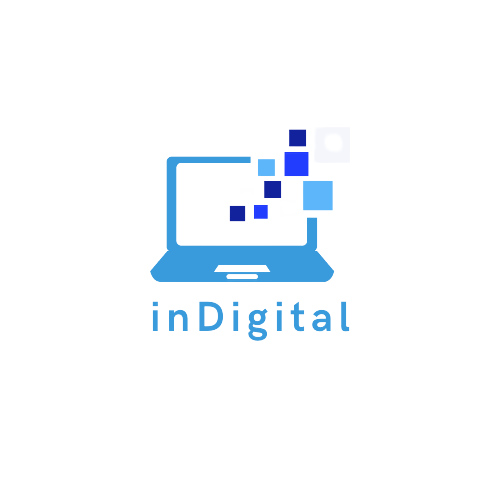 Inclusive digital competence training for labor market risk groups
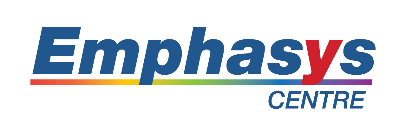 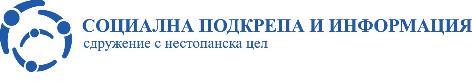 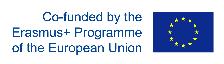